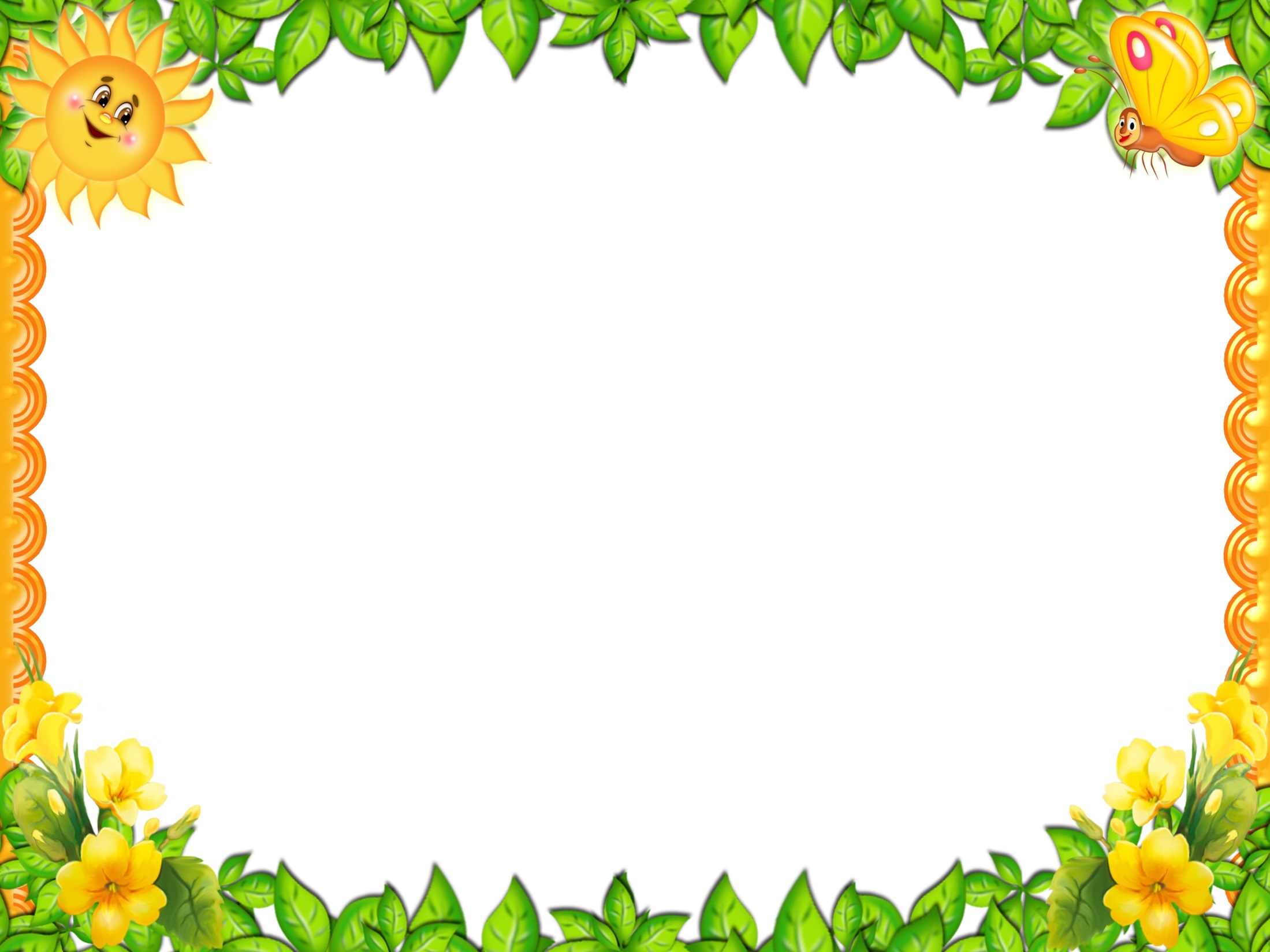 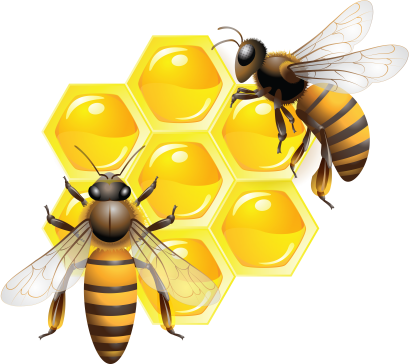 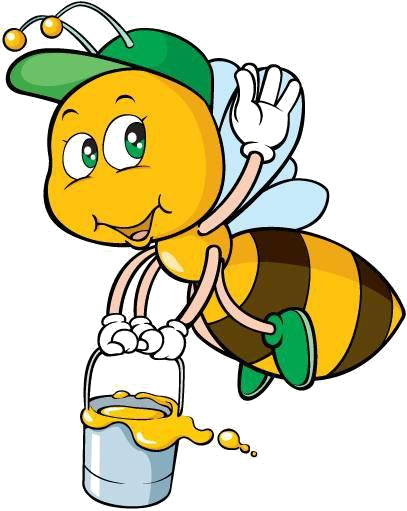 Літній навчально-оздоровчий природничий табір “Ерудит”
Червоненського ліцею
2023-2024 навчальний рік
(хімічна складова)
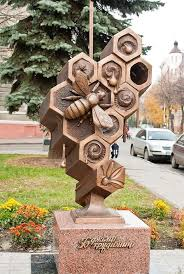 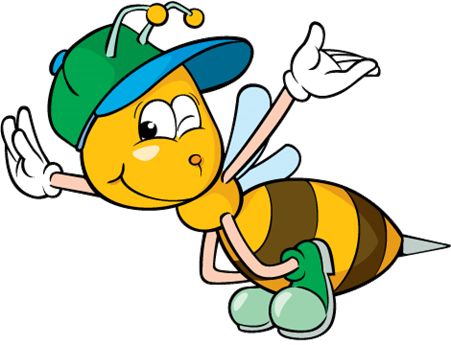 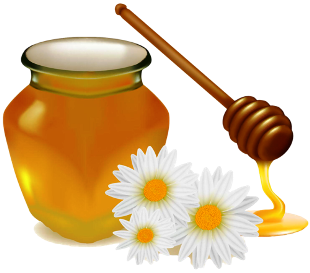 Вчитель хімії Семеняк В.А.
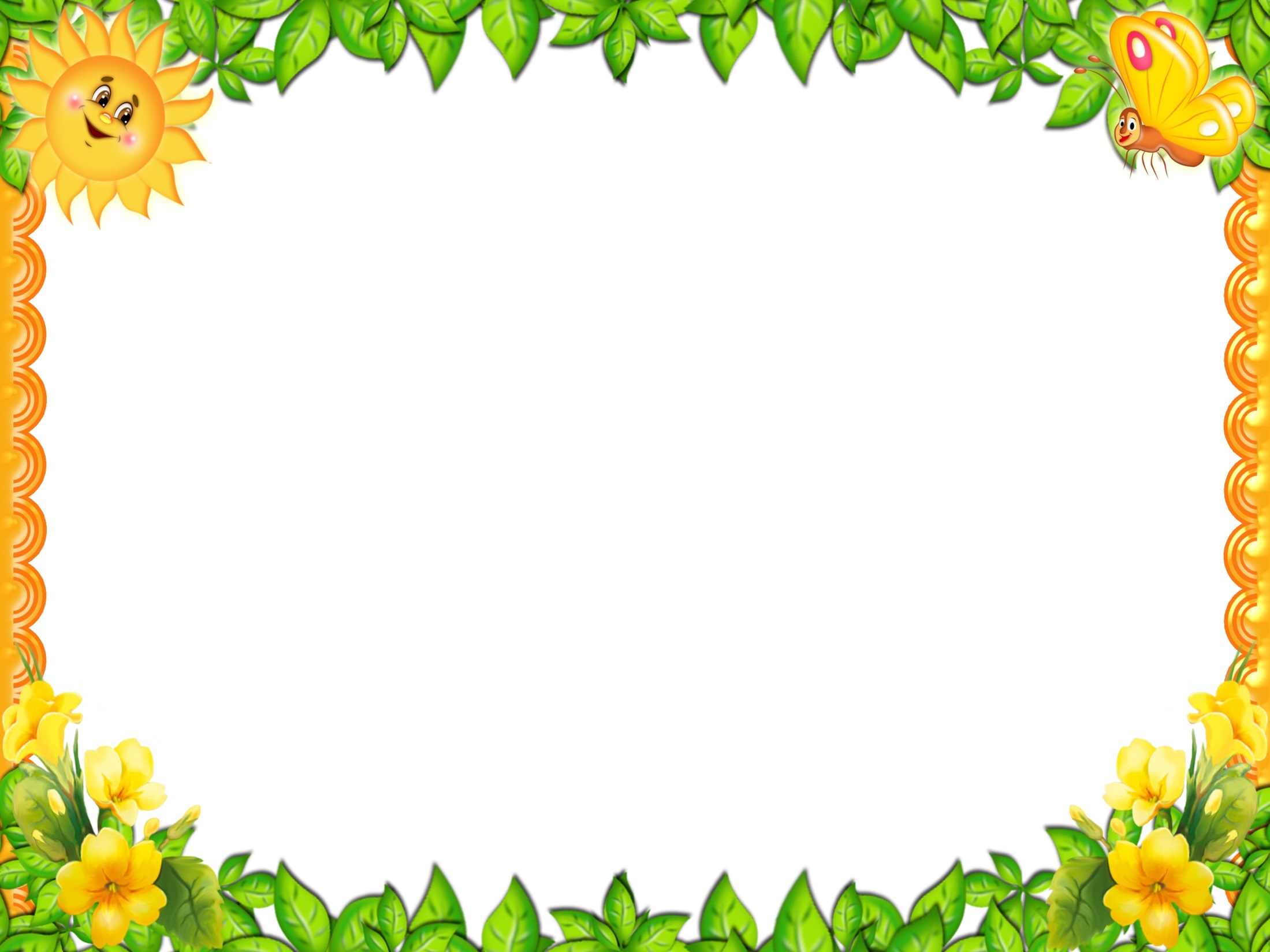 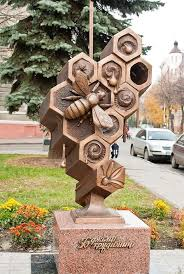 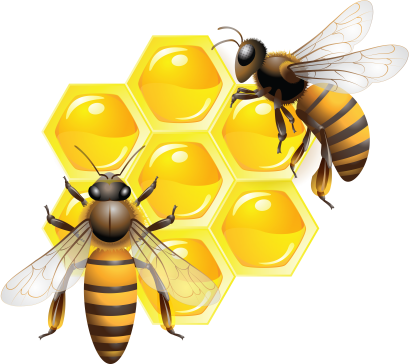 Бджілка — це символ працелюбства, наполегливості у досягненні своєї мети, це ніби символ українця, який наче бджілка, сумлінно працює
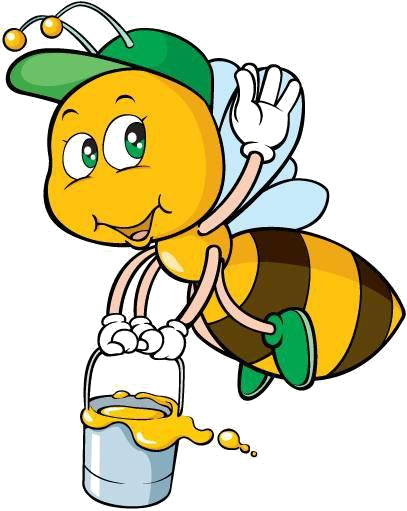 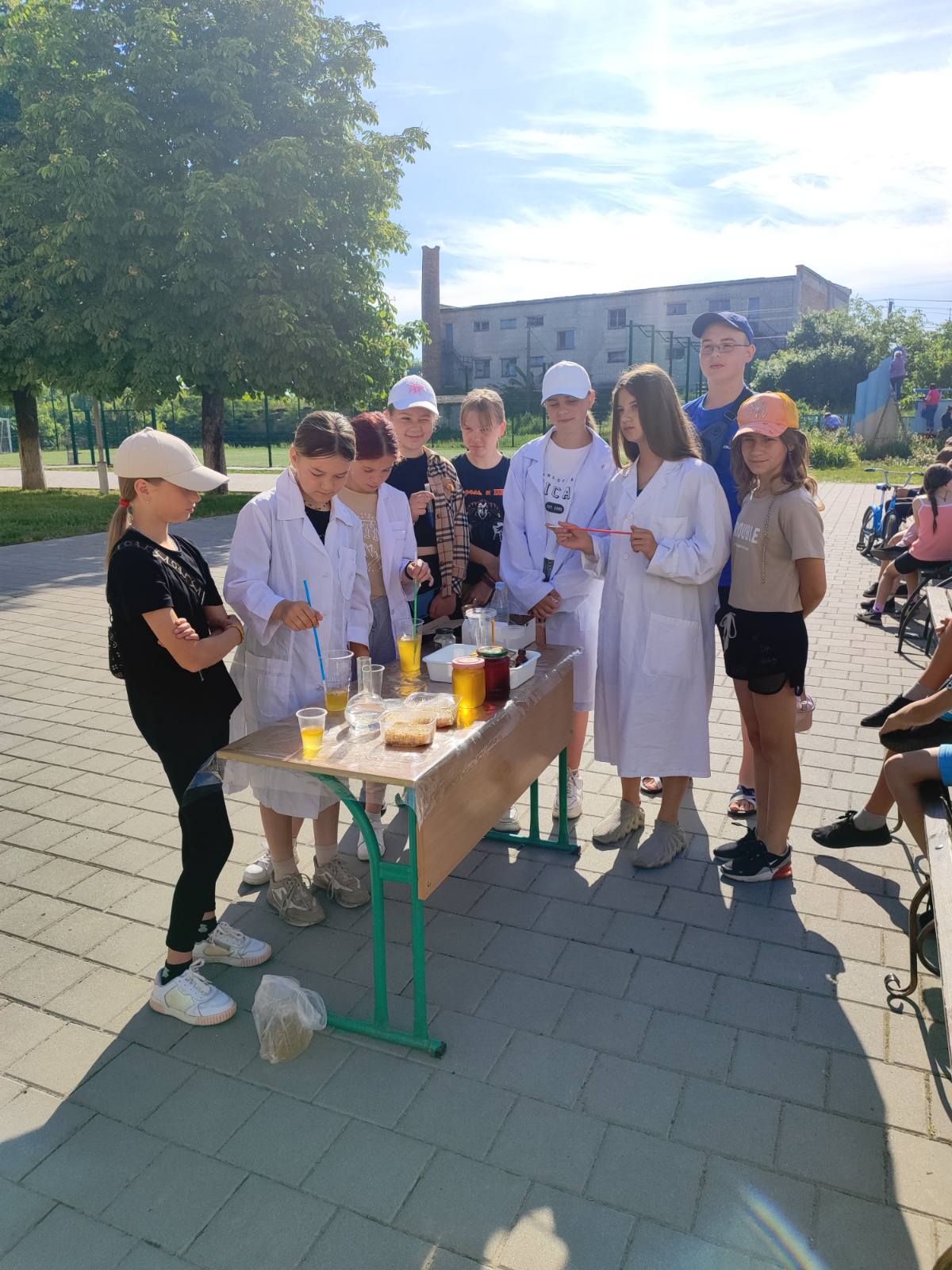 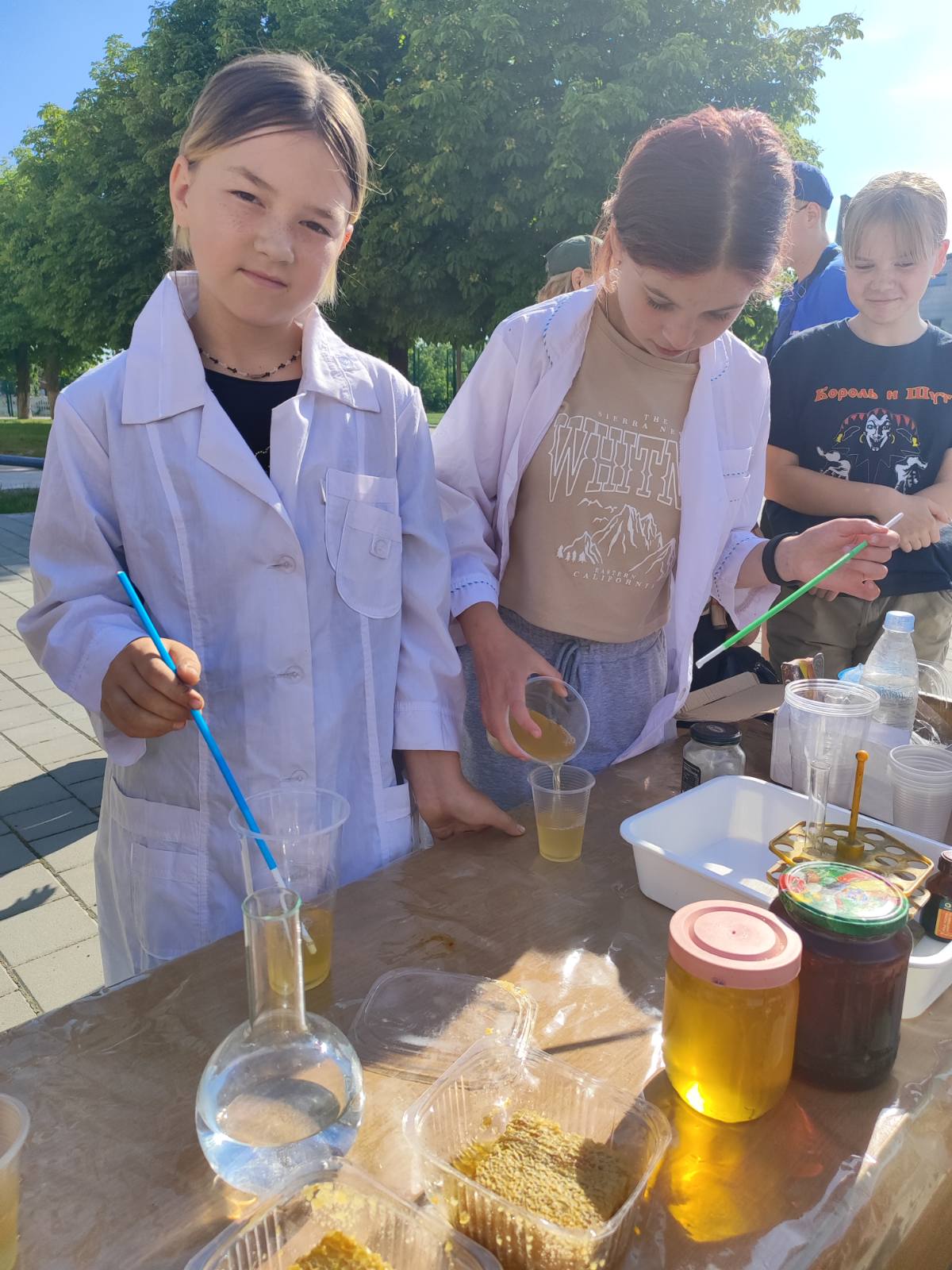 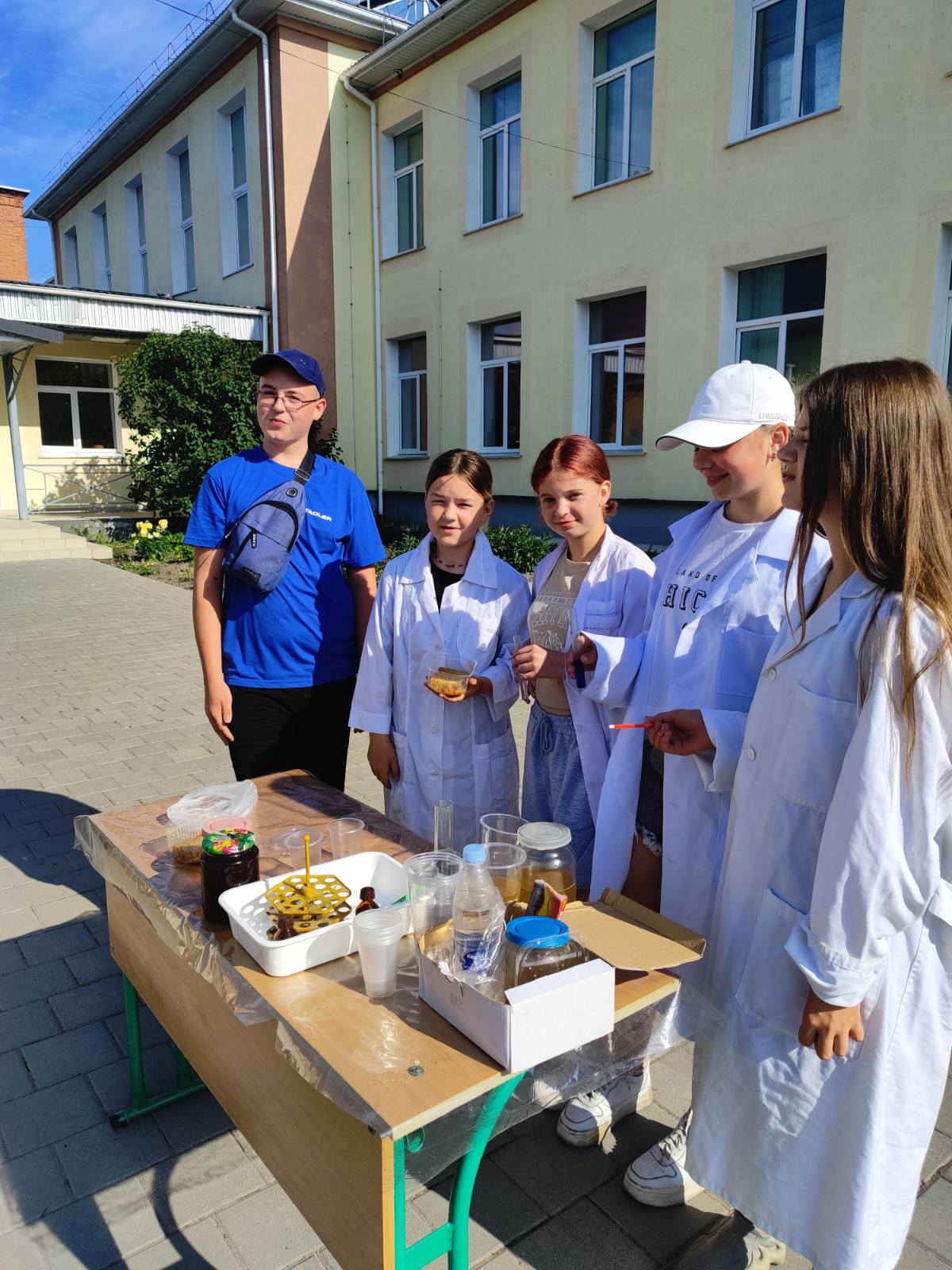 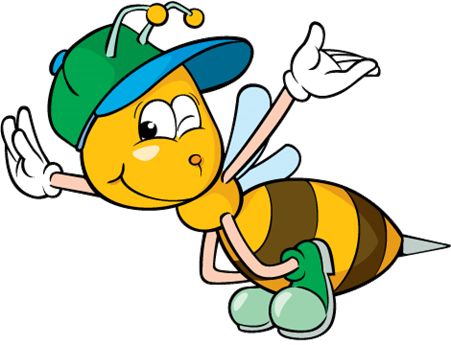 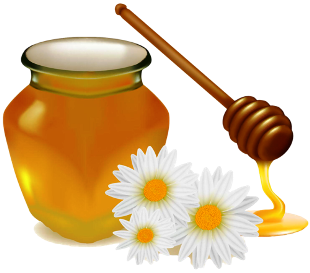 Діти назвали види меду, що їм відомі (за переважанням рослини-медоносу), побачили мед в різних варінтах та з'ясували, що вони відрізняються за смаком,кольором,запахом,
консистенцією, солодкістю, ступенем кристалізаціцї
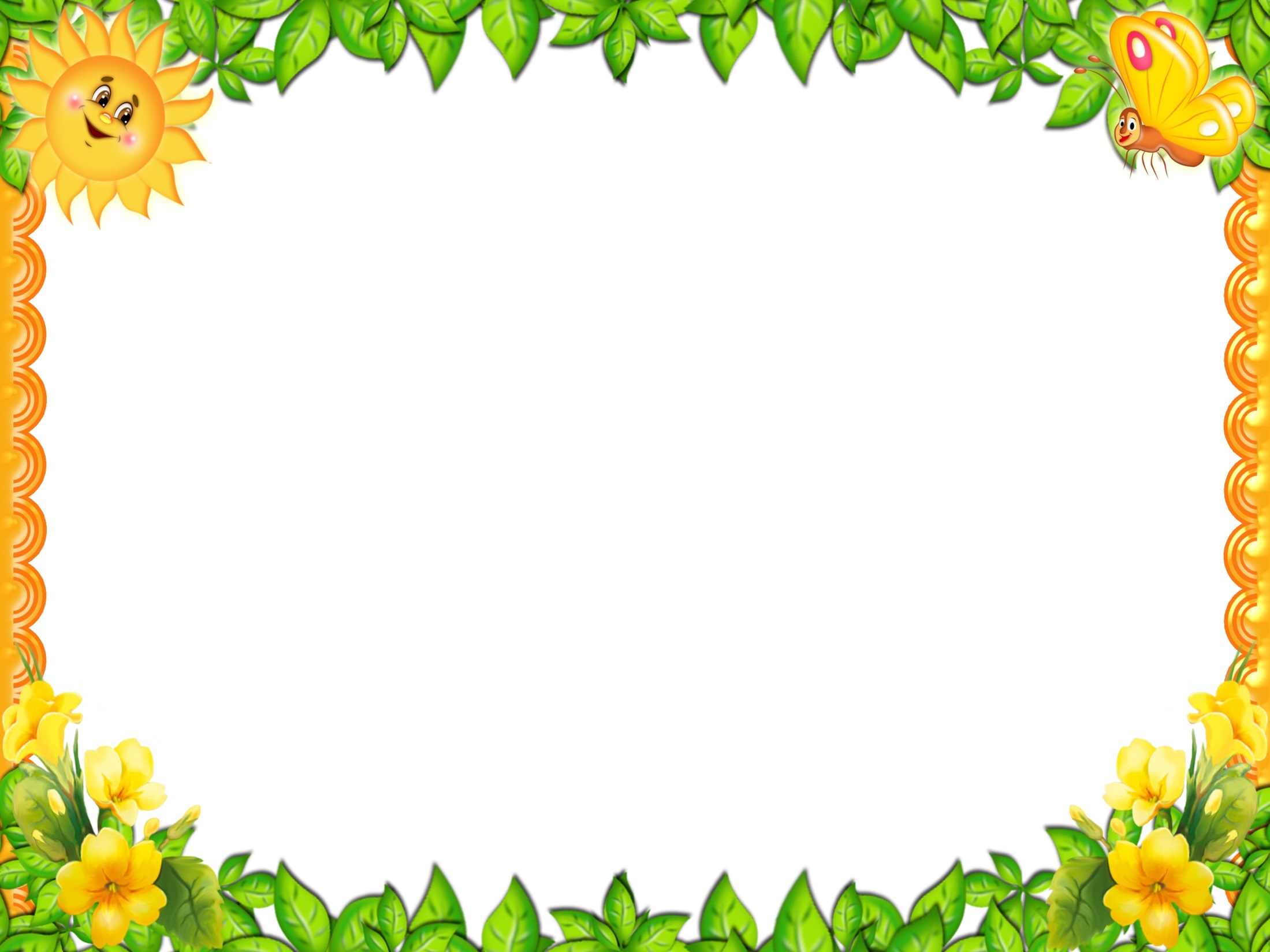 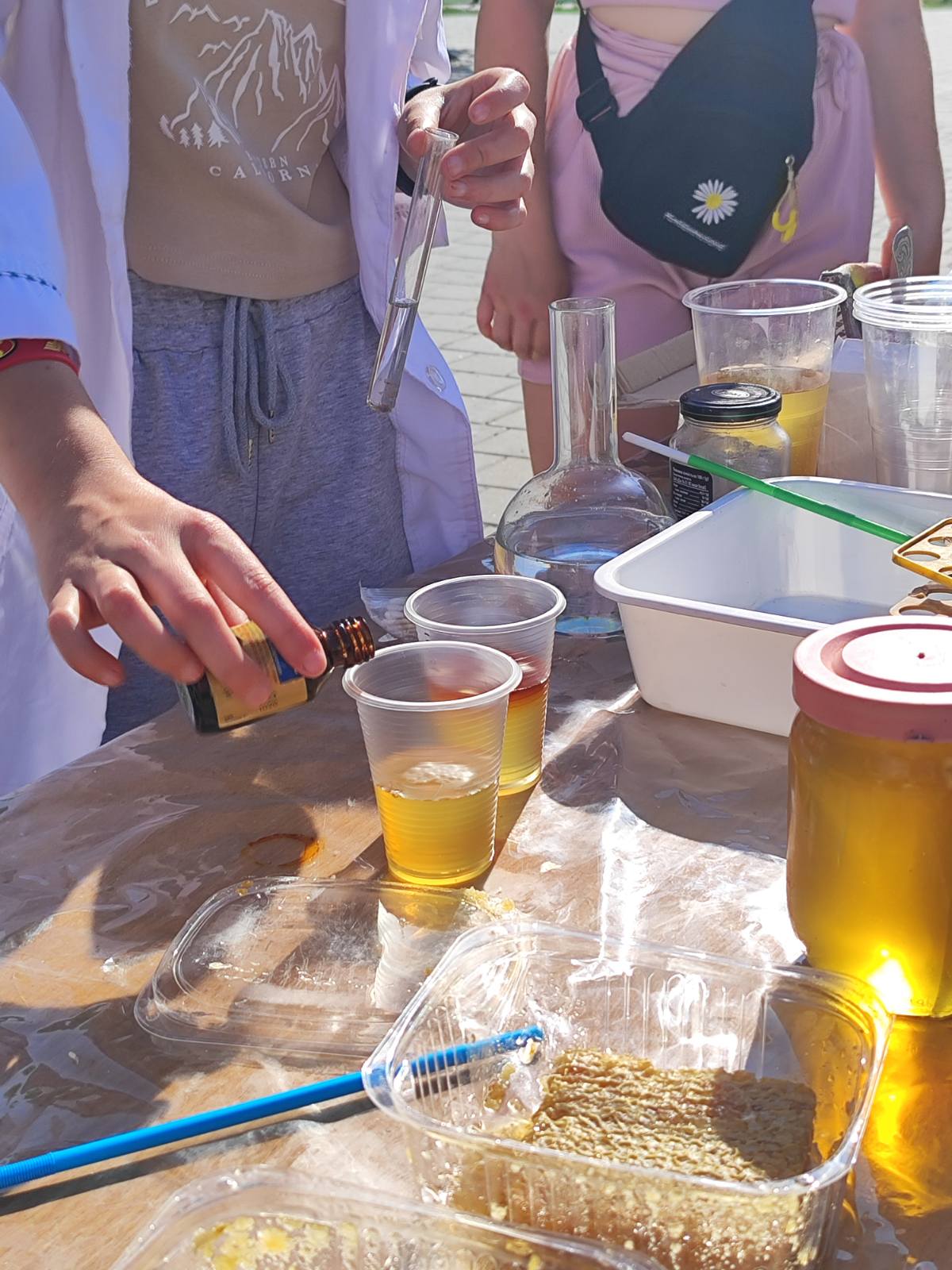 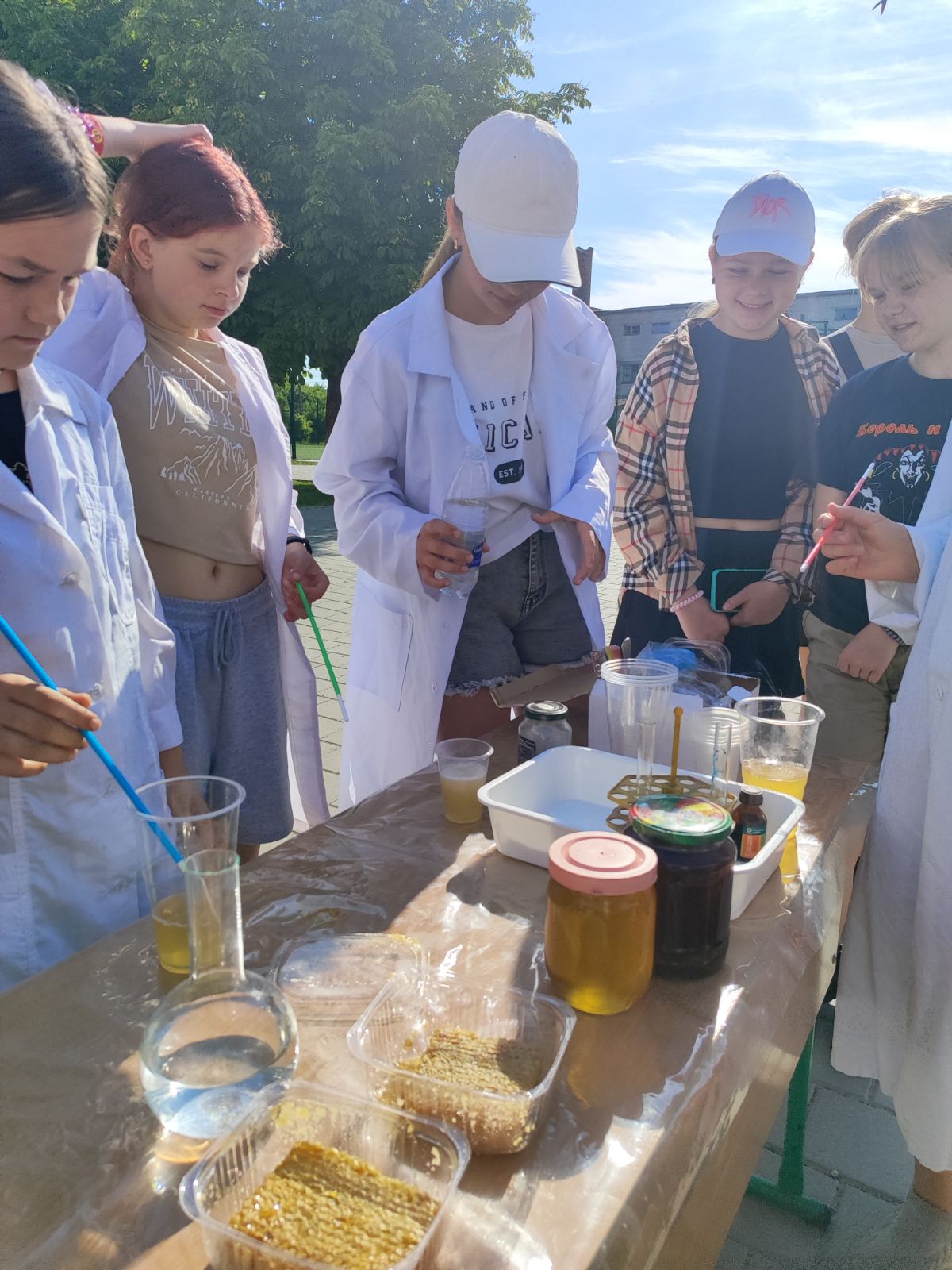 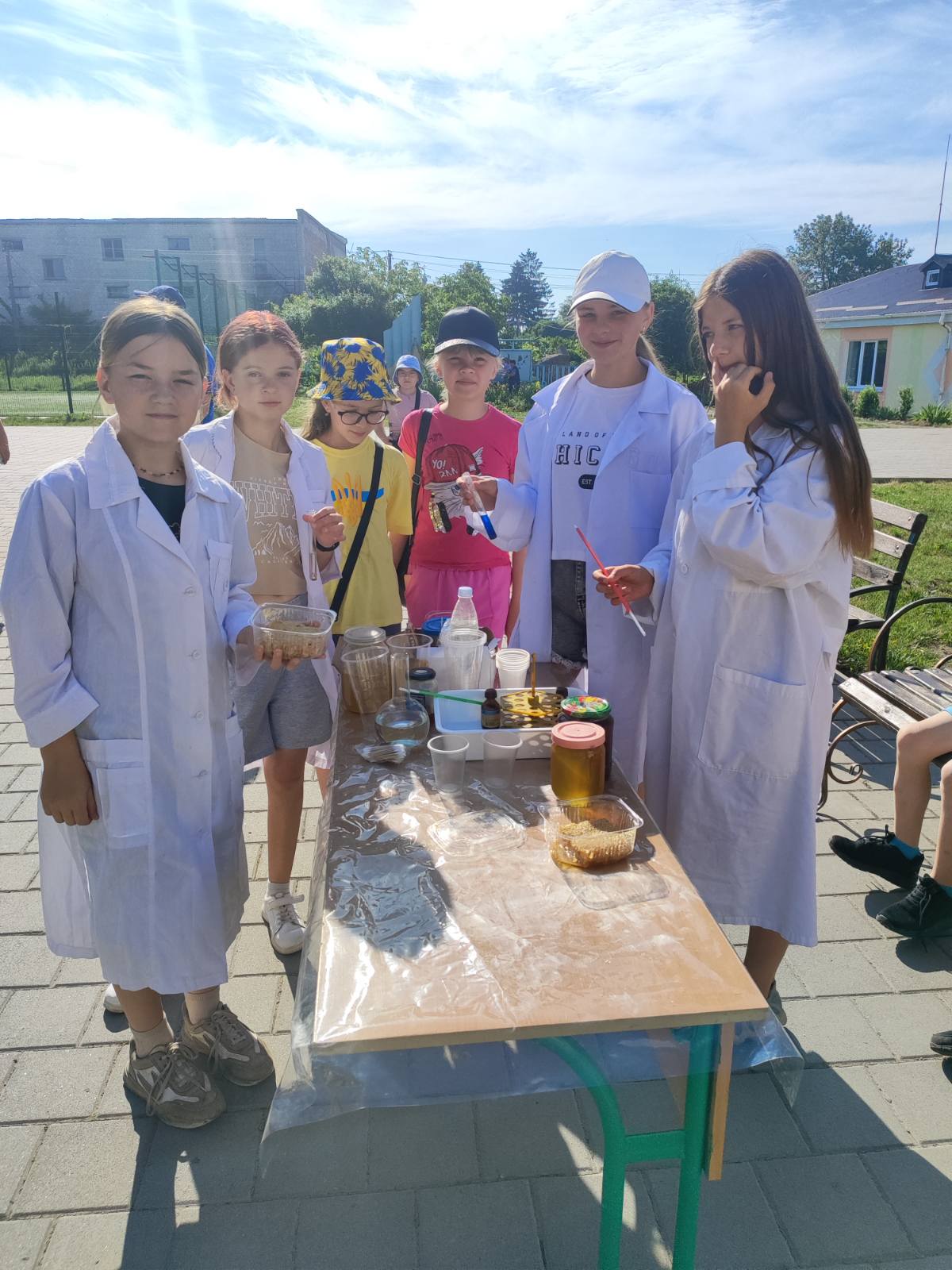 Учасники ”експертної групи” дослідним шляхом встановили наявність в меді важливого компонента — глюкози. Провели перевірку-виявлення в різних видах меду невластивих якісному меду штучних домішок: крейди, патоки та крохмалю.
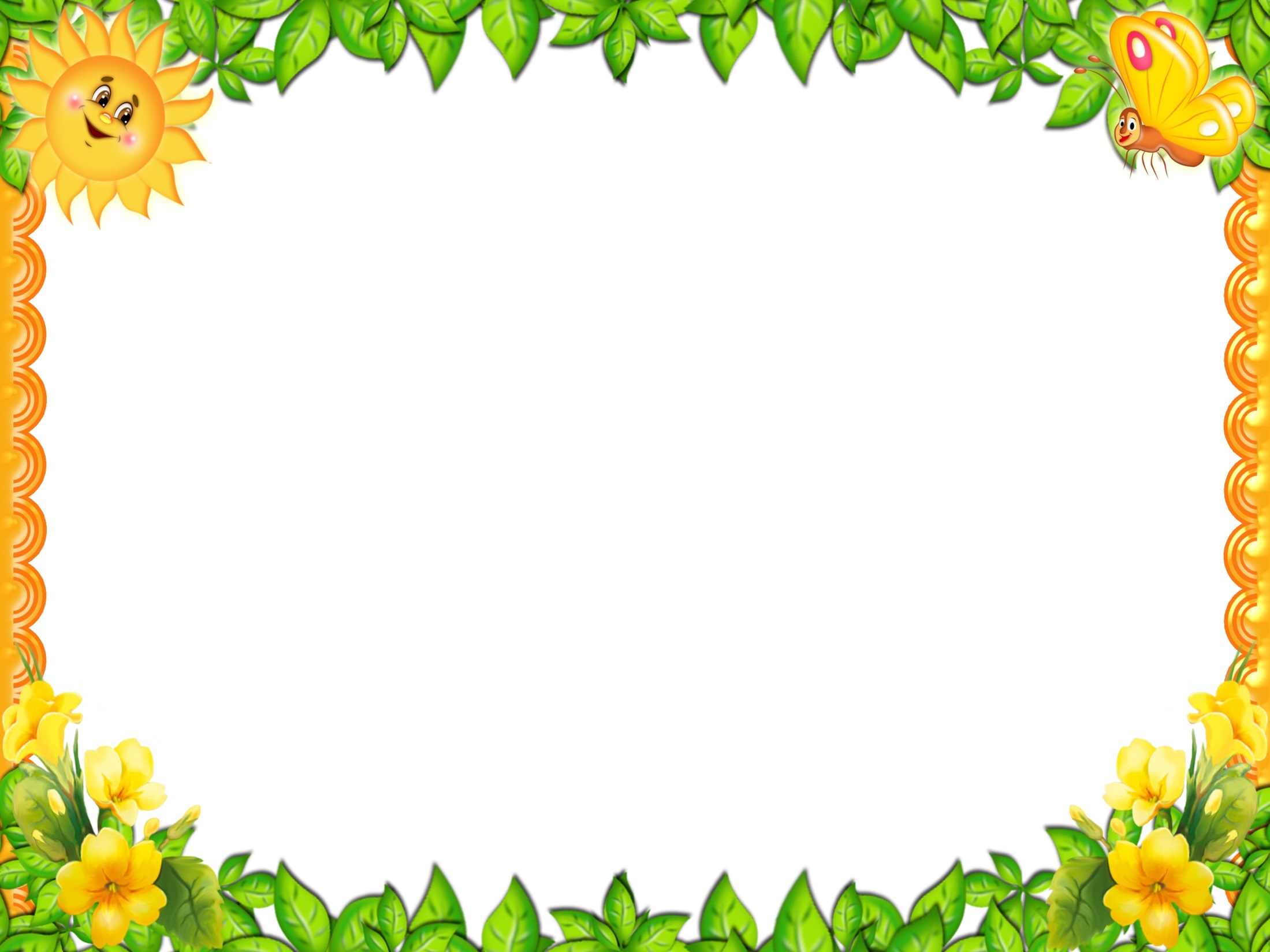 Провели порівняльне дослідження різних мурашників з використанням хімічних індикаторів
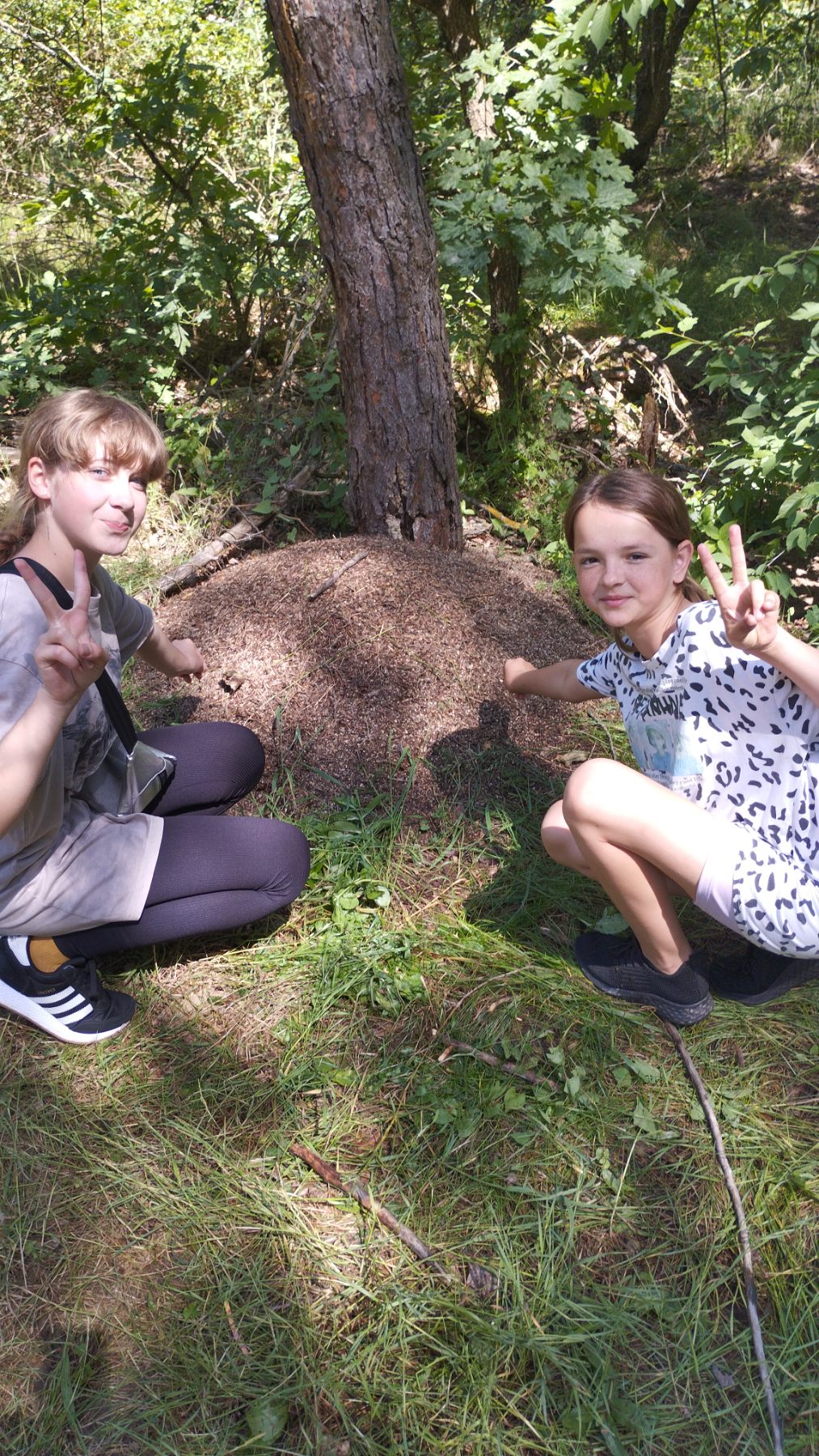 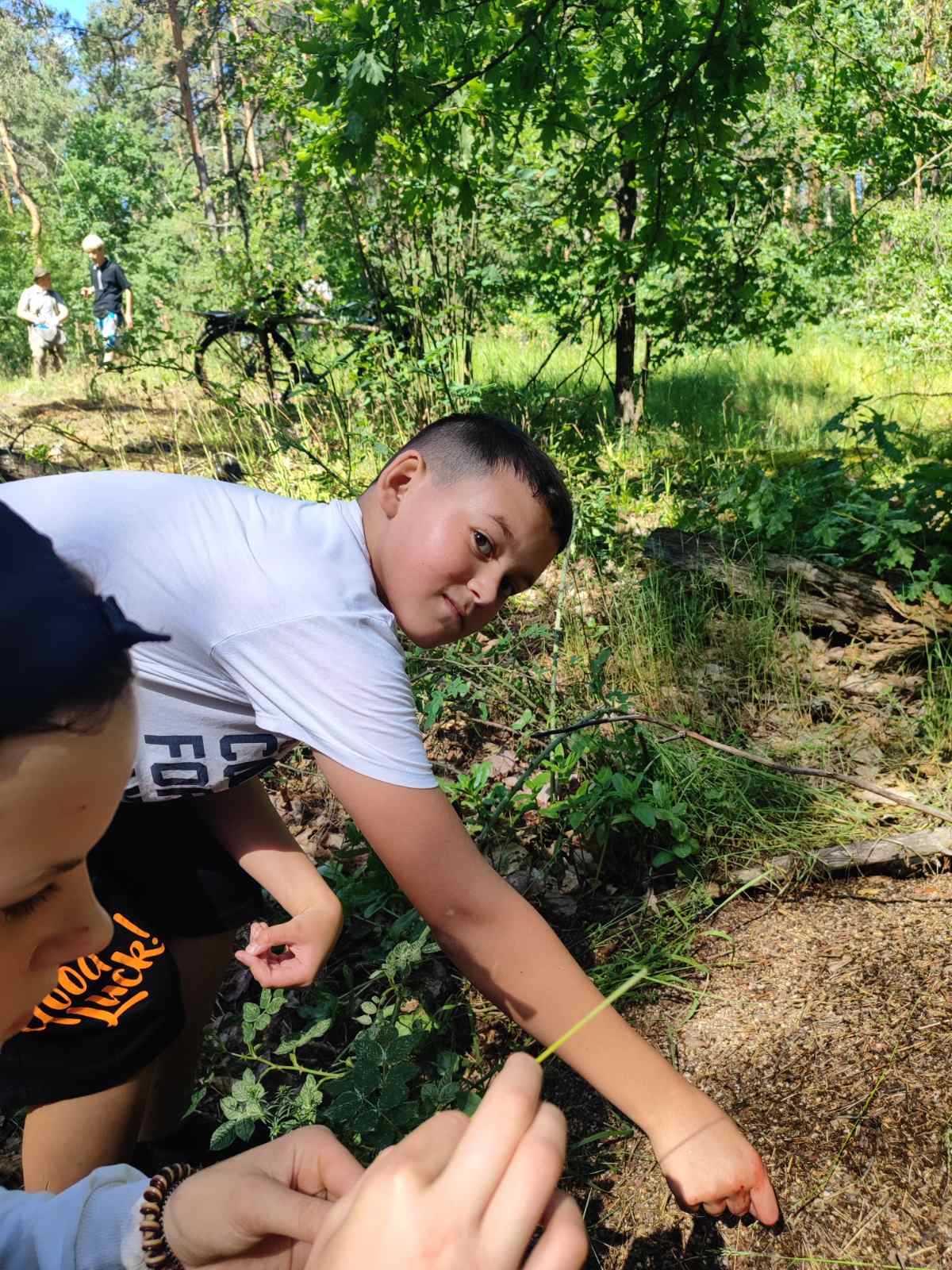 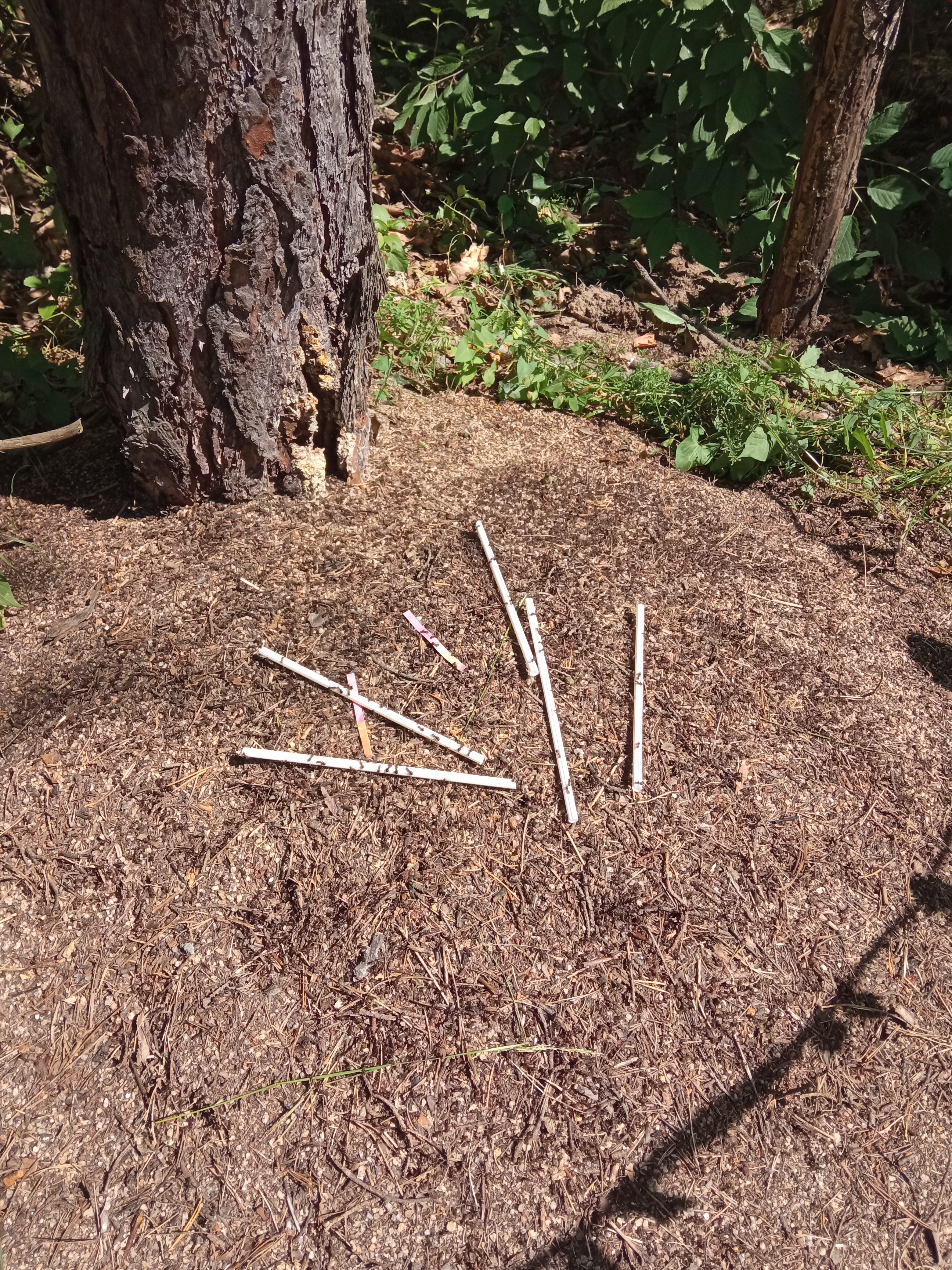 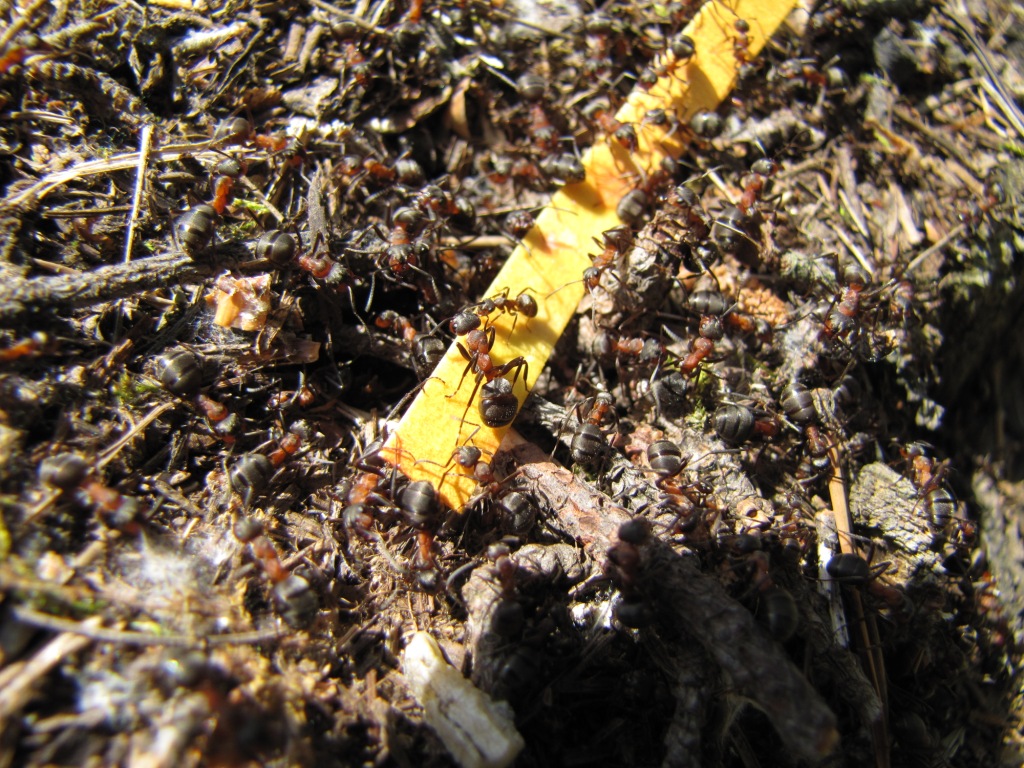 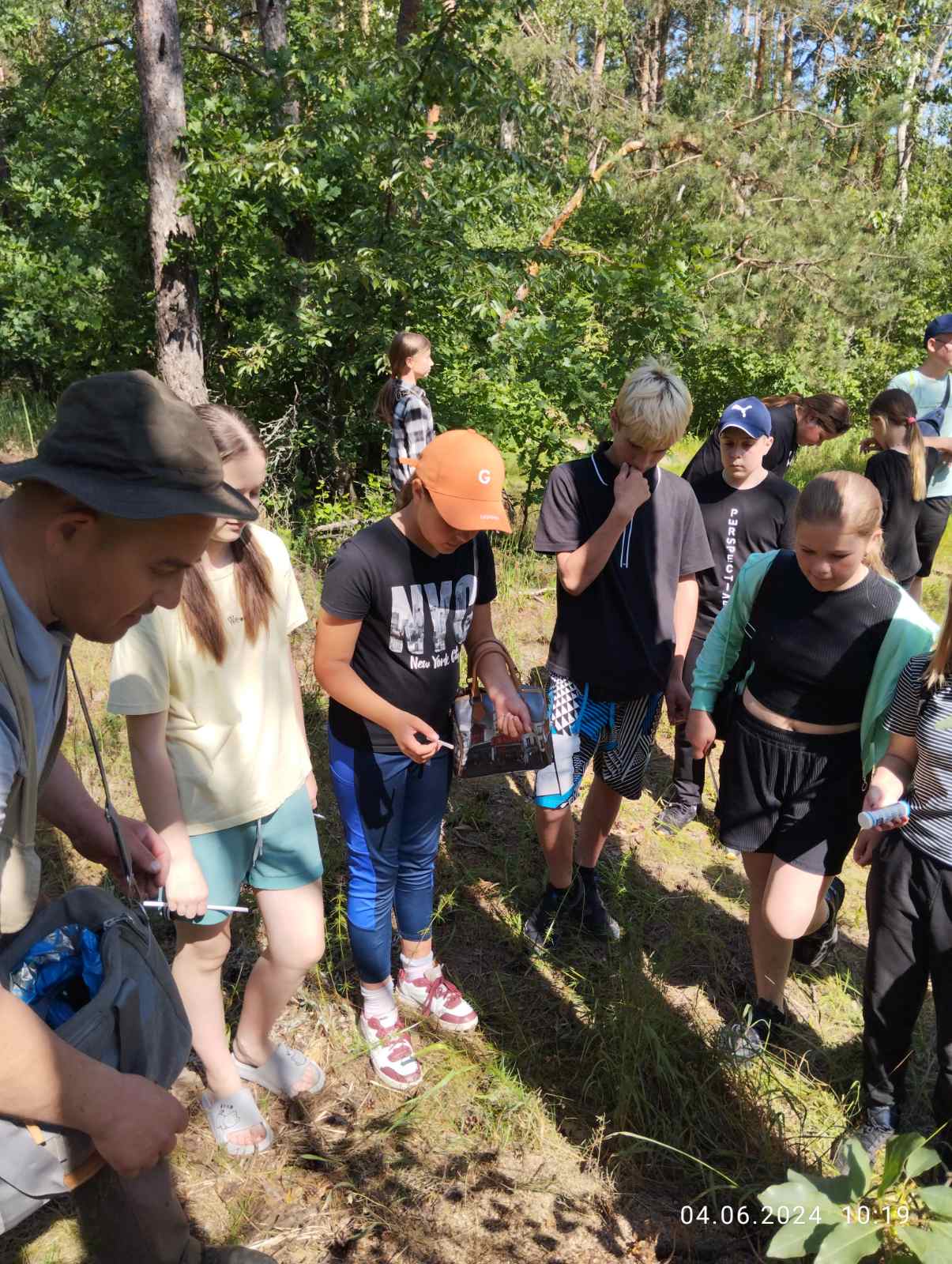 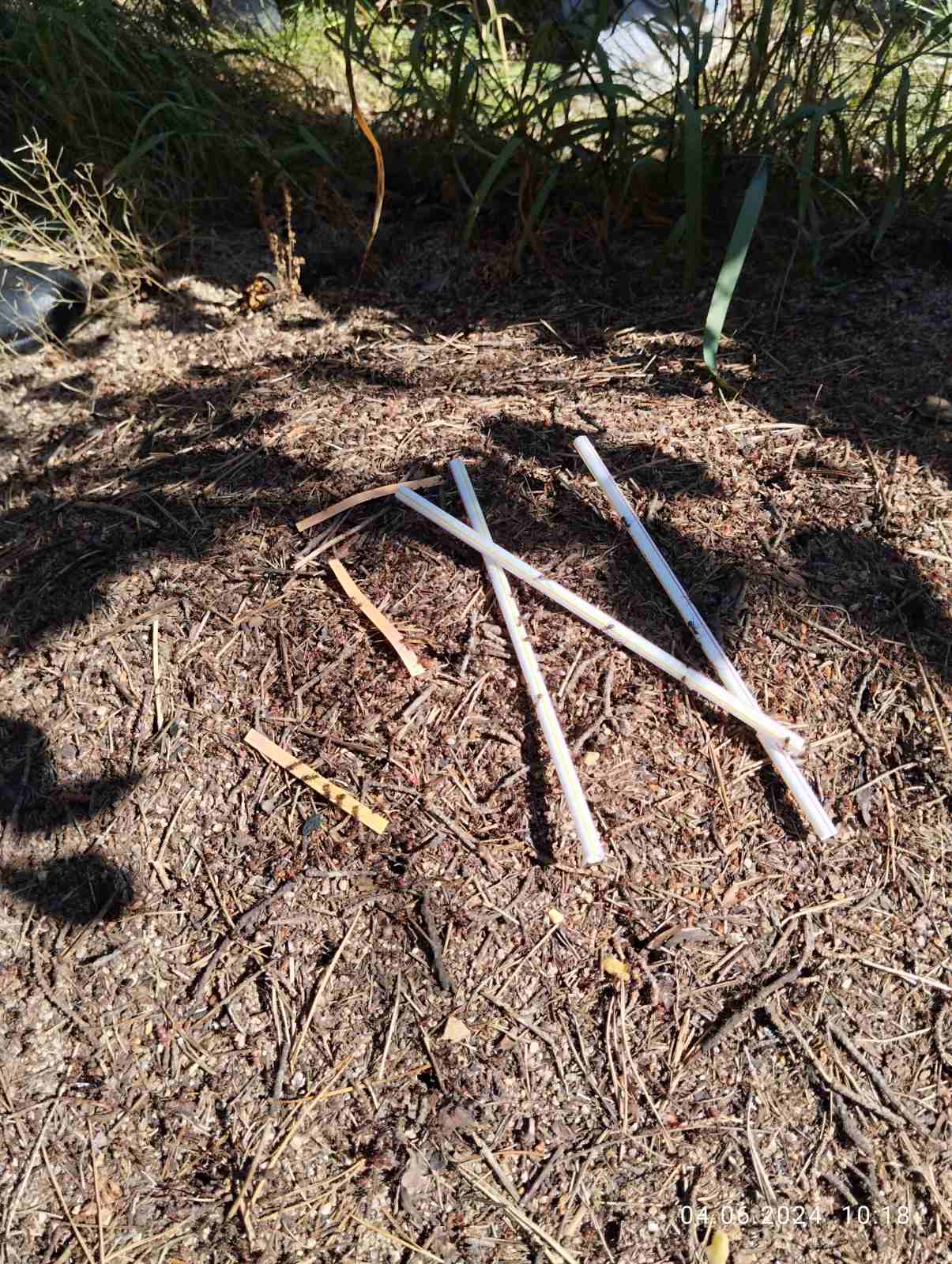 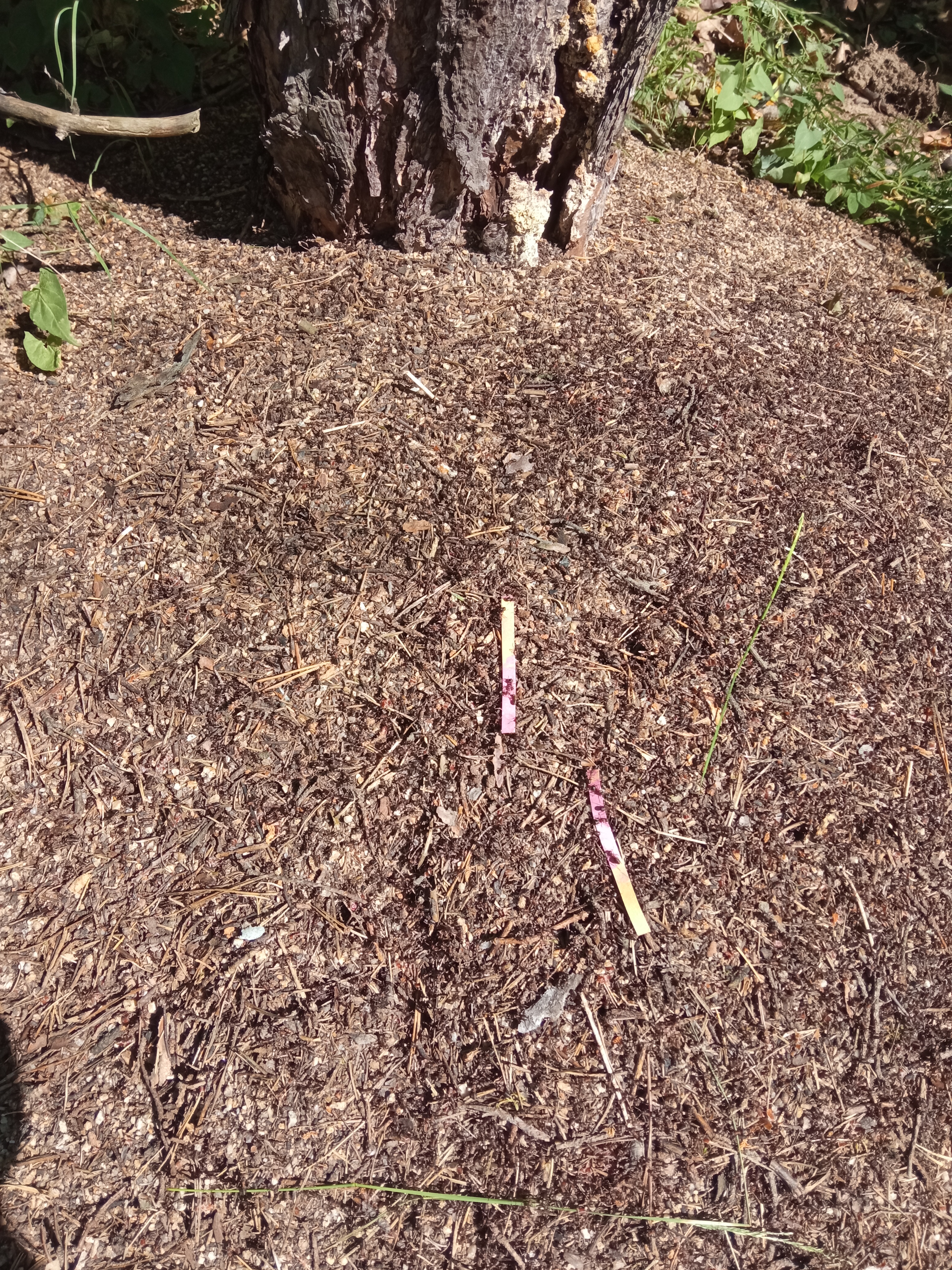 В обох випадках виявили мурашину кислоту, з'ясували роль мурашиної кислоти для комах, лікувальні властивості для людини та,звичайно ж, спробували її на смак
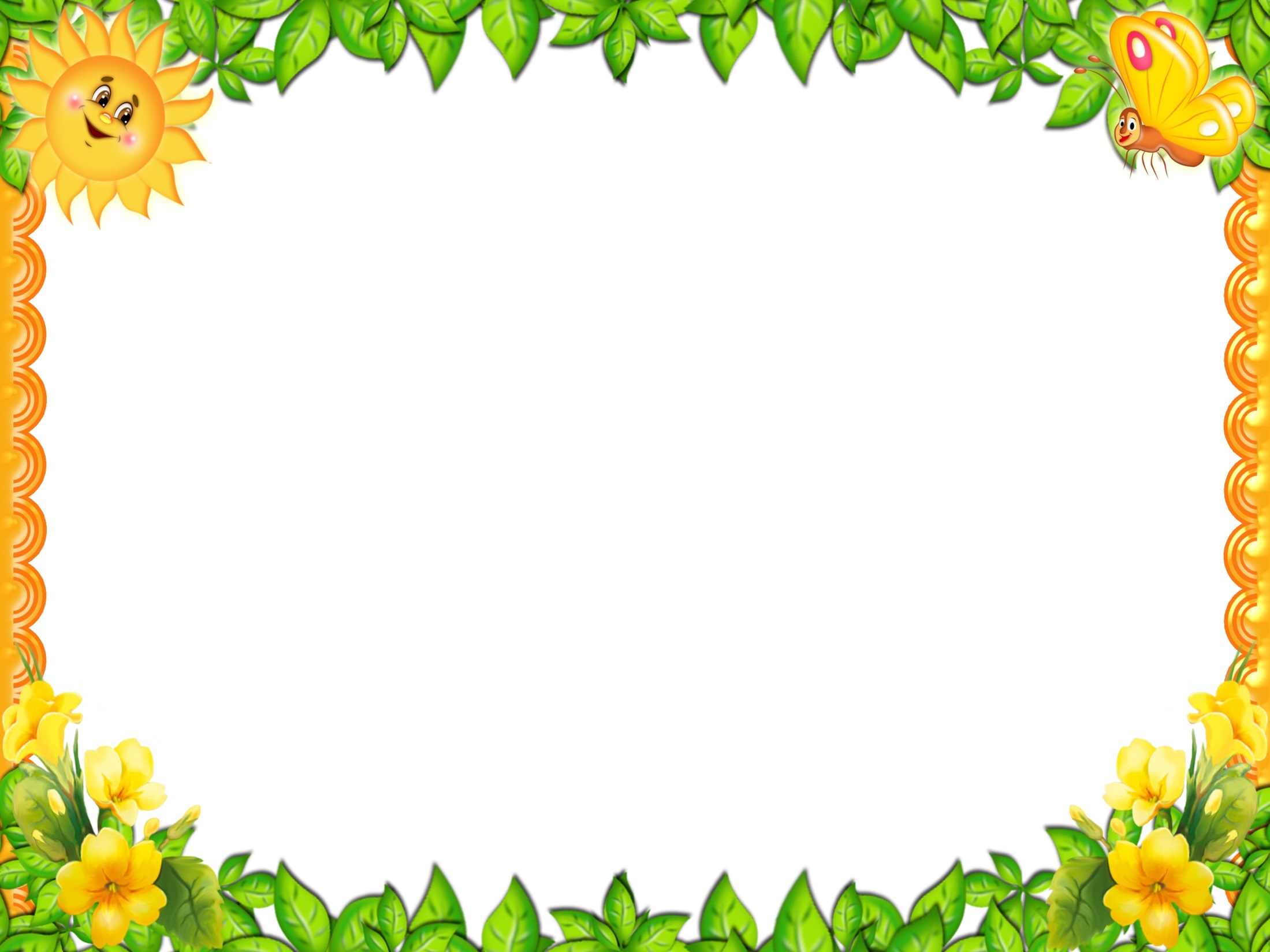 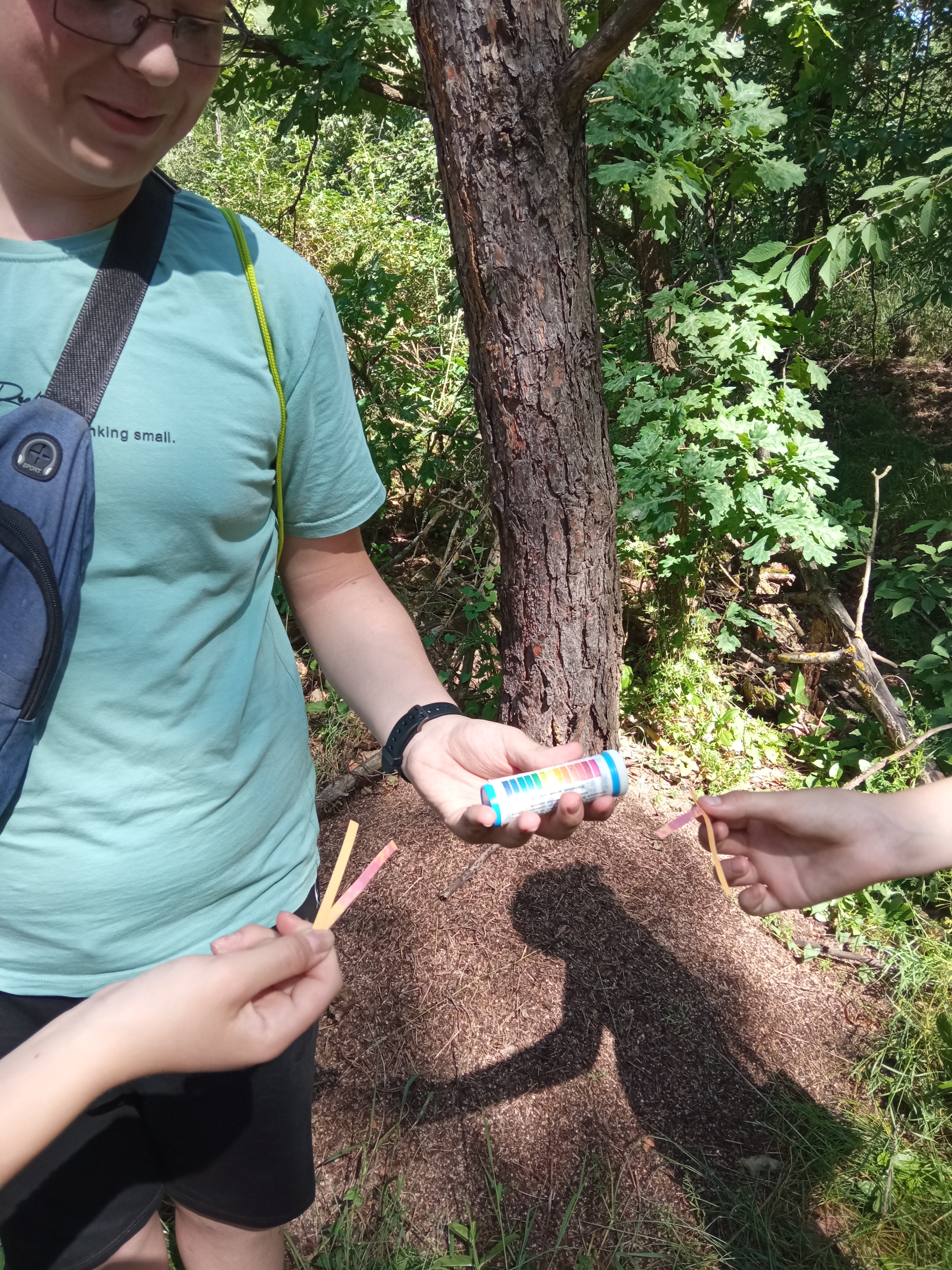 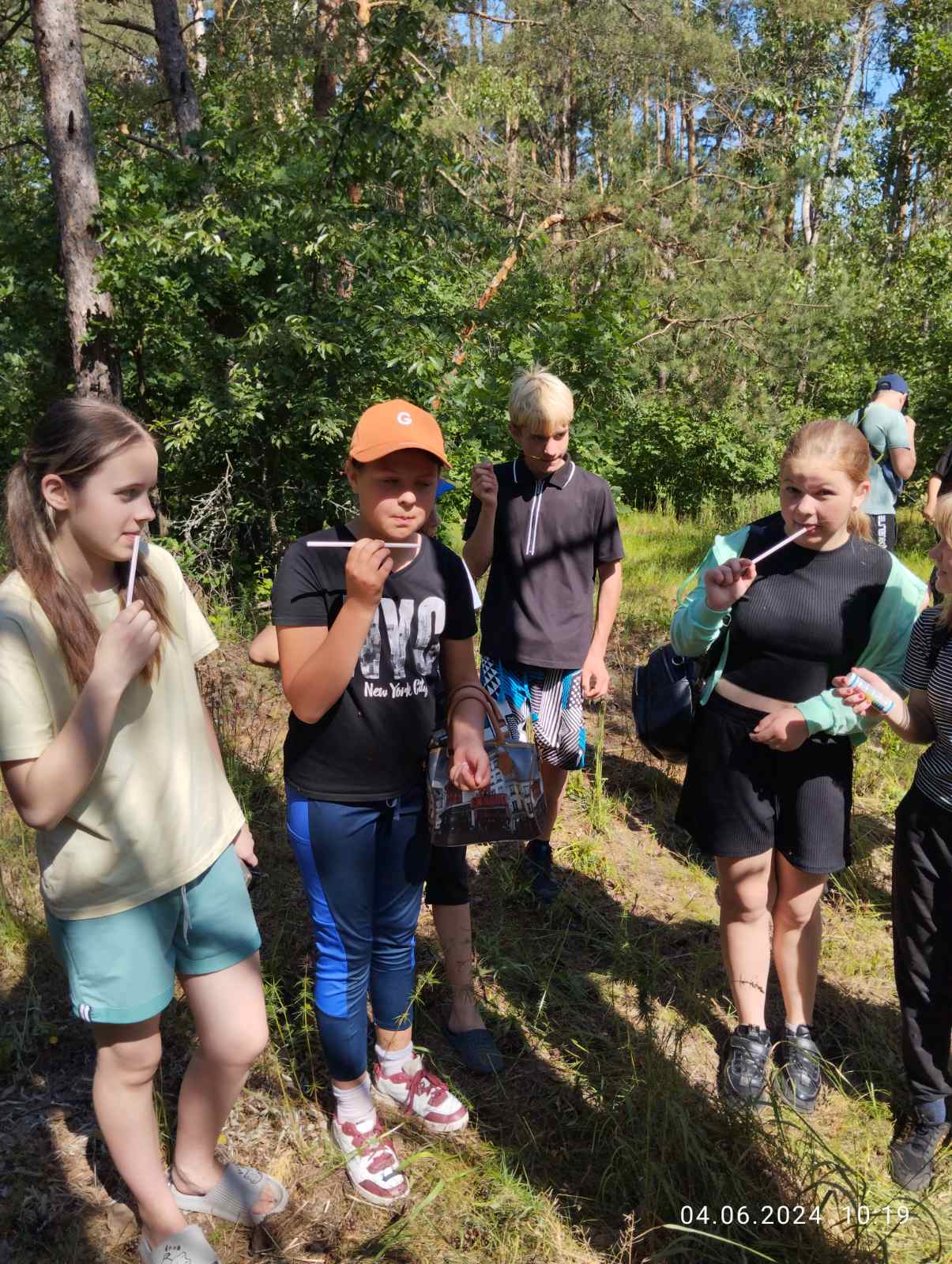 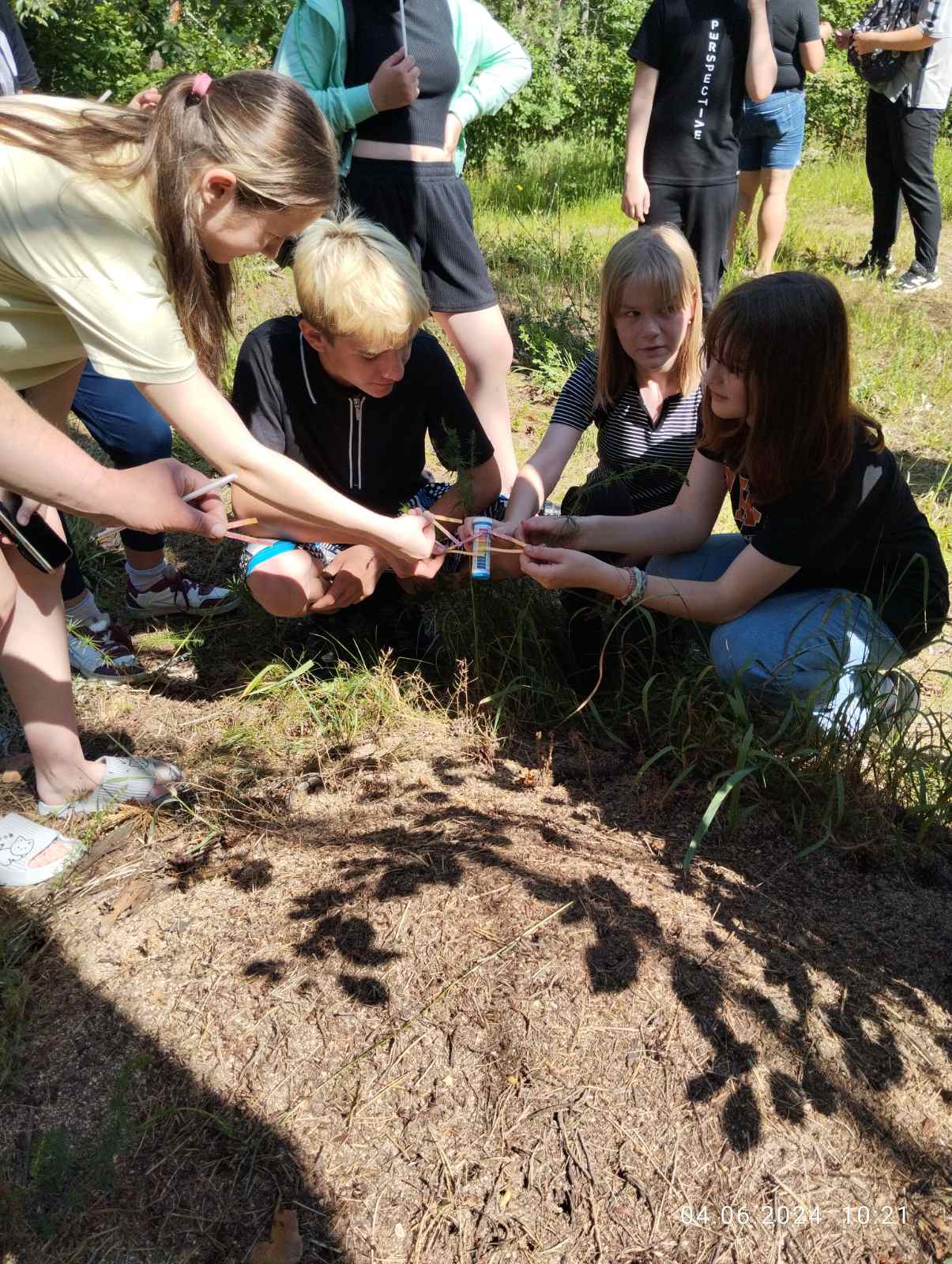 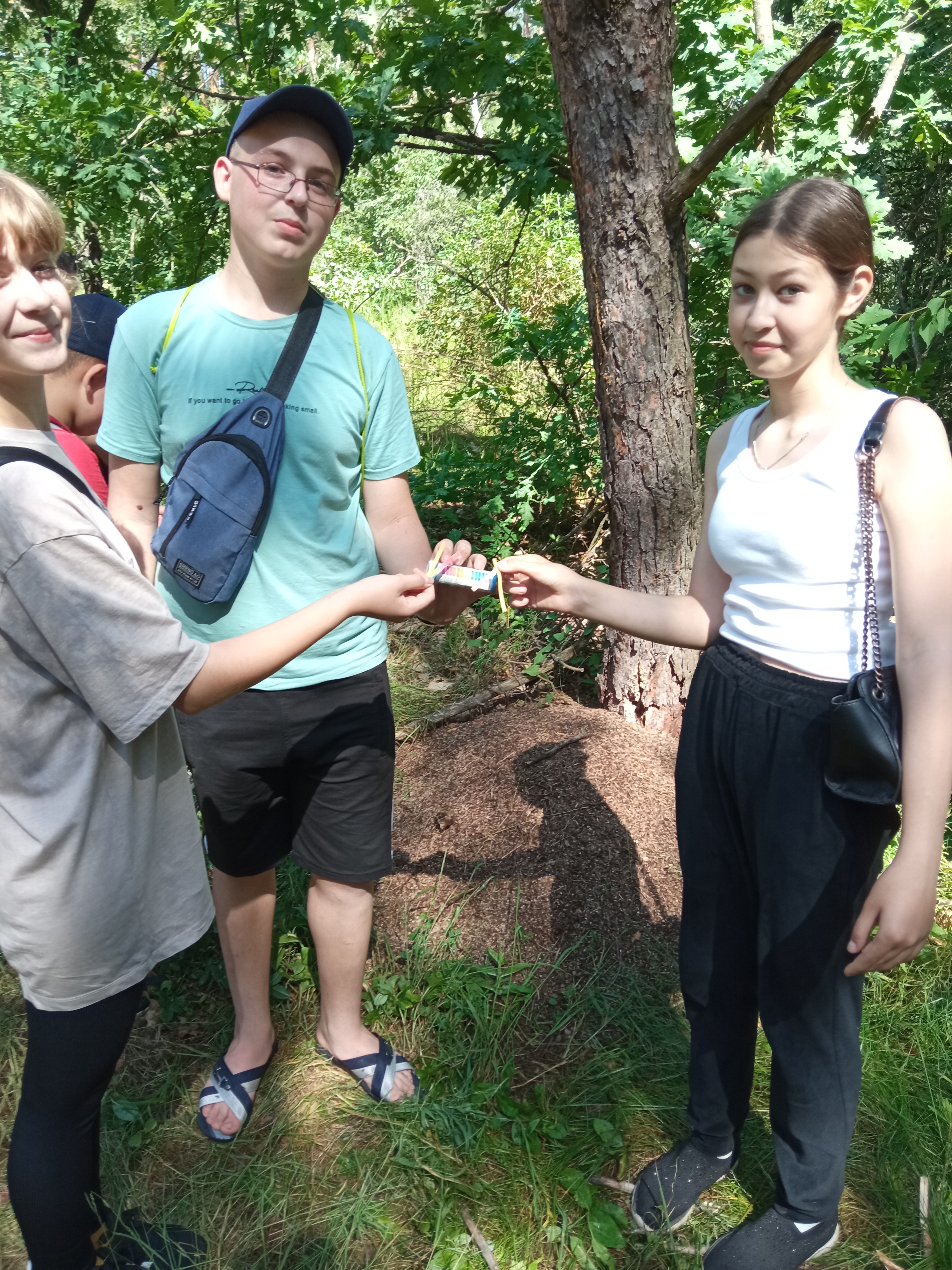 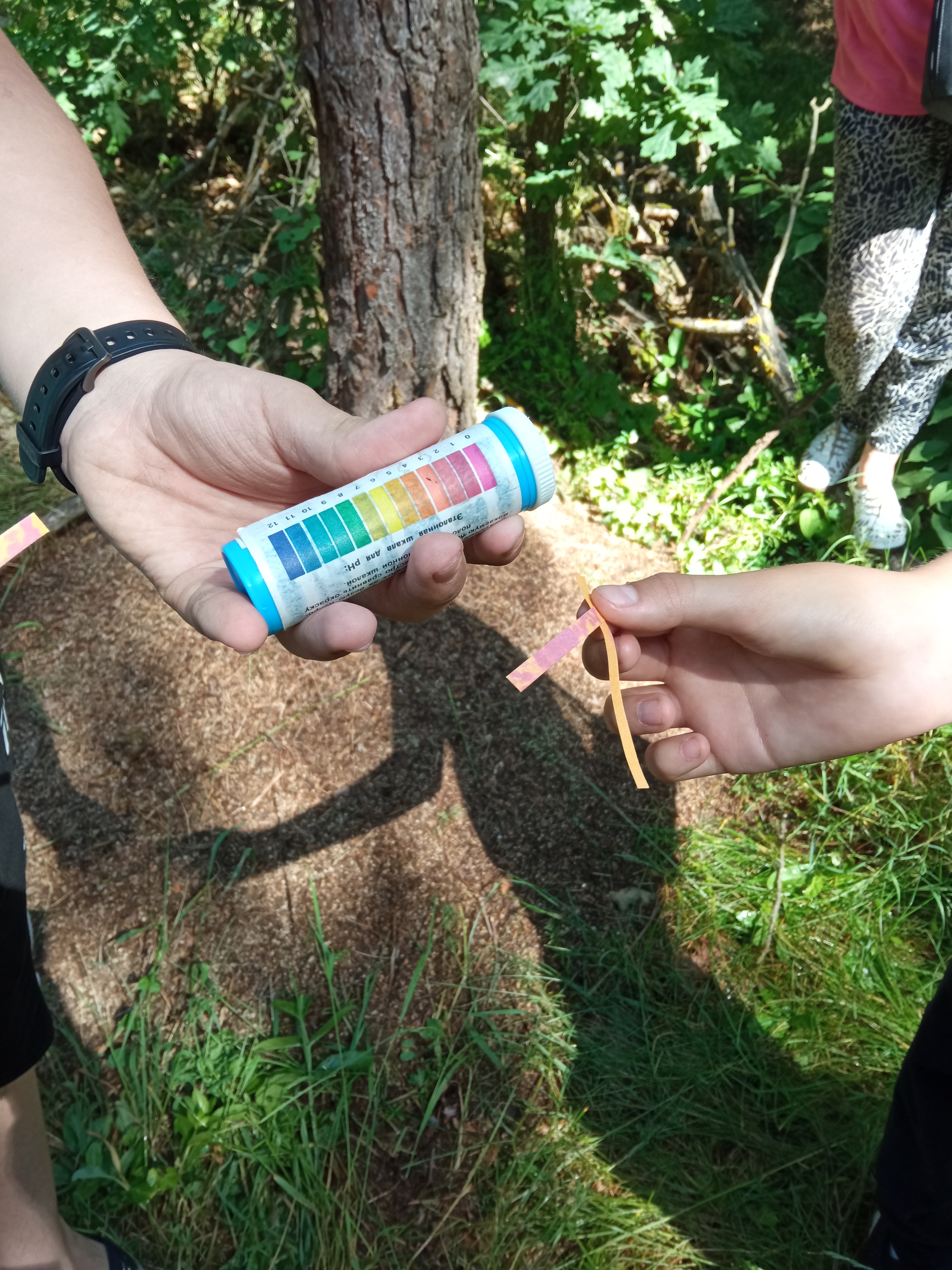 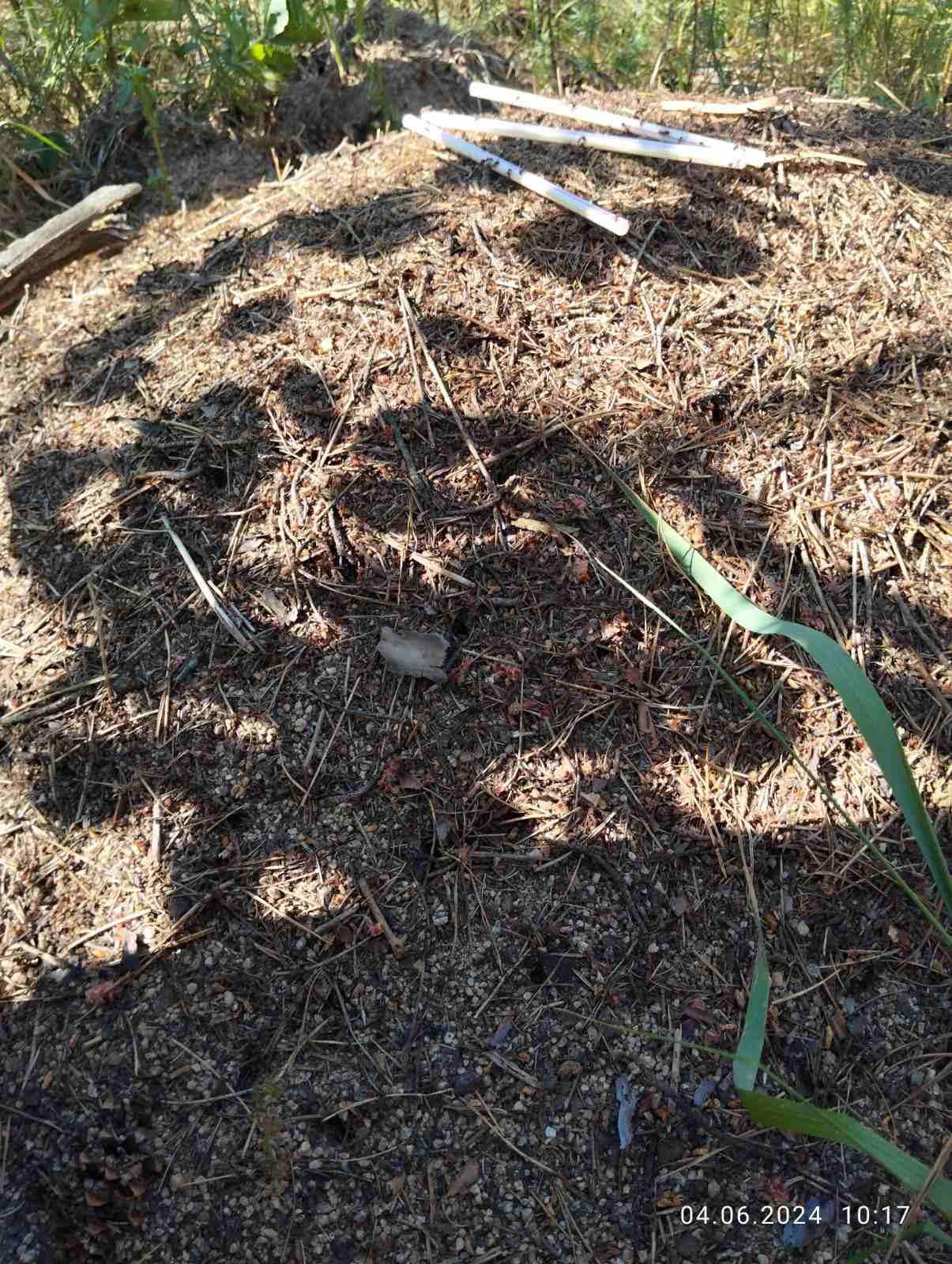 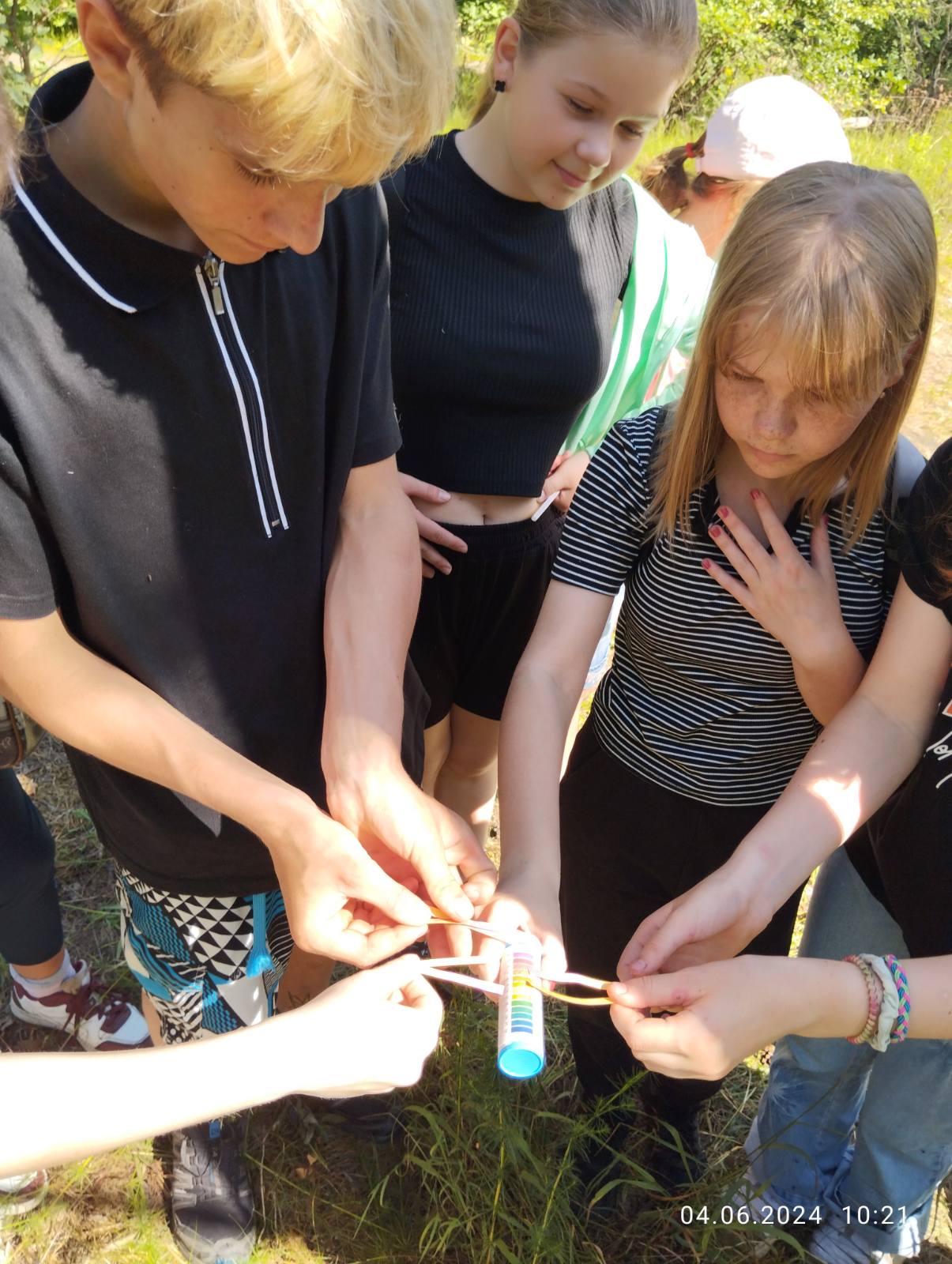 В пожежній частині діти побачили та “приміряли на себе” балони  для дихання при сильному задимленні, а згодом отримали кисень хімічним шляхом та визначили його наявність
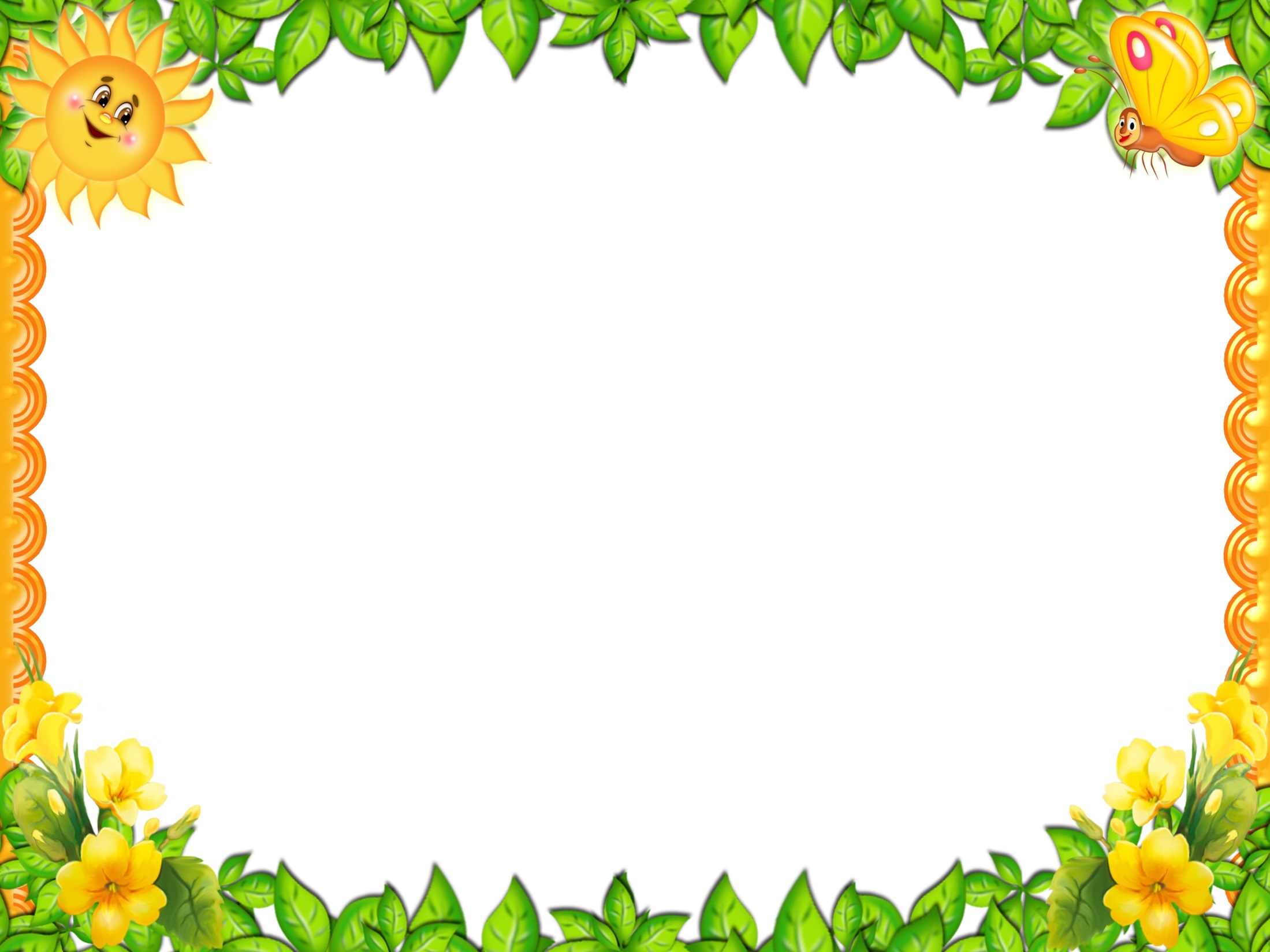 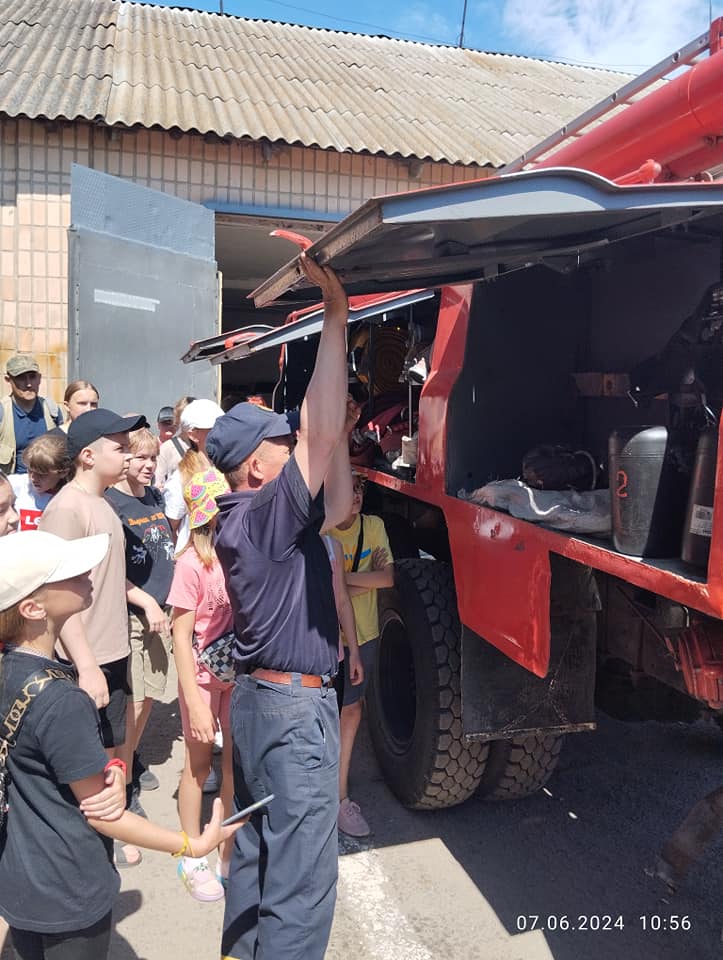 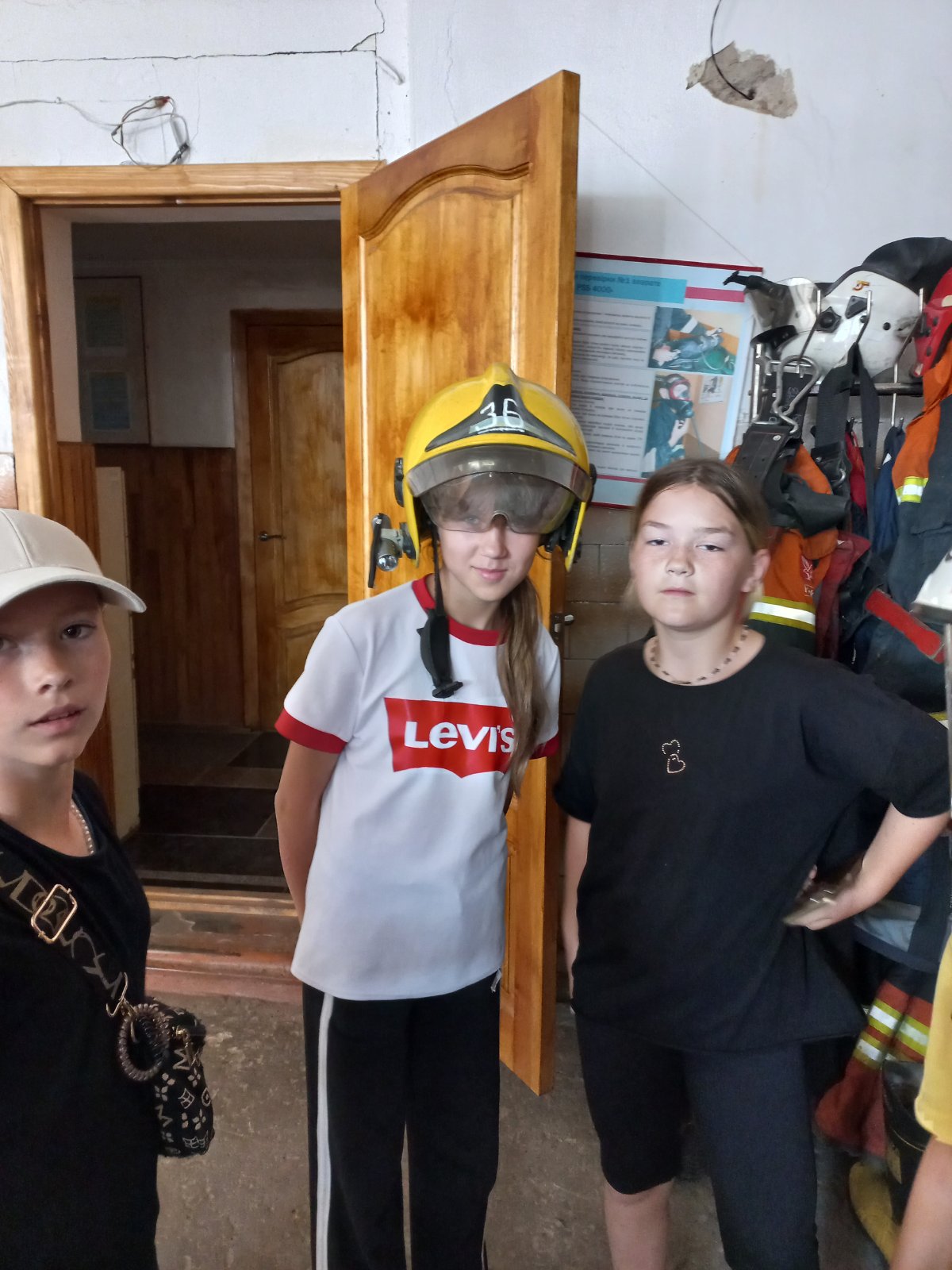 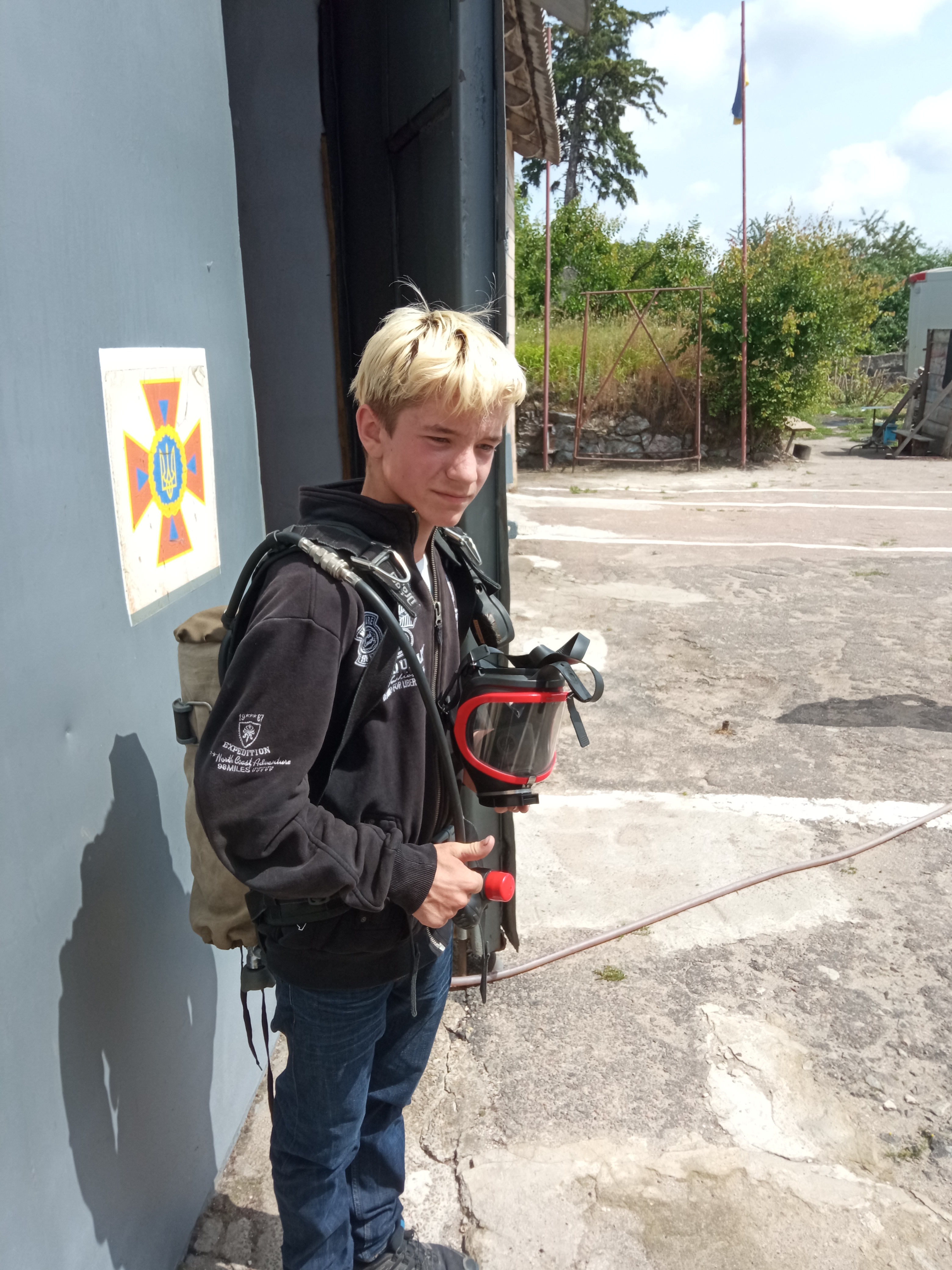 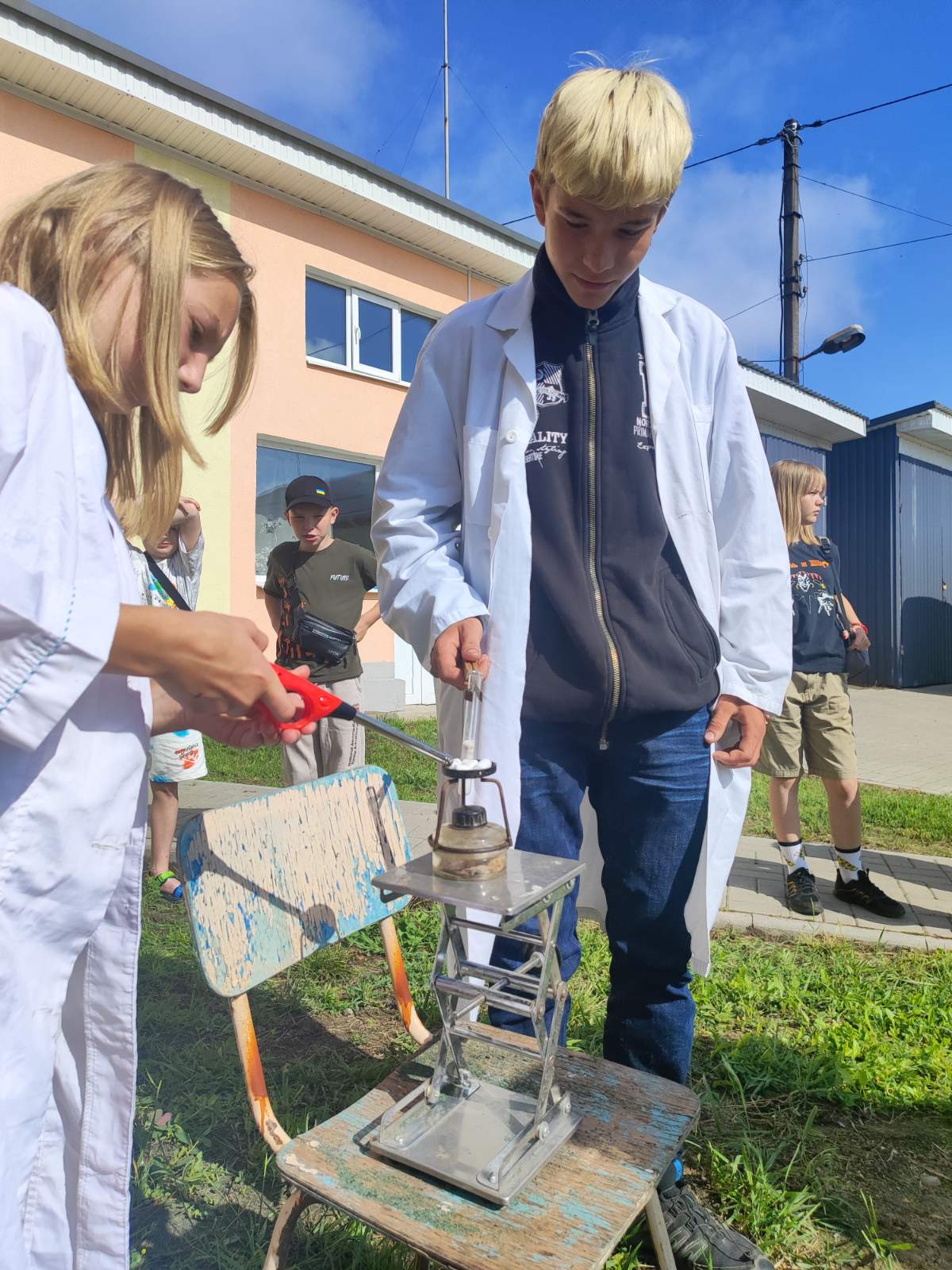 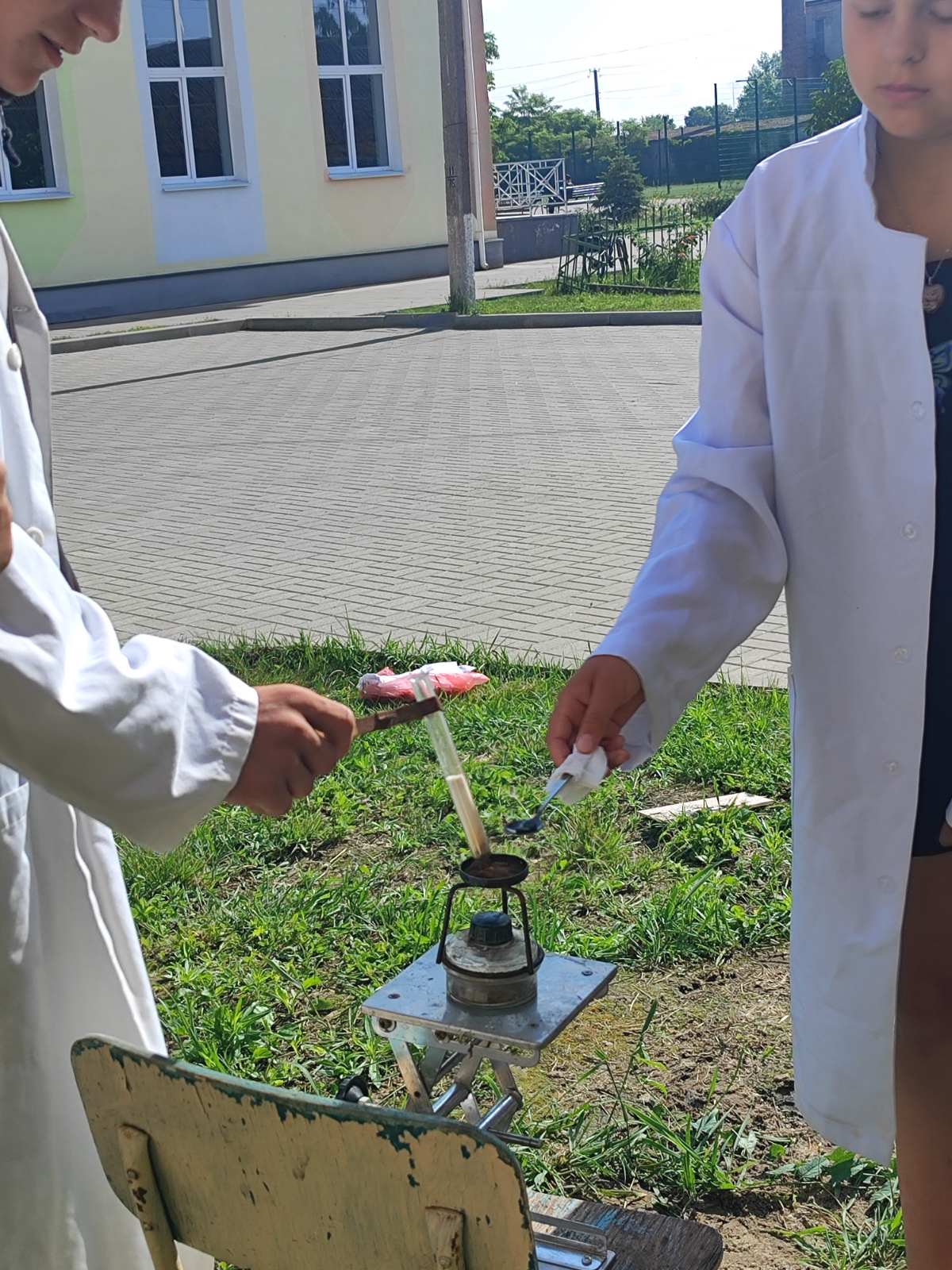 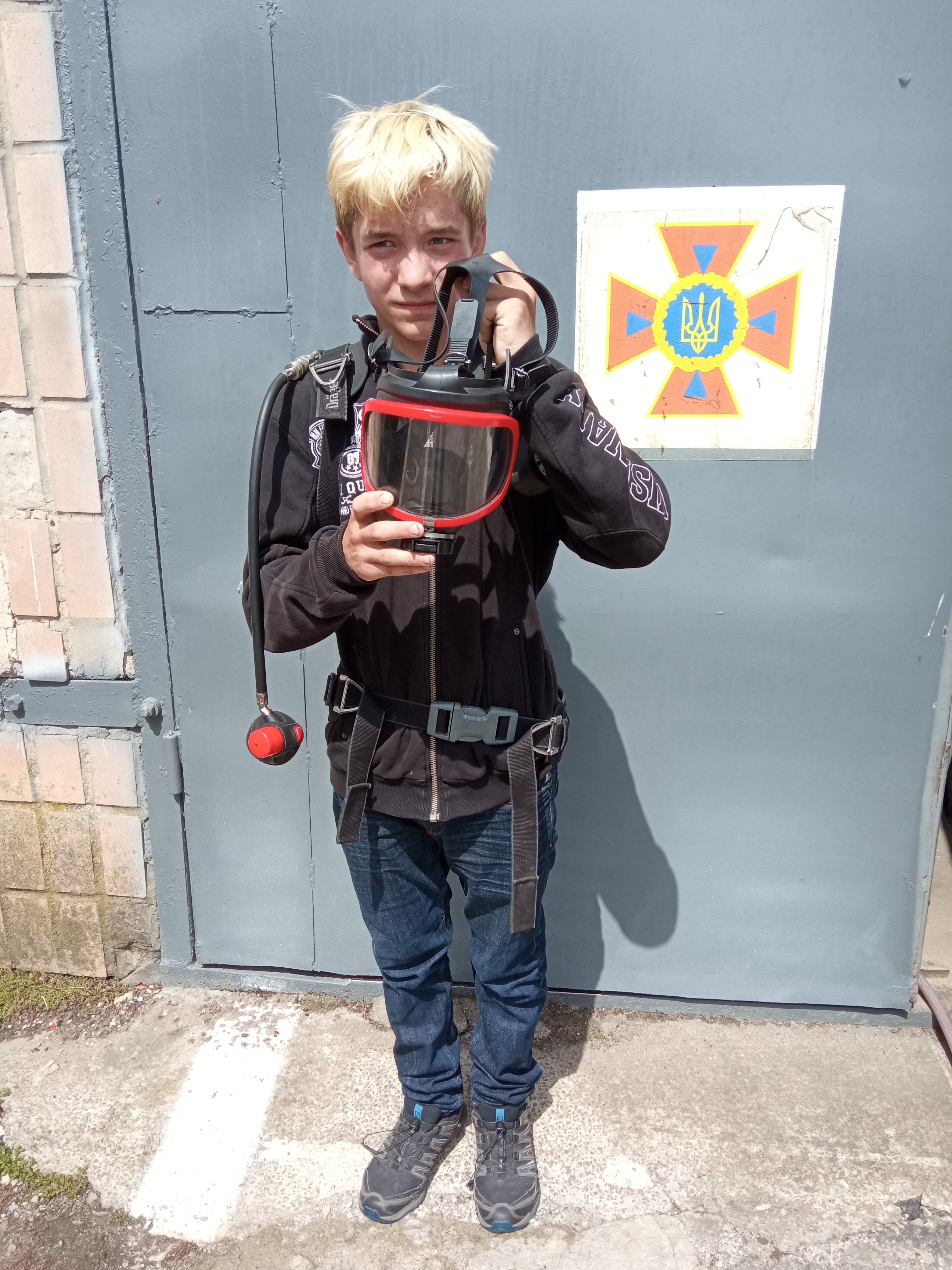 Слухаючи, пояснення рятівників, діти звернули увагу на речовини-піноутворювачі та, звичайно, “випробували” ці складники самостійно
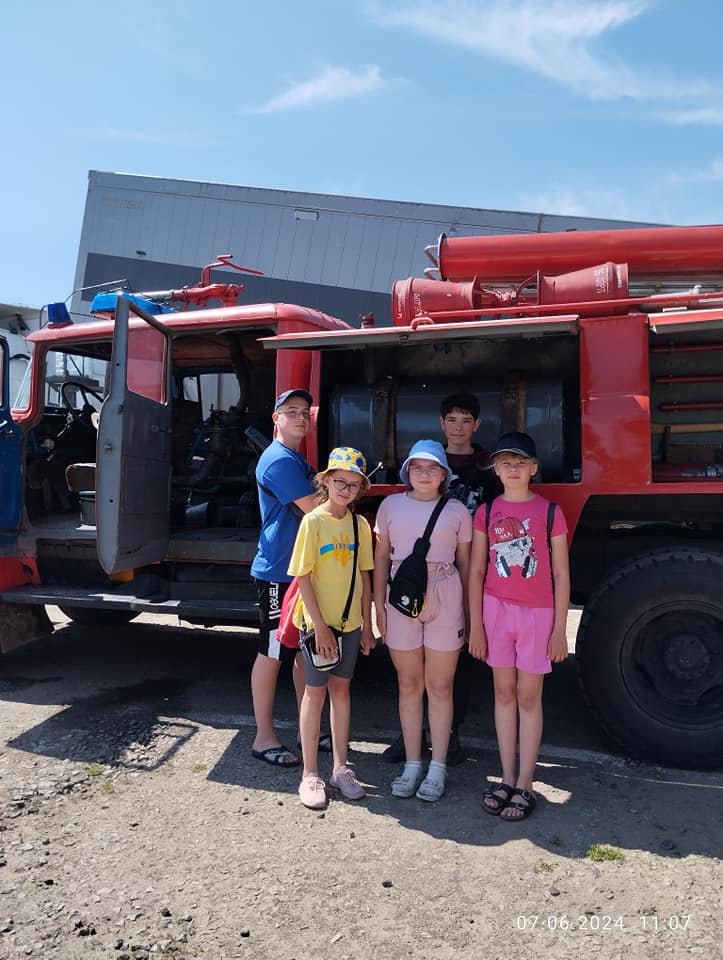 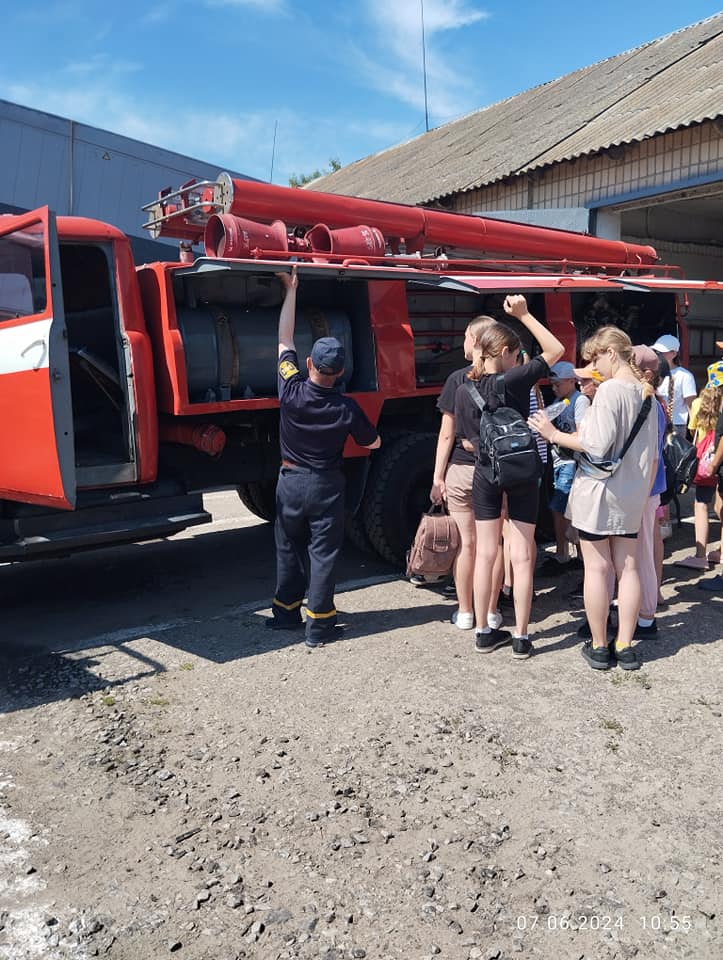 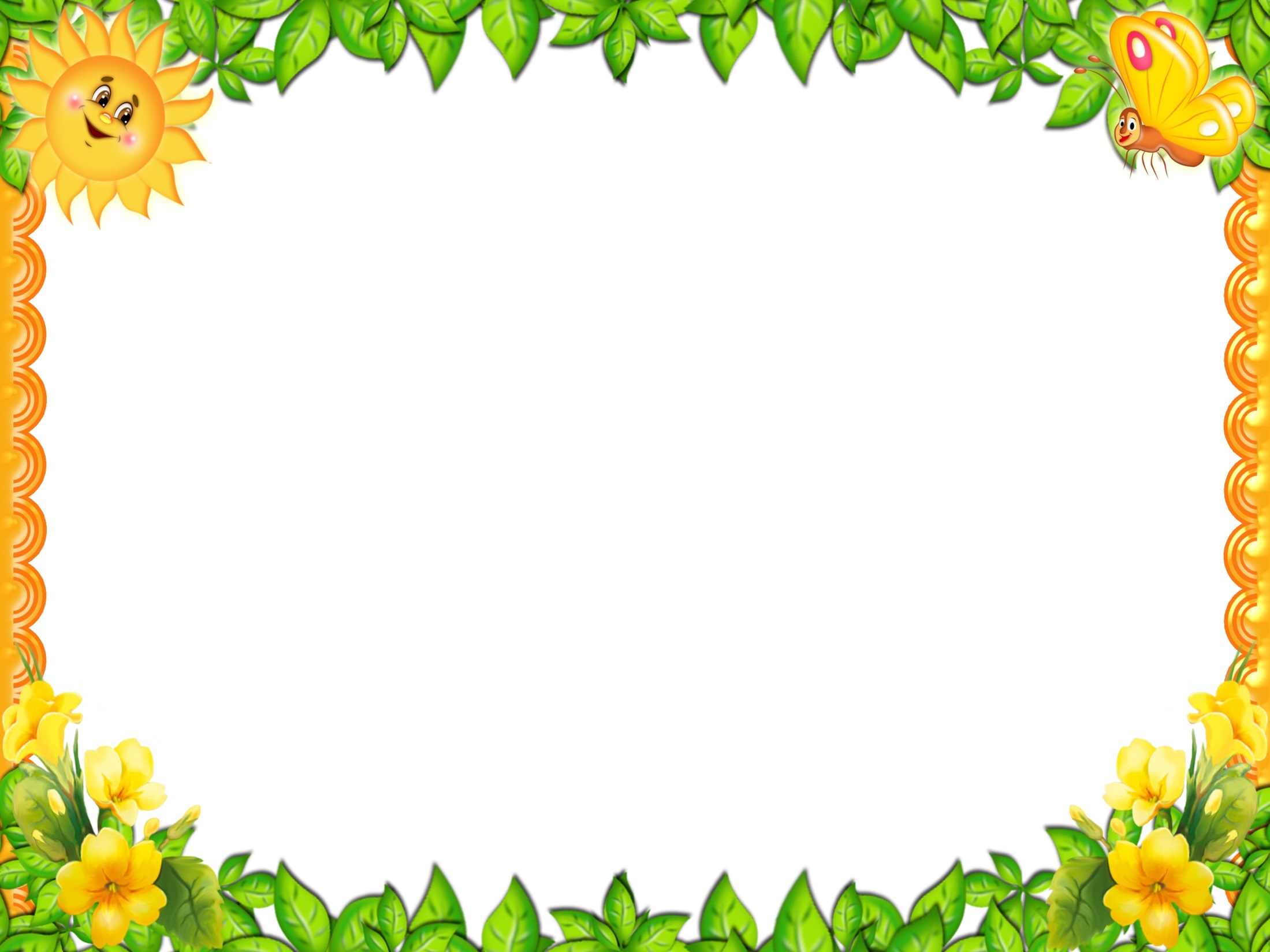 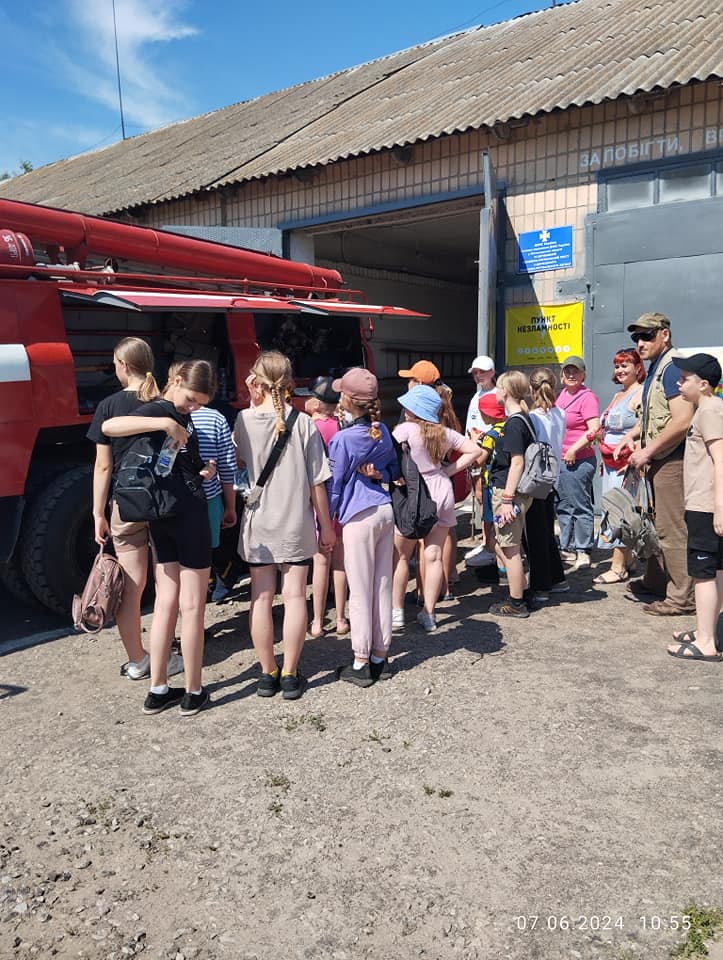 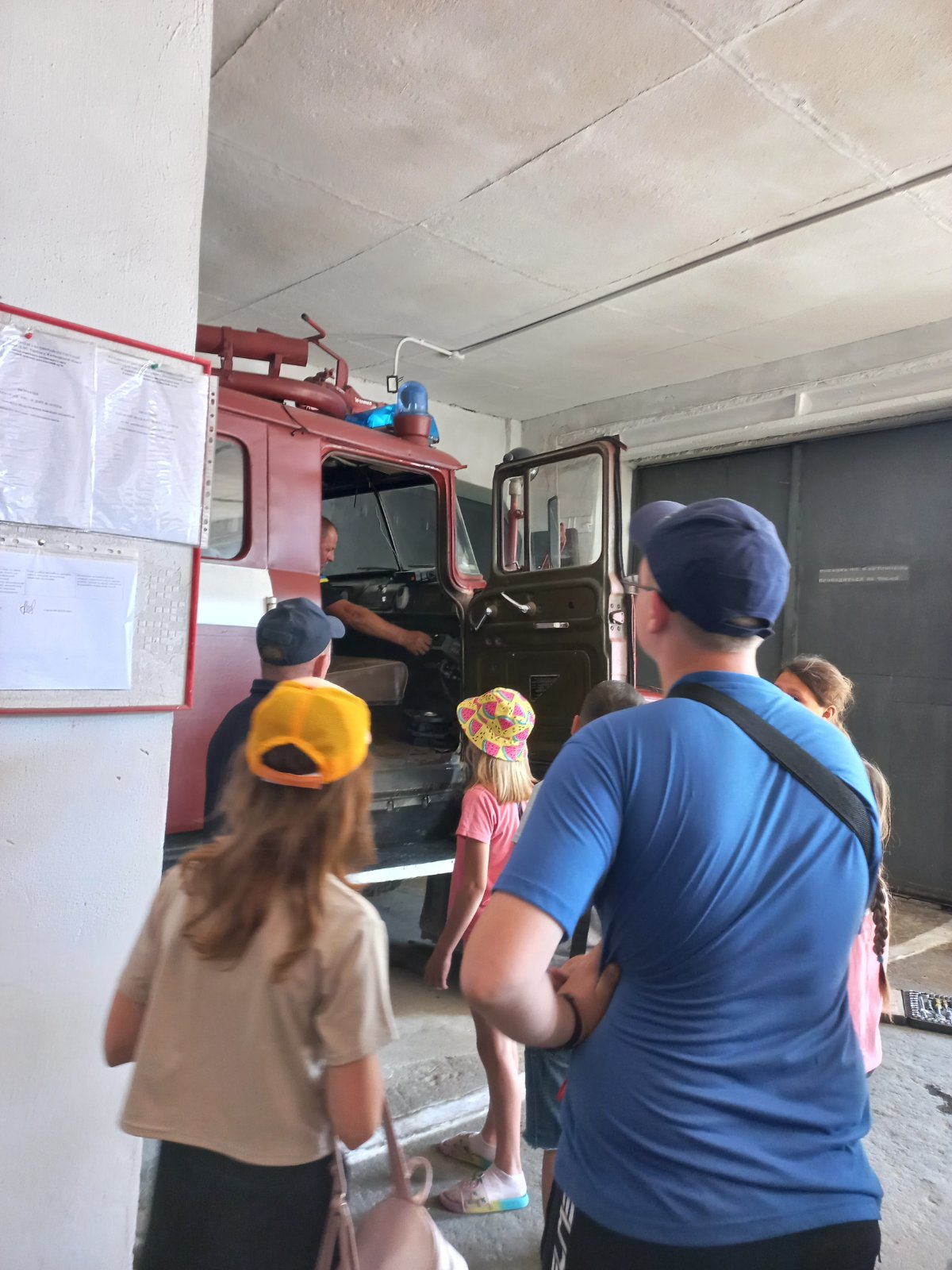 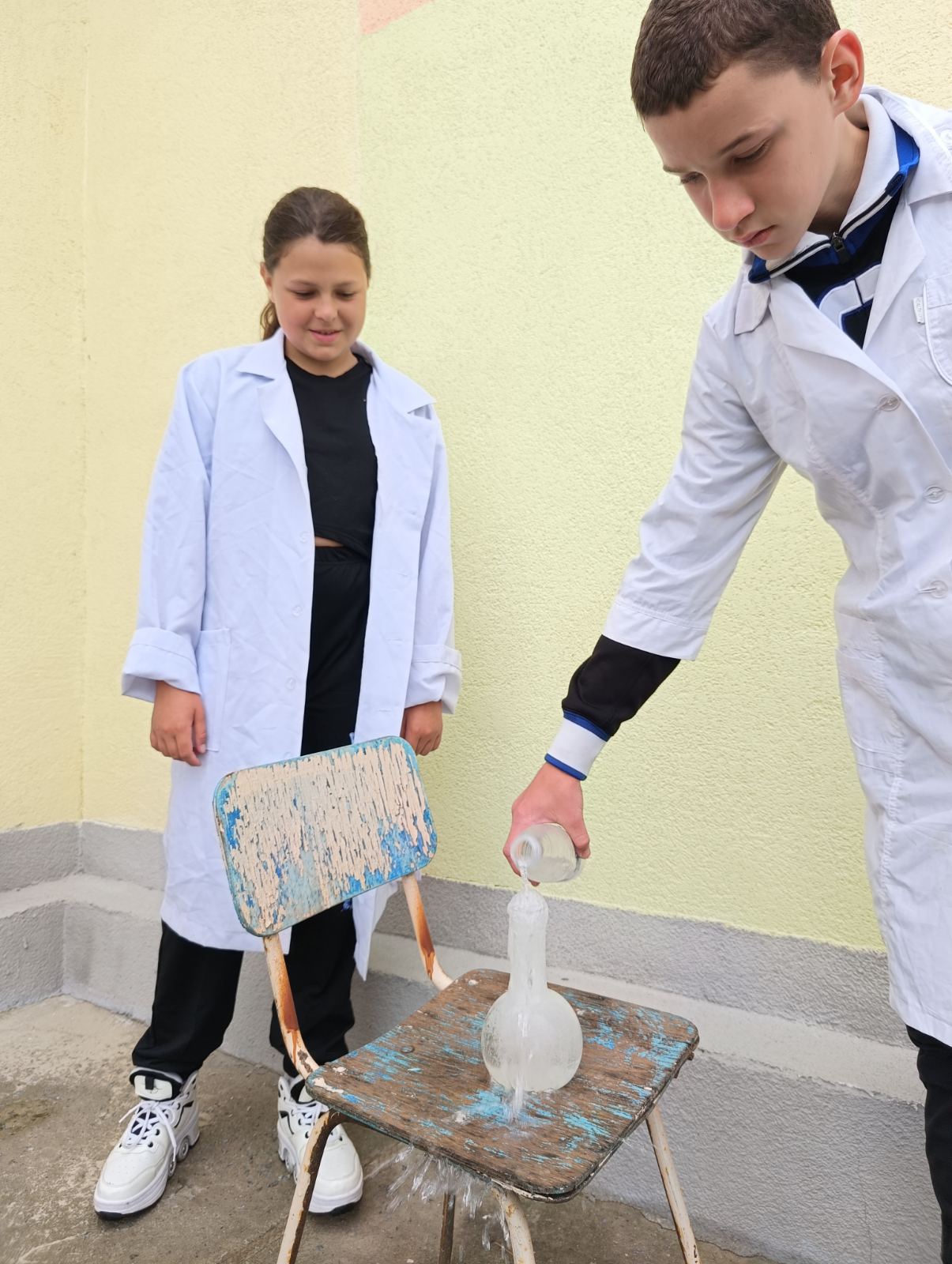 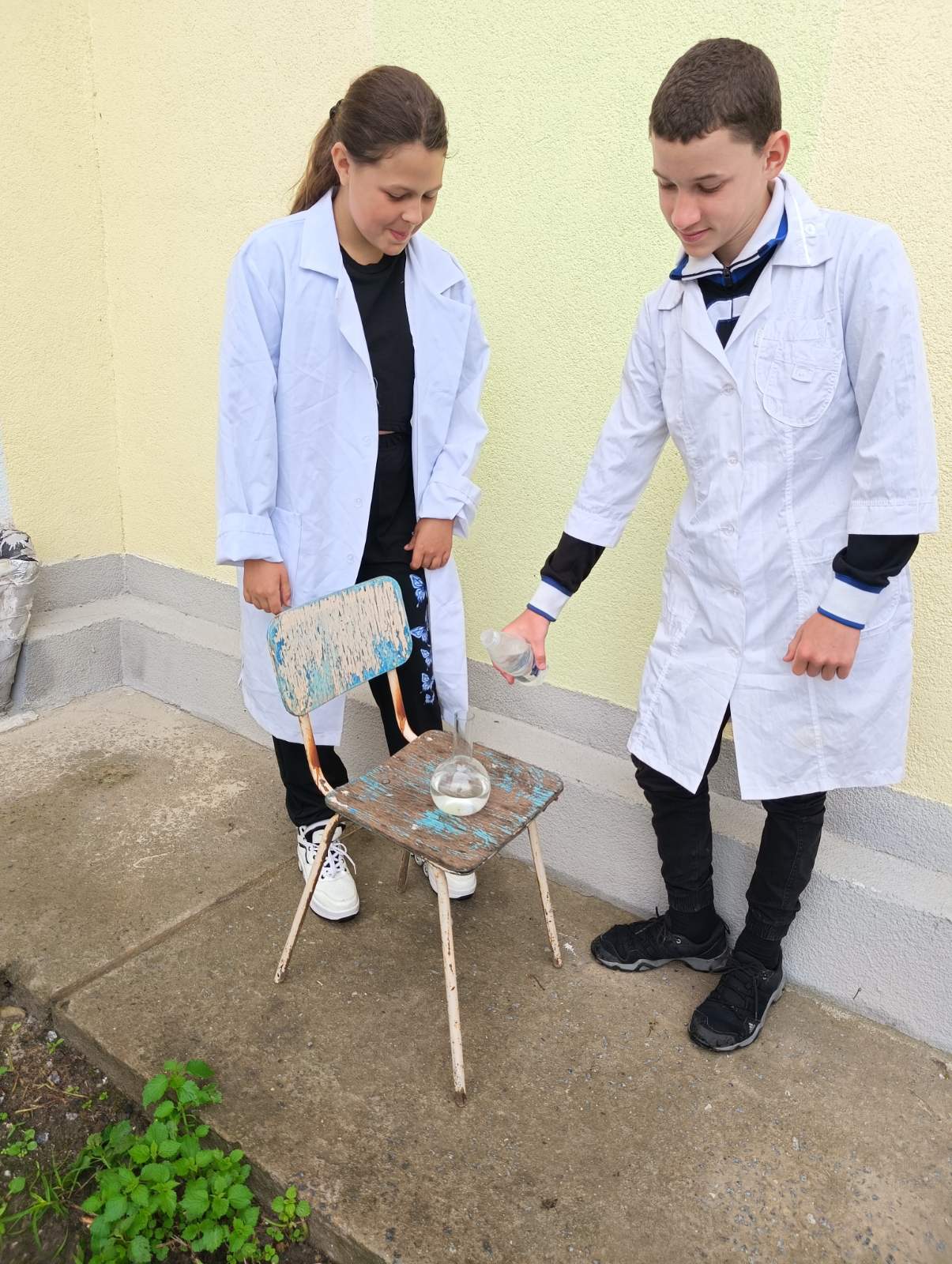 Хімічні знання та вміння допомагають не боятись надзвичайних ситуацій з  “вулканами” та навіть приборкувати вогонь
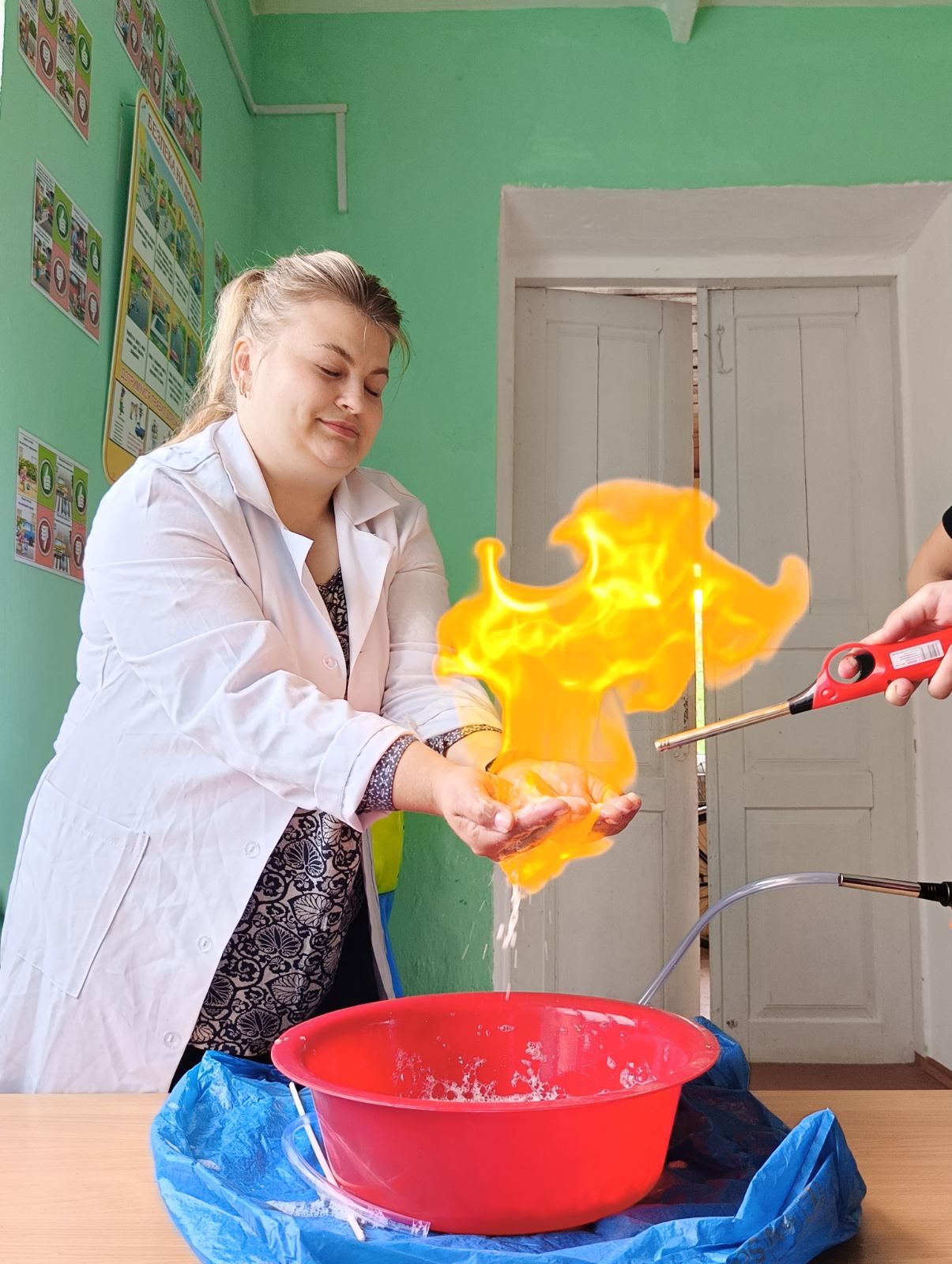 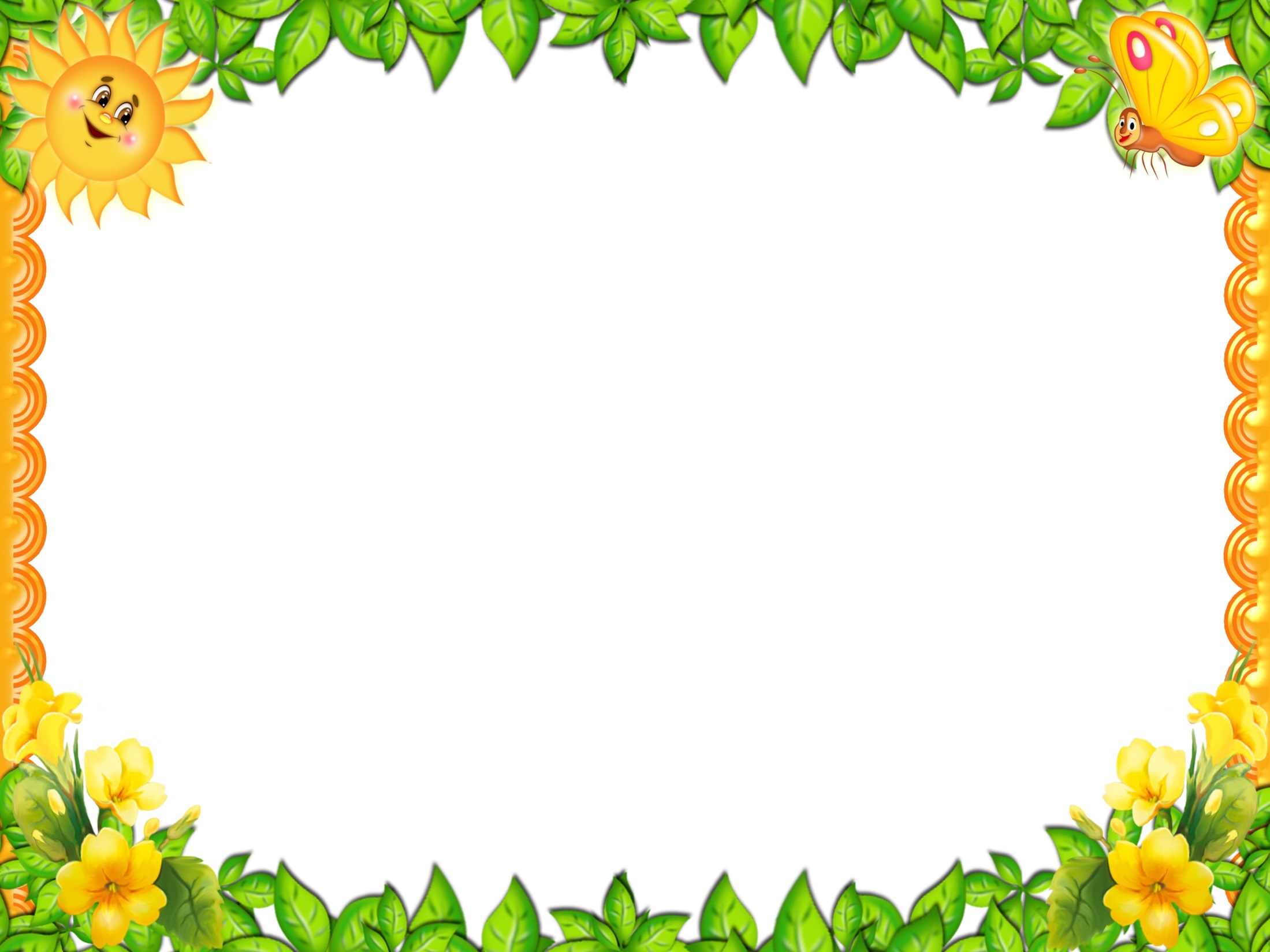 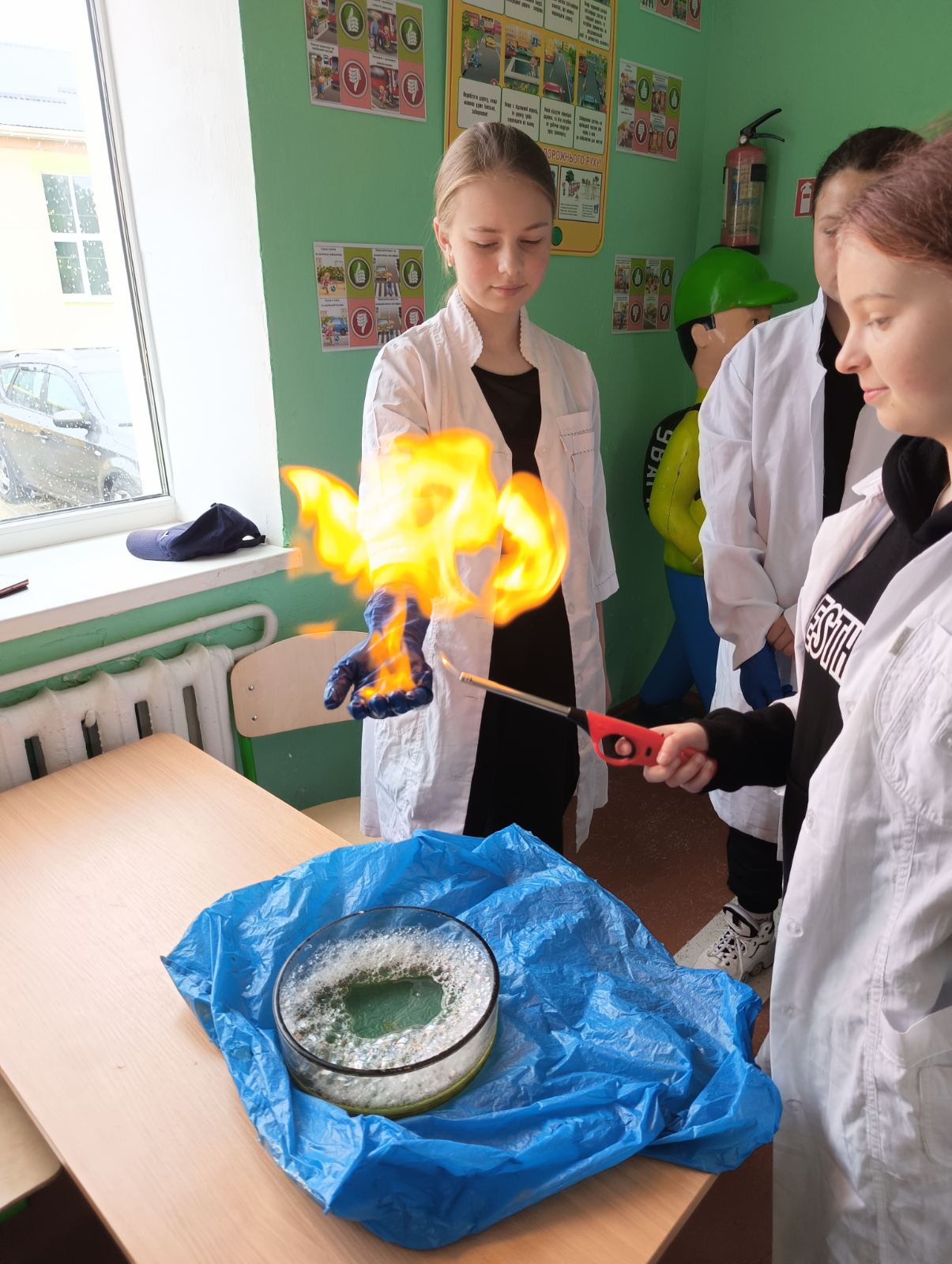 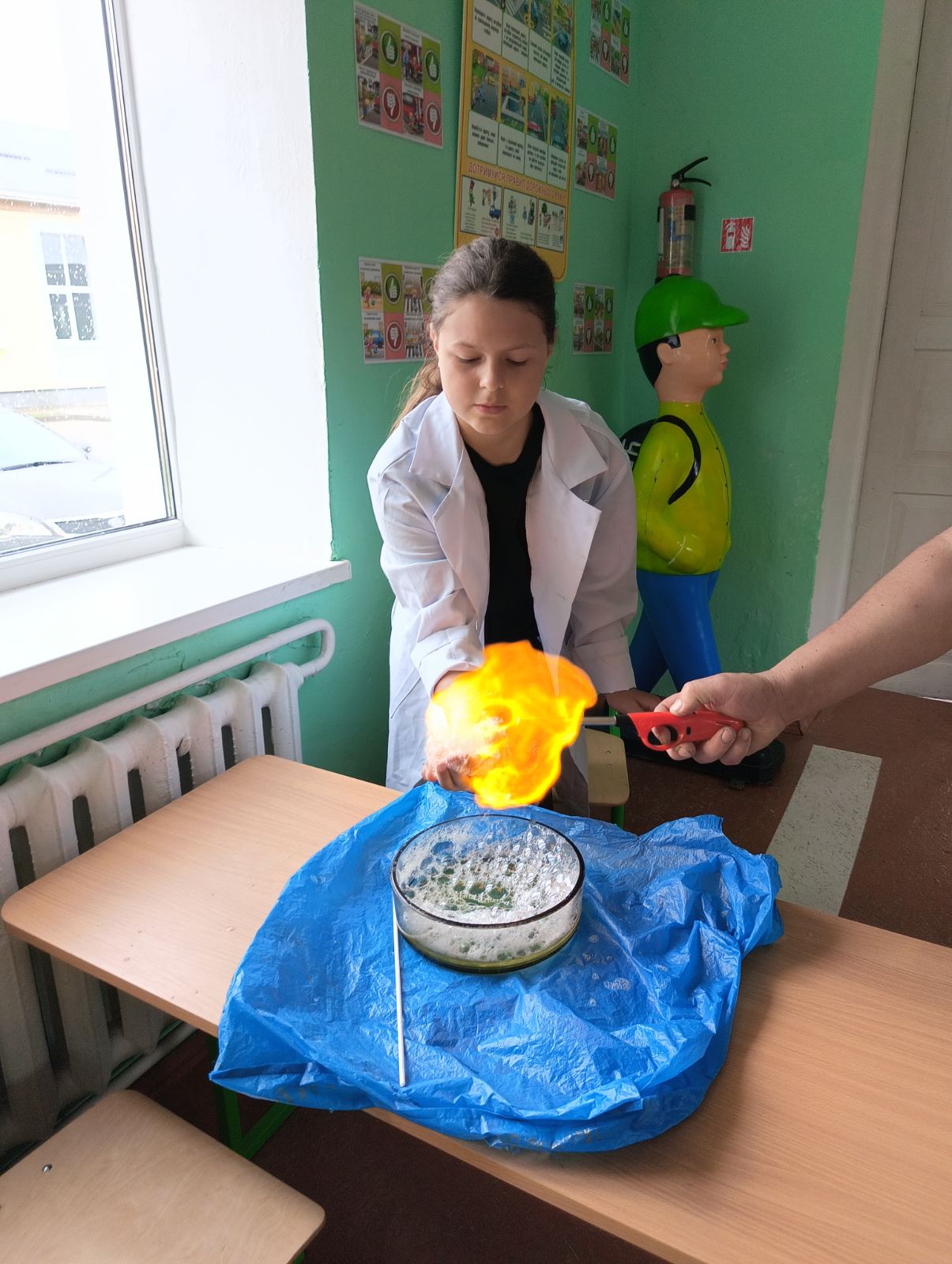 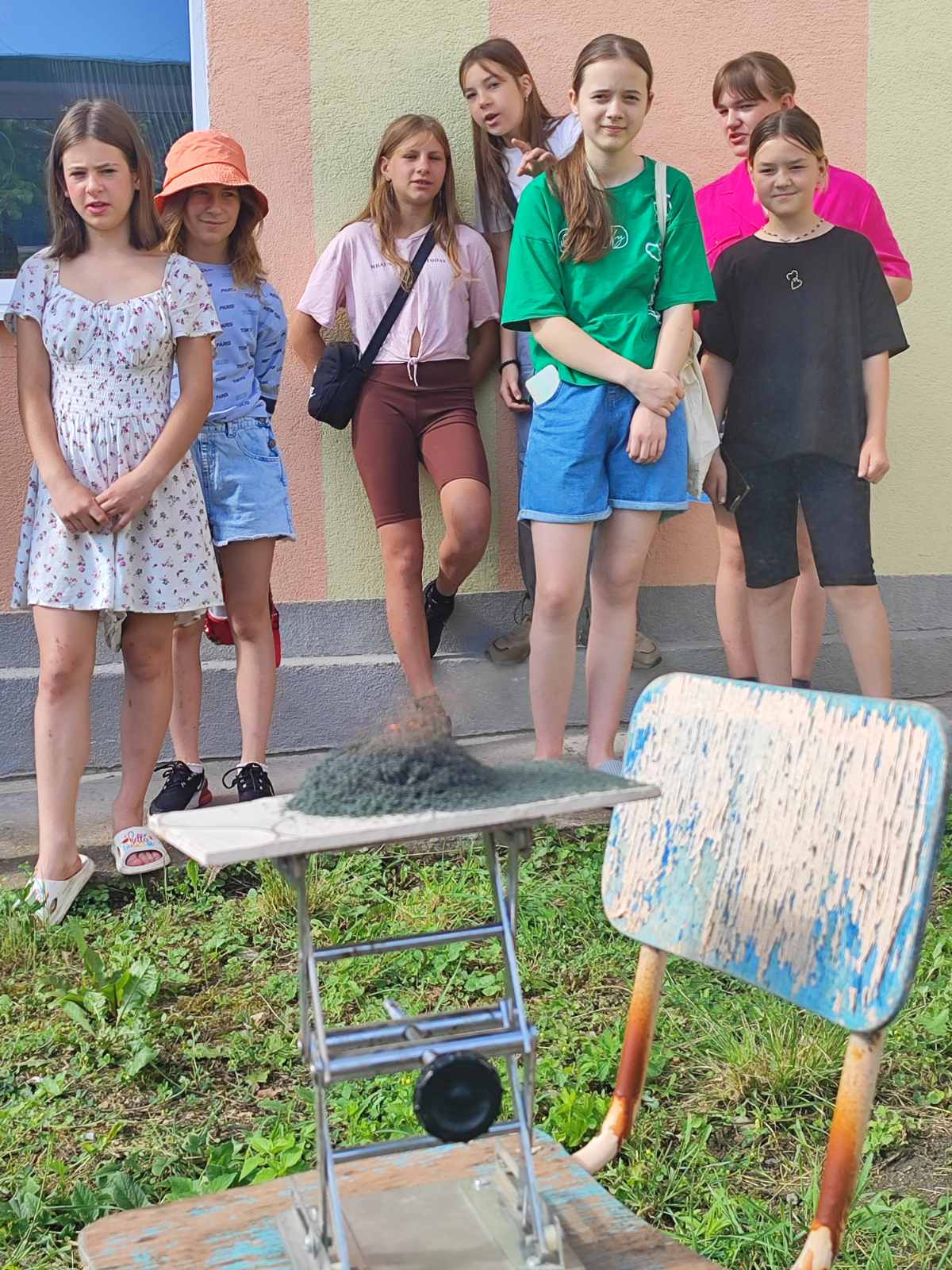 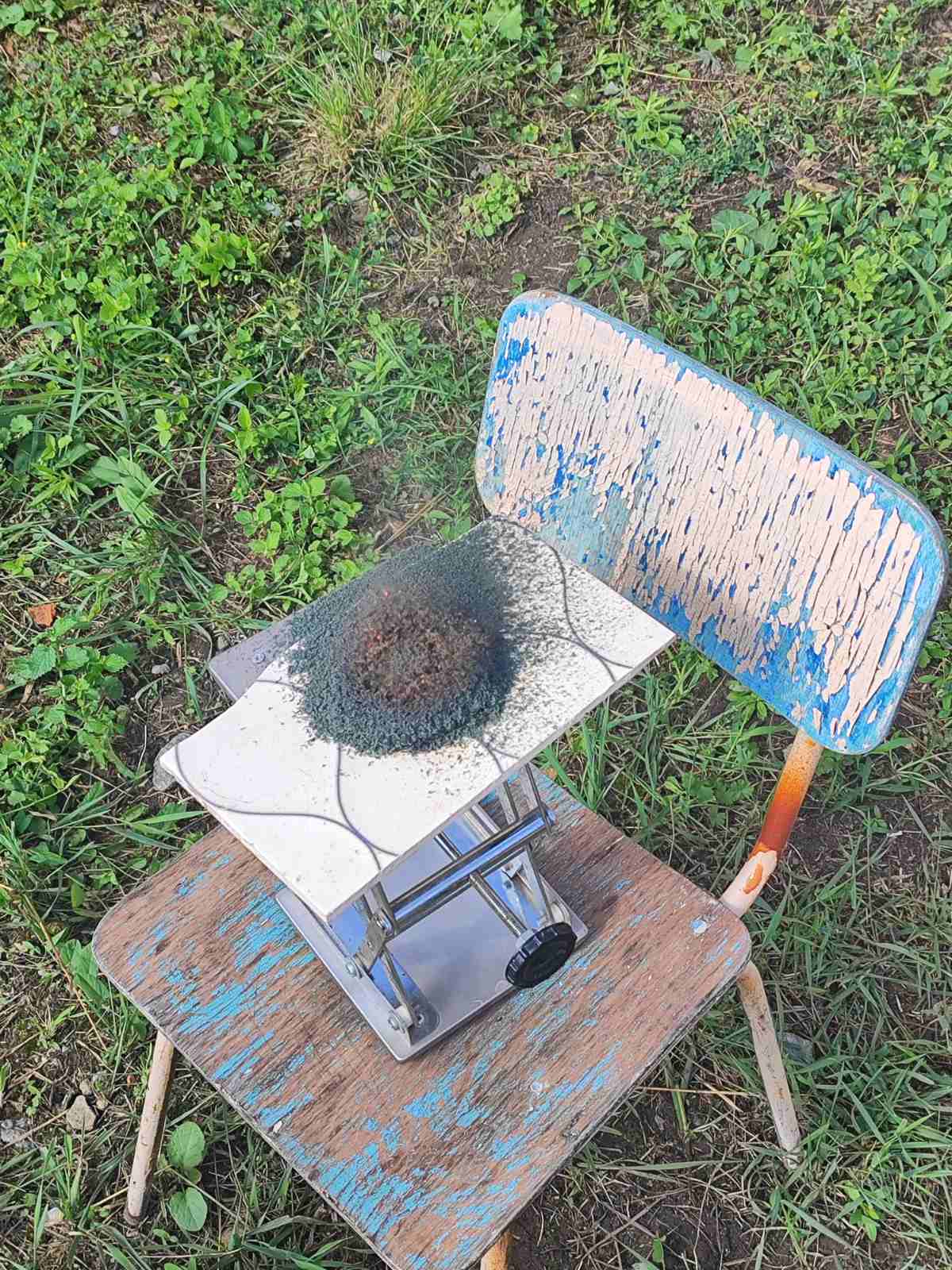 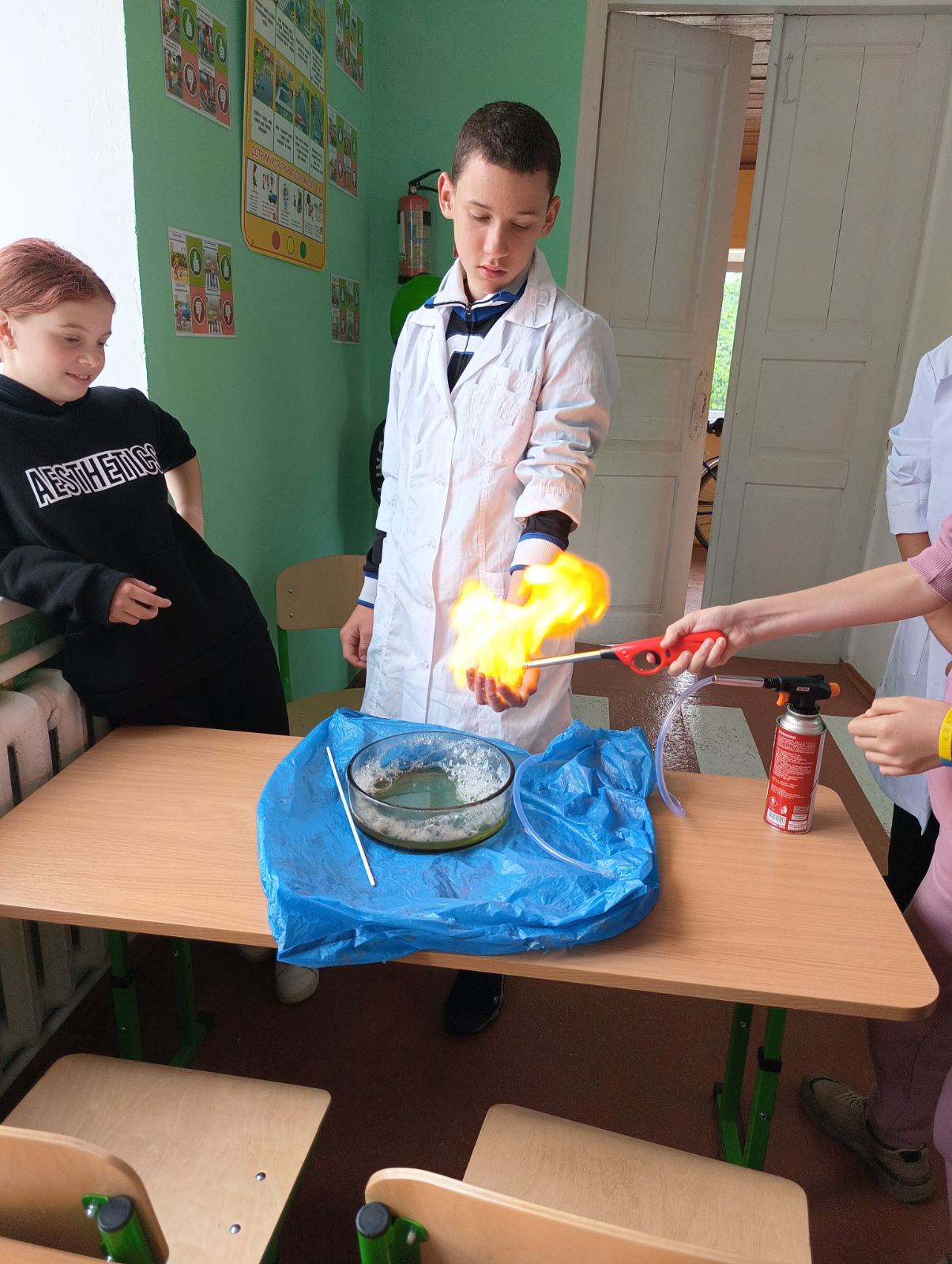 А ще розуміти складники  харчових продуктів та лікарських
 рослин, очистити воду, не використовуючи вогонь, розігріти 
солдатський обід, знайти шляхи збереження довкілля
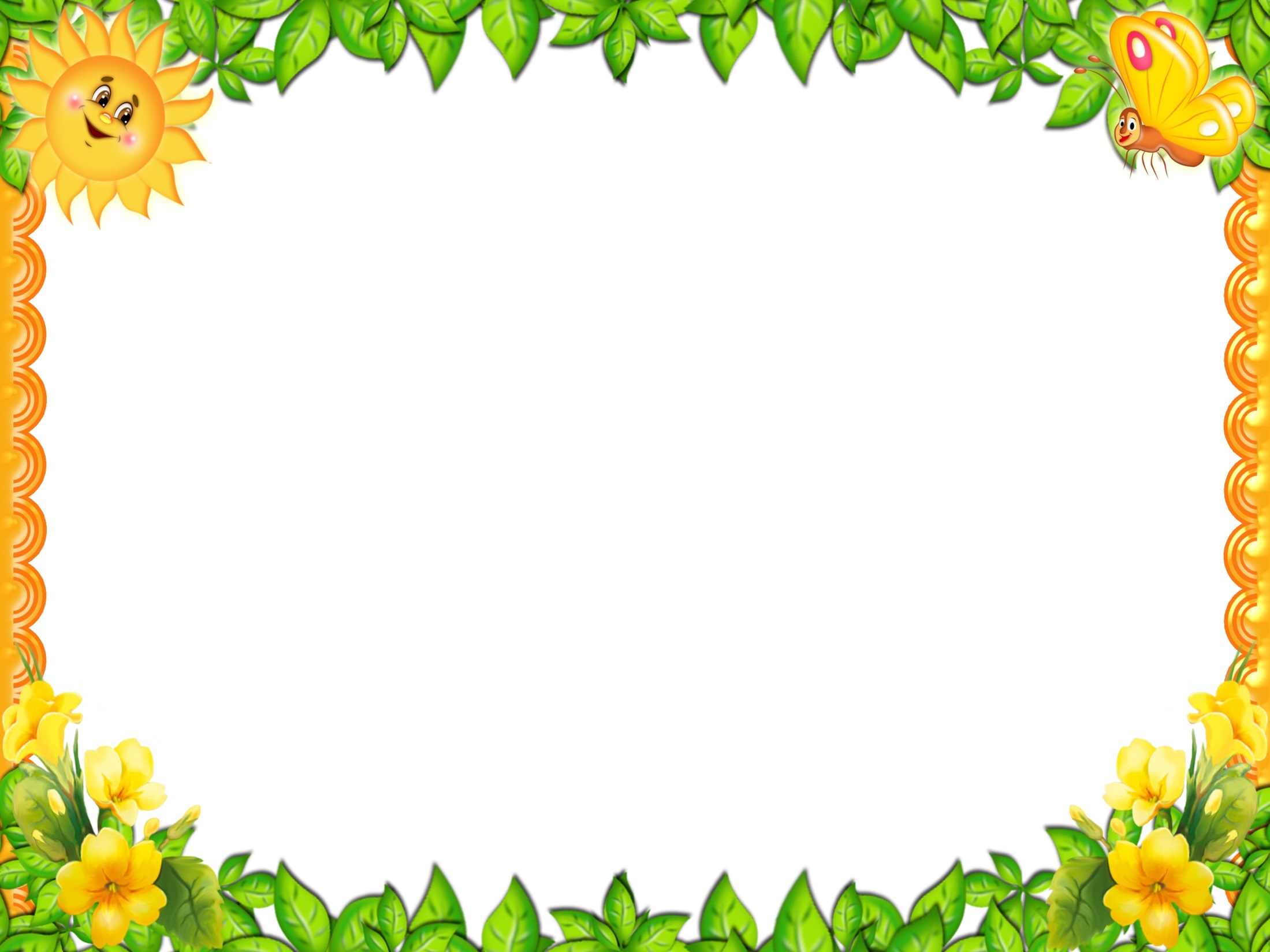 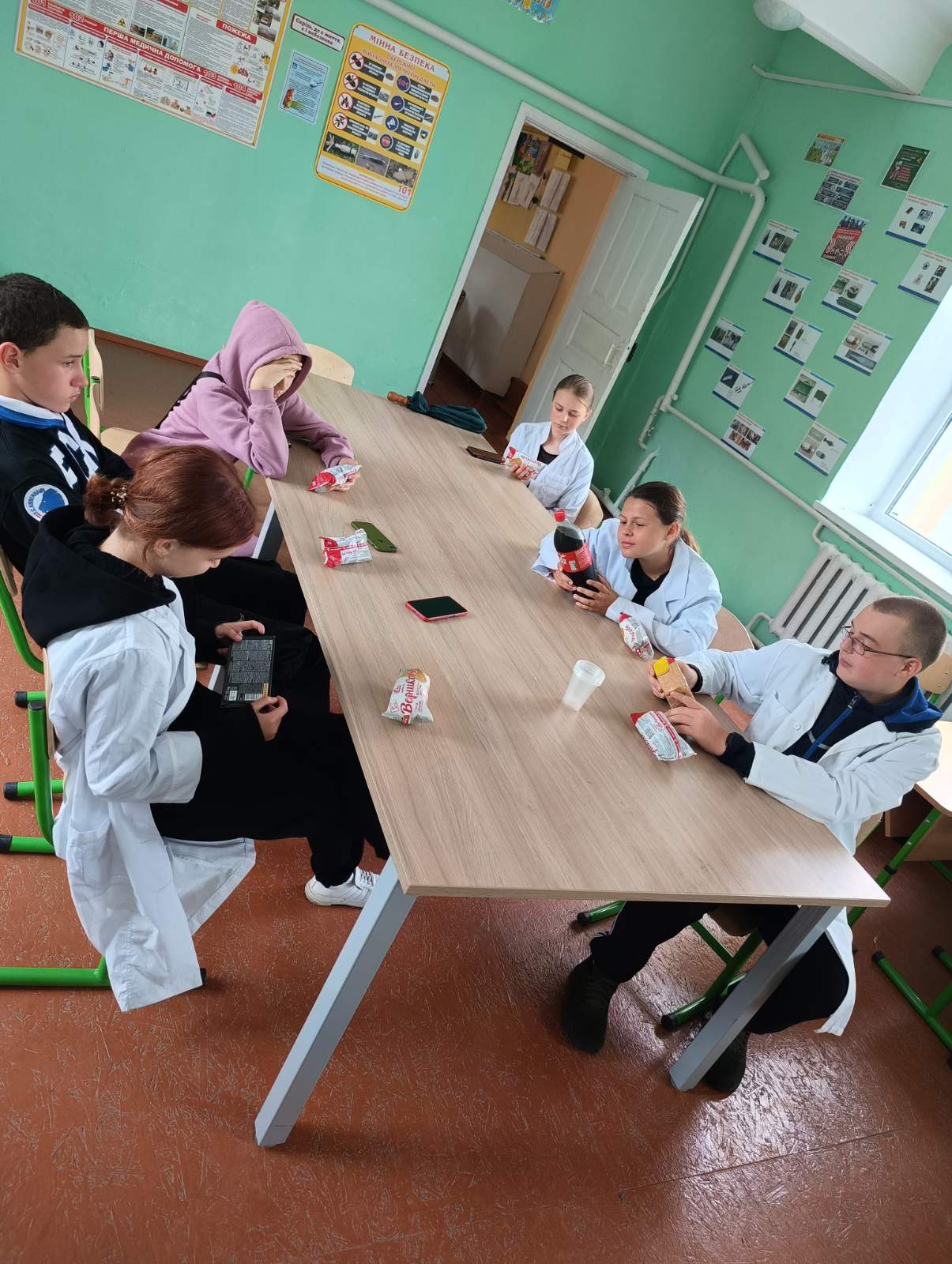 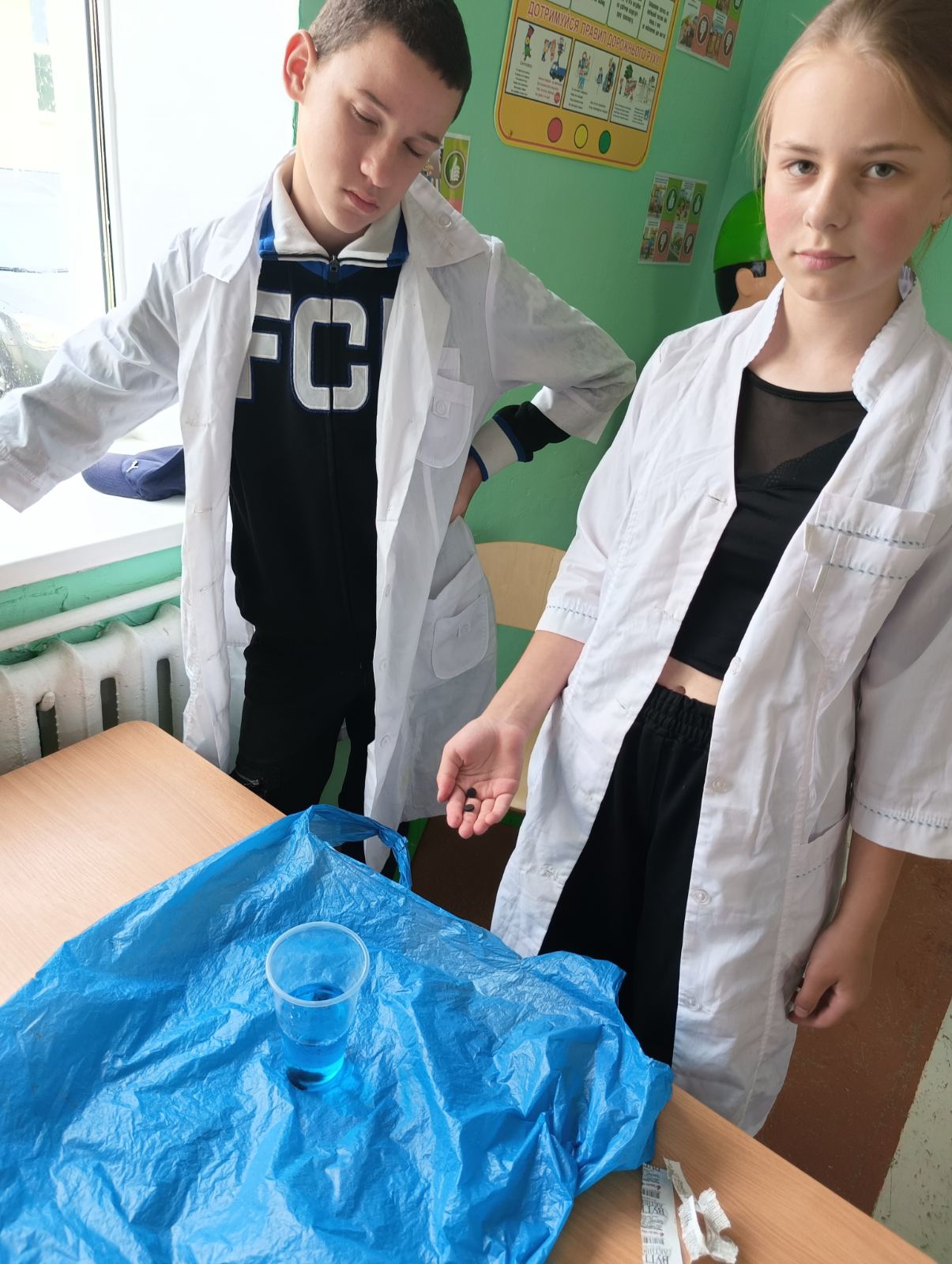 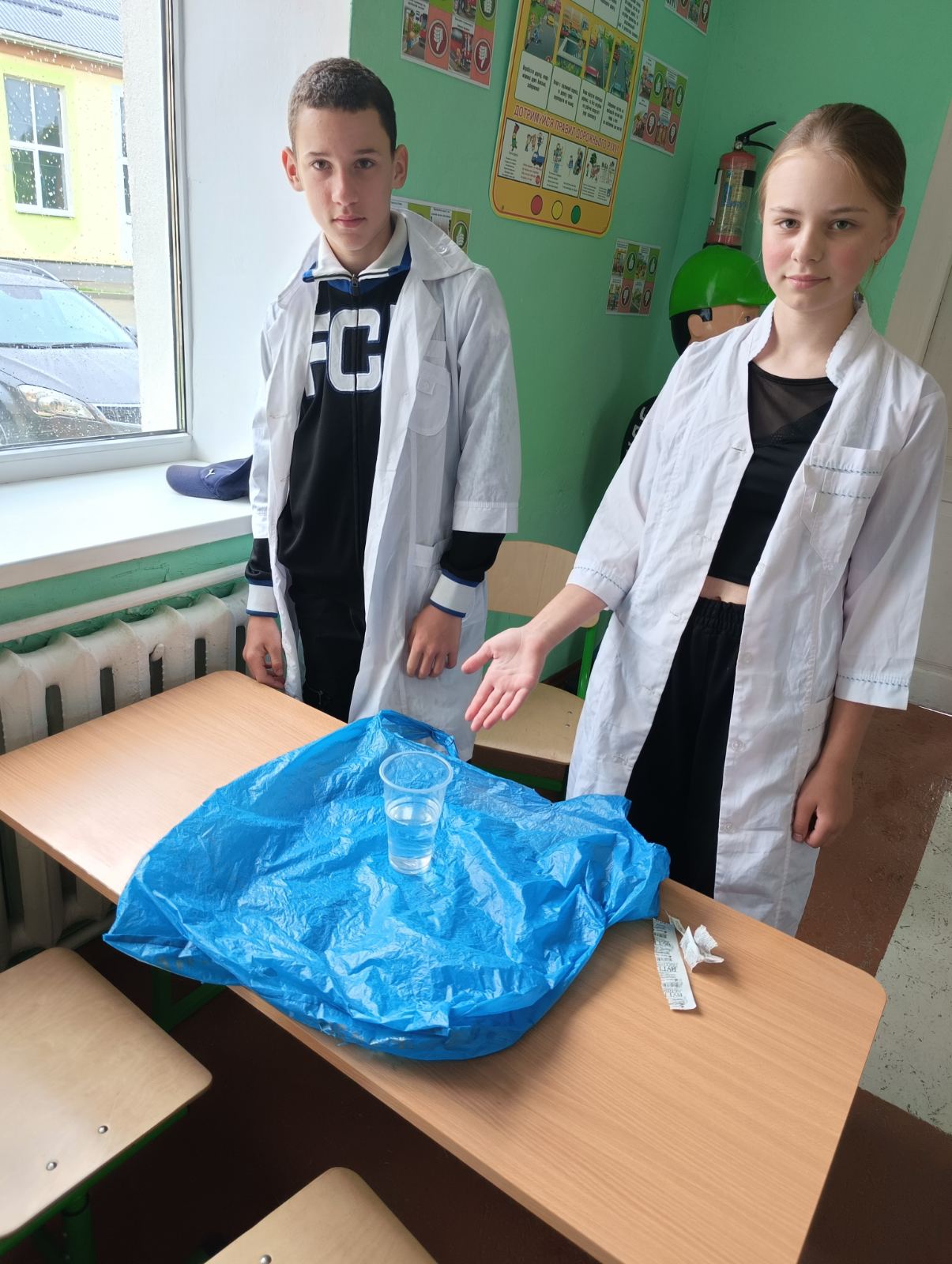 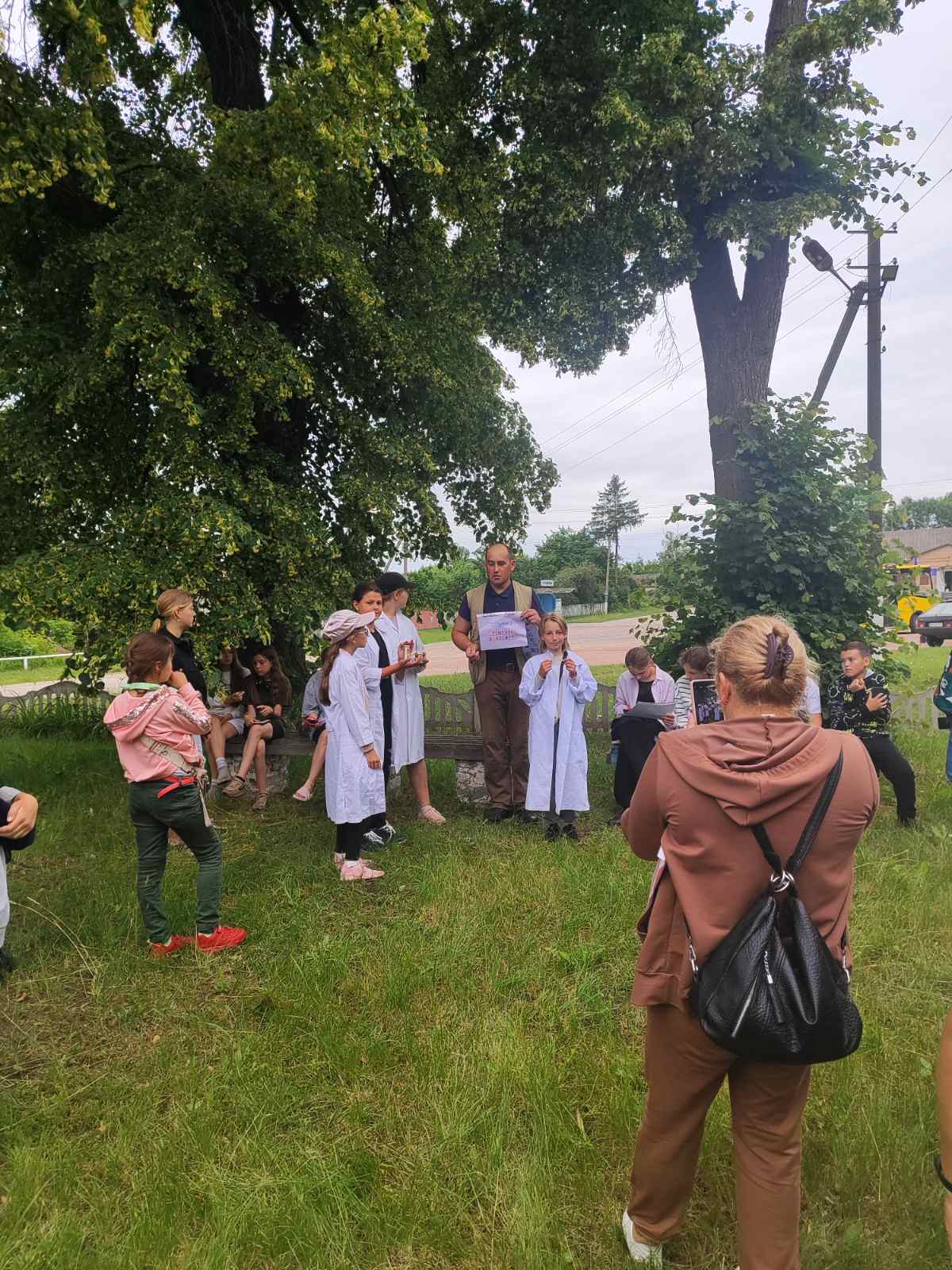 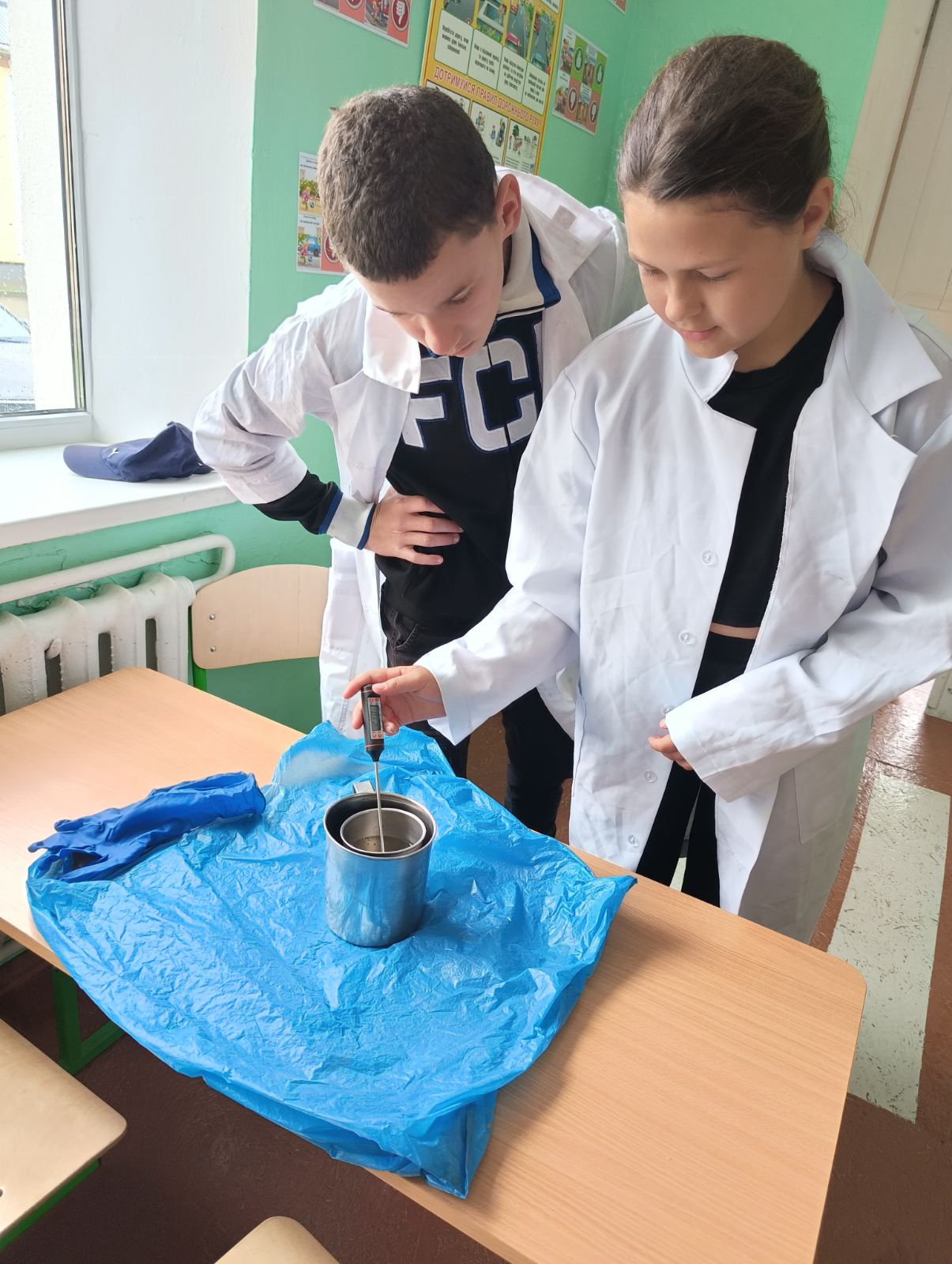 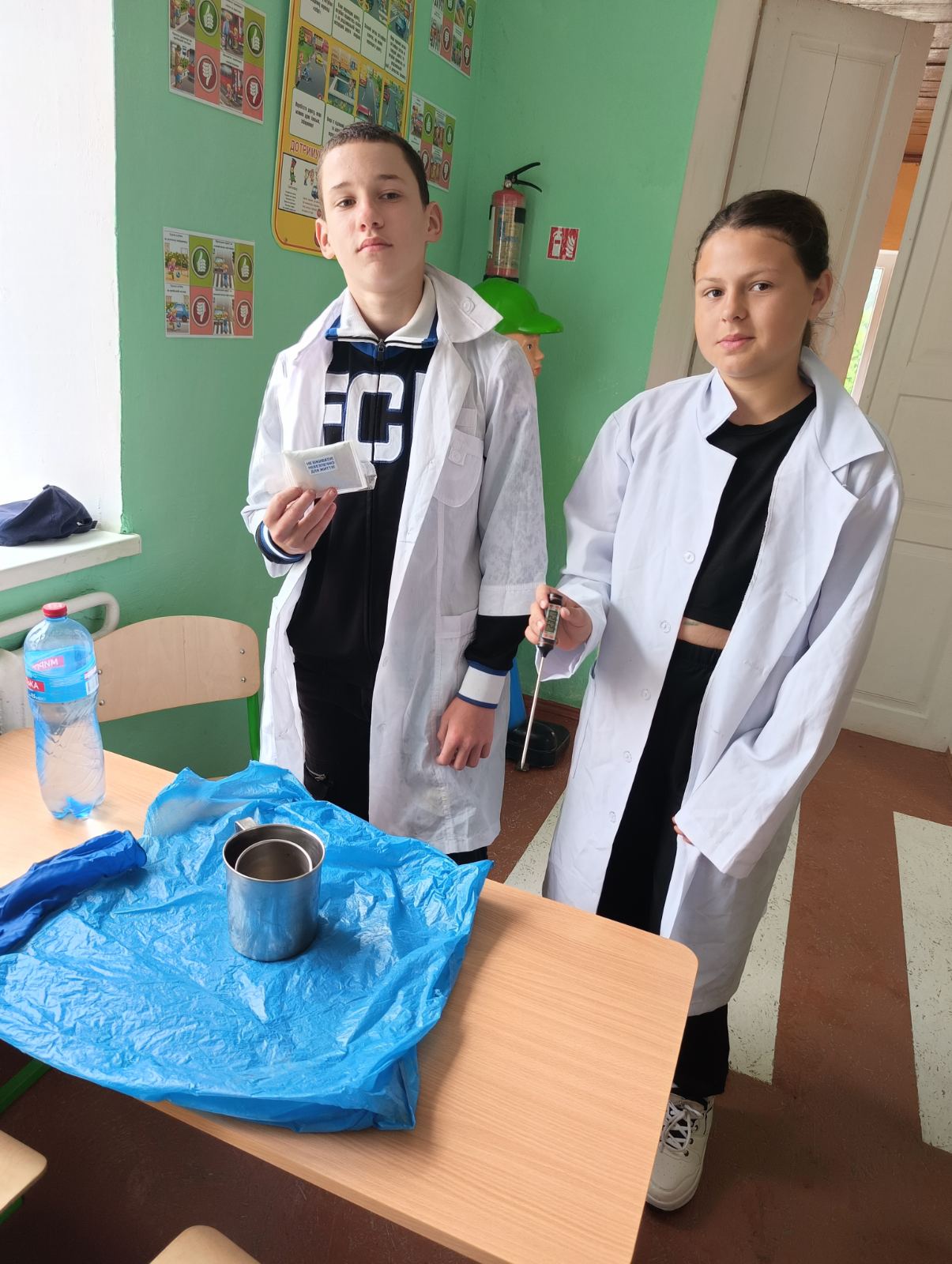 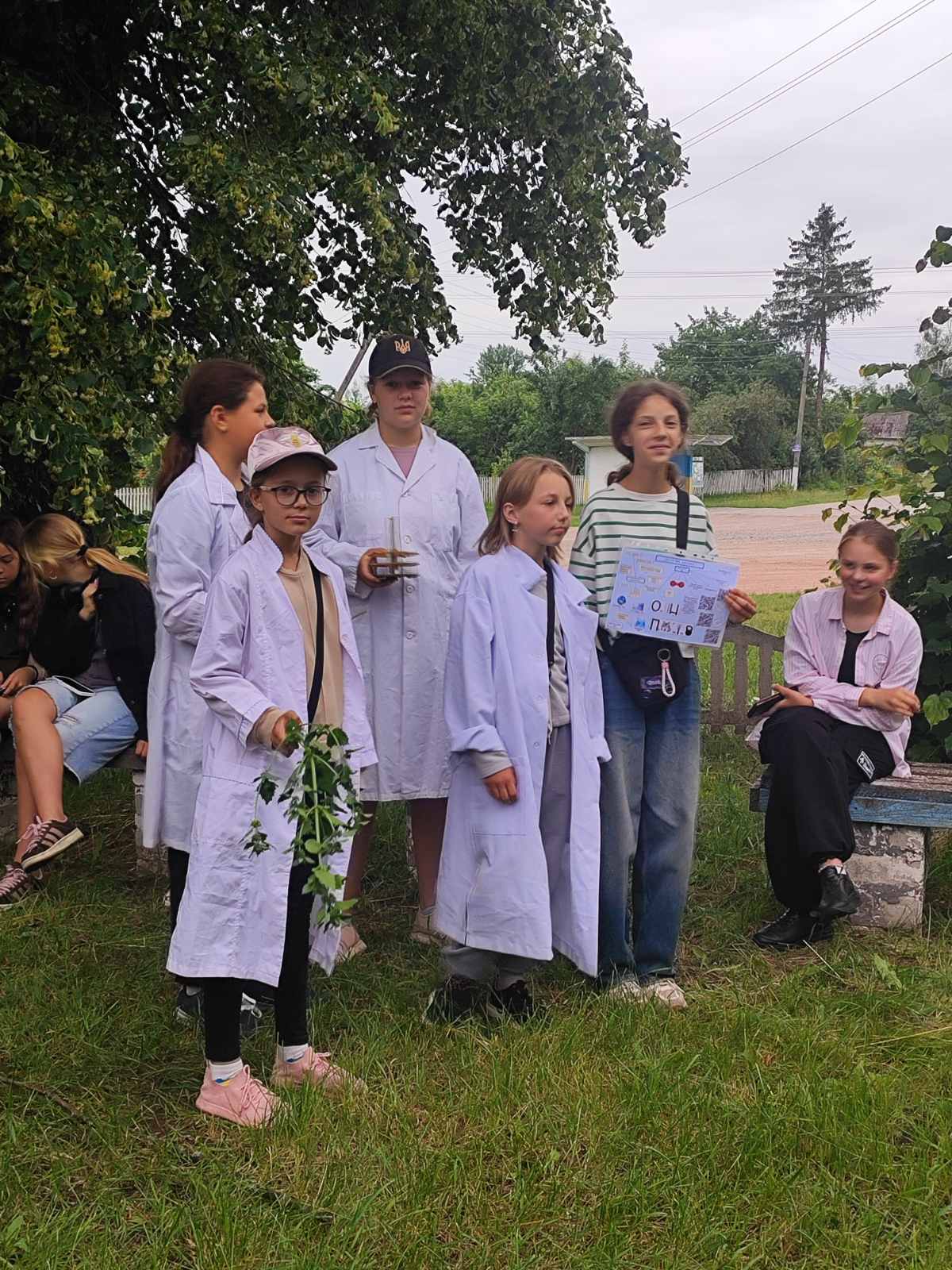 В переддень саміту миру: обираєм, виготовляєм та хімічним шляхом “проявляємо” символічні прапори демократичних країн світу, в колі яких - майбутнє рідної країни
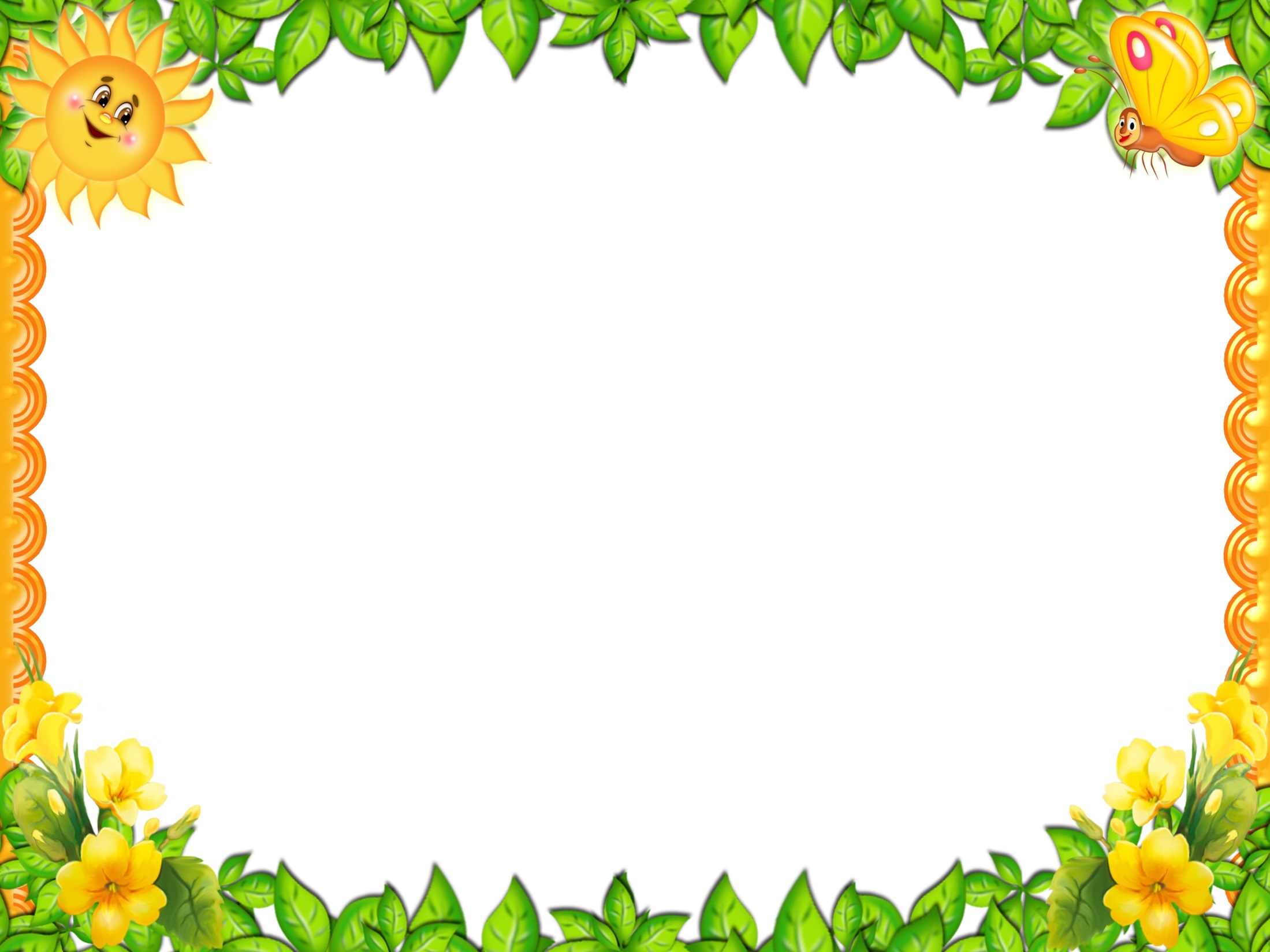 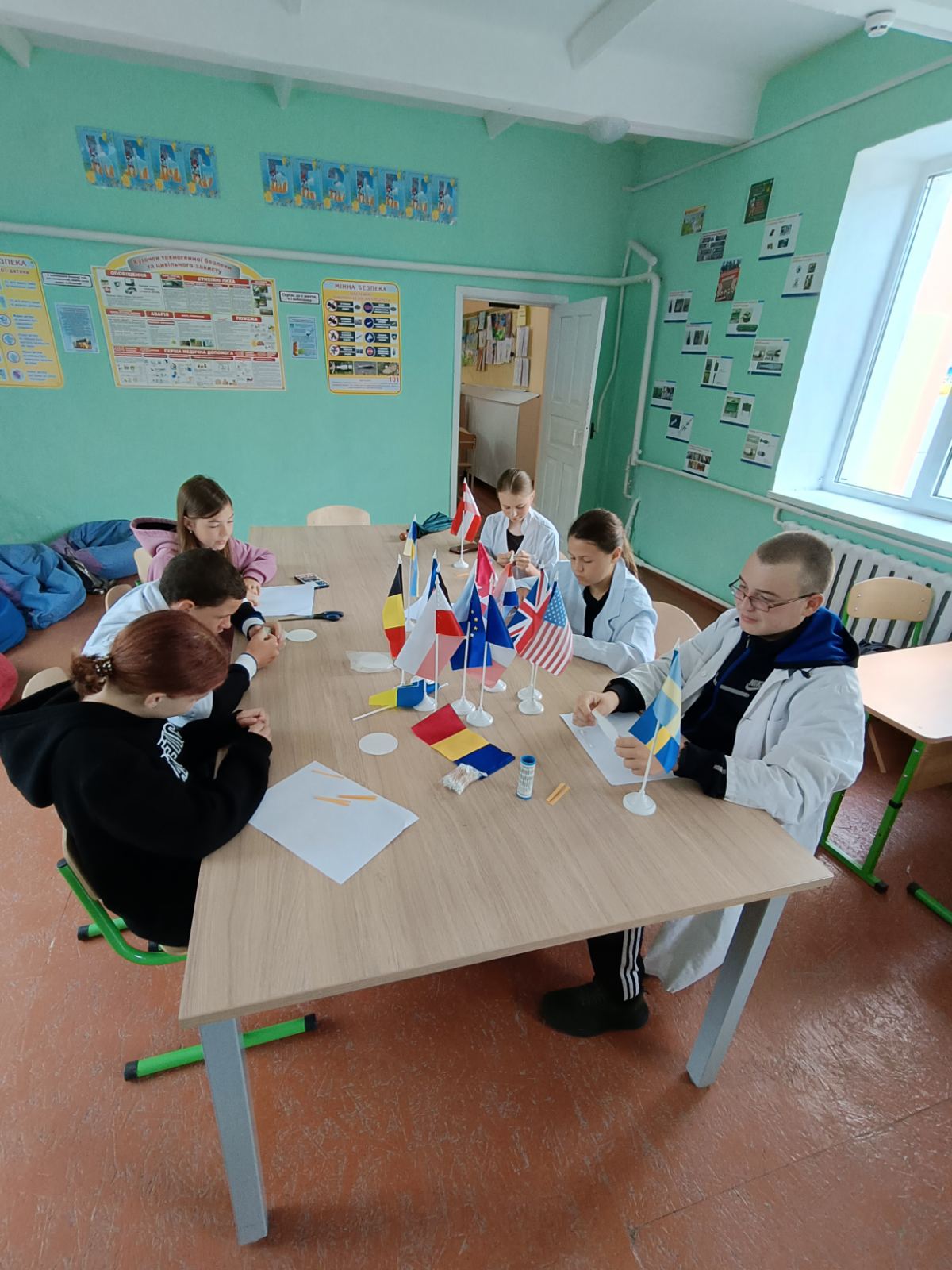 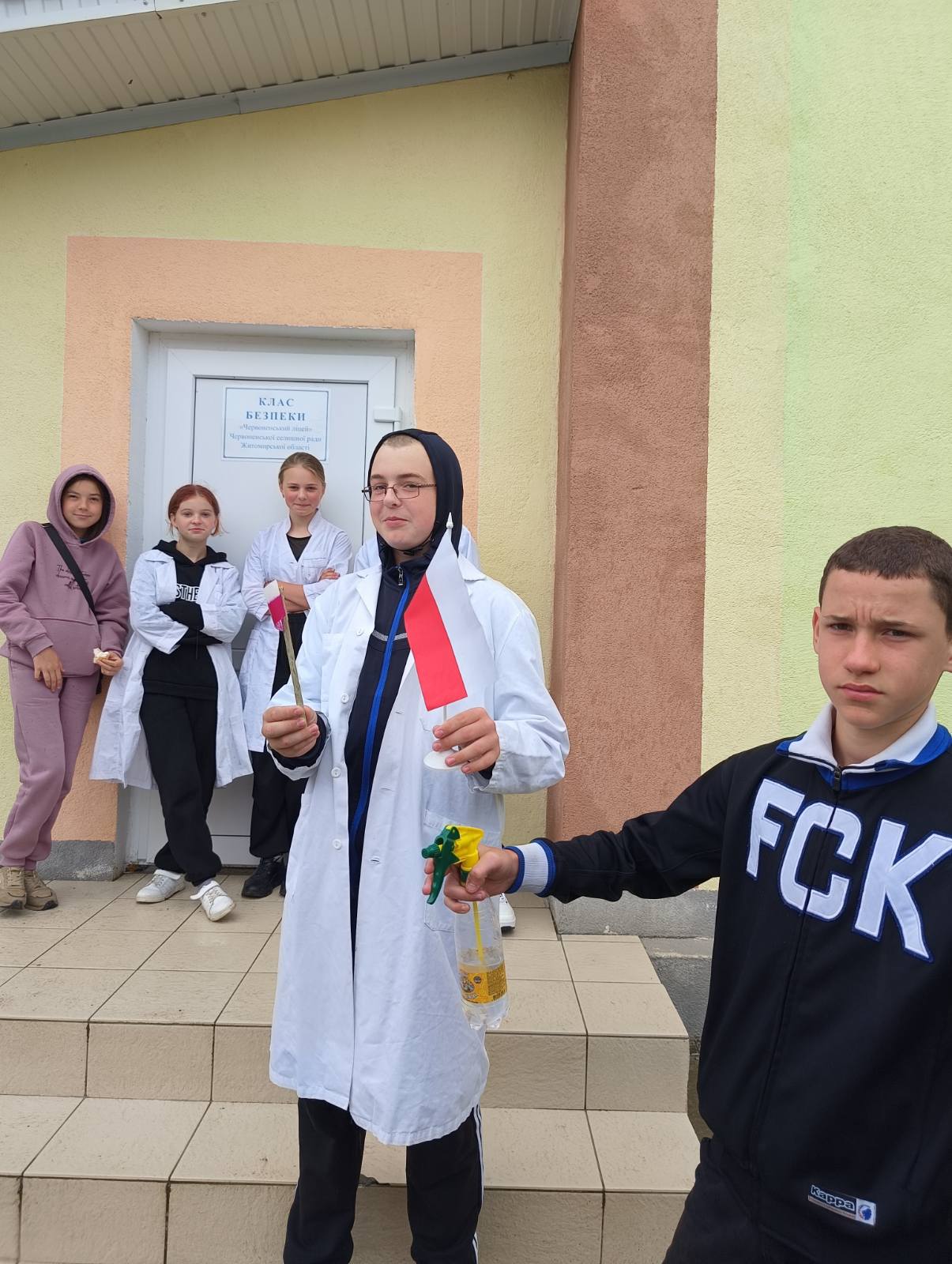 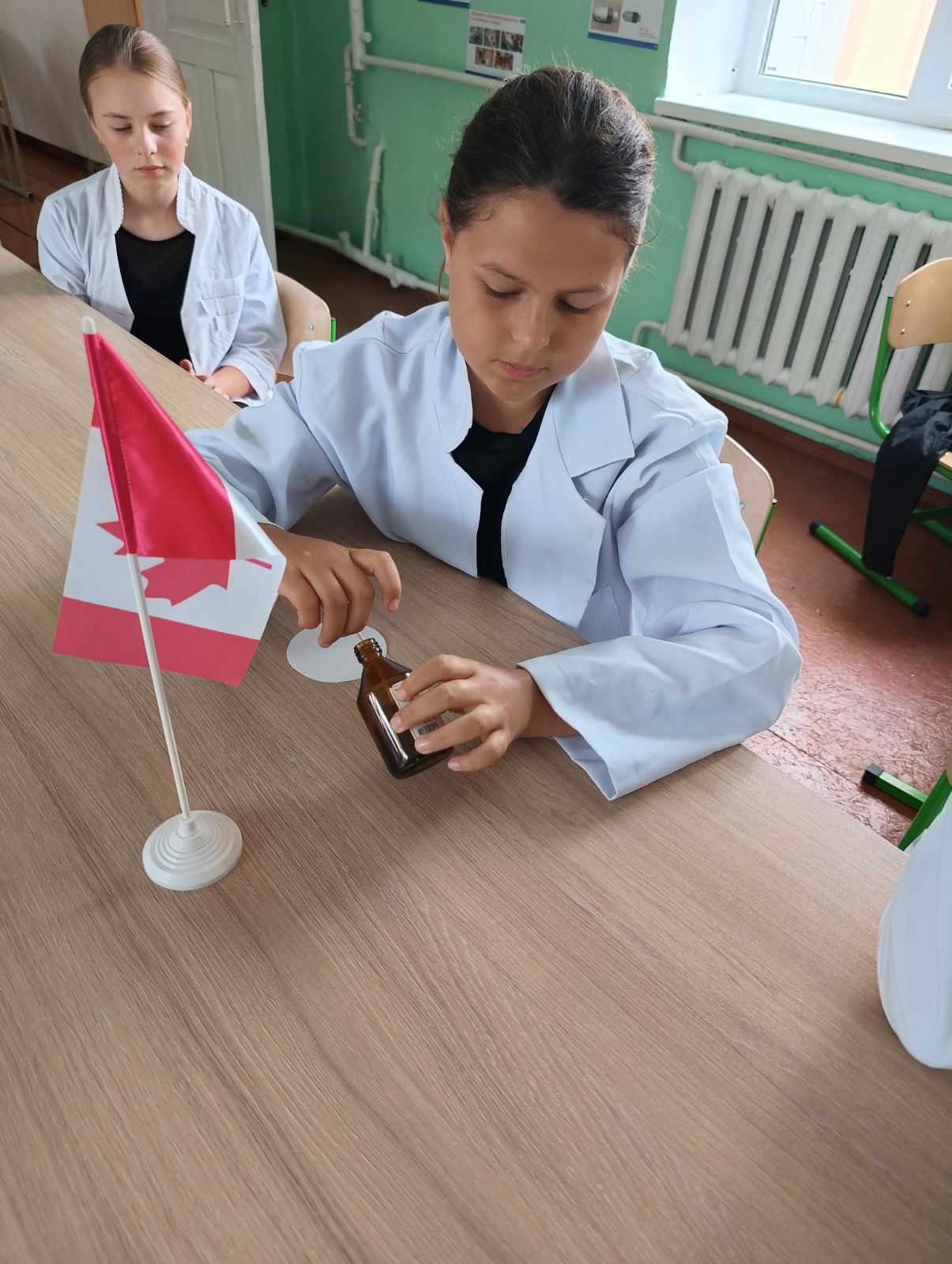 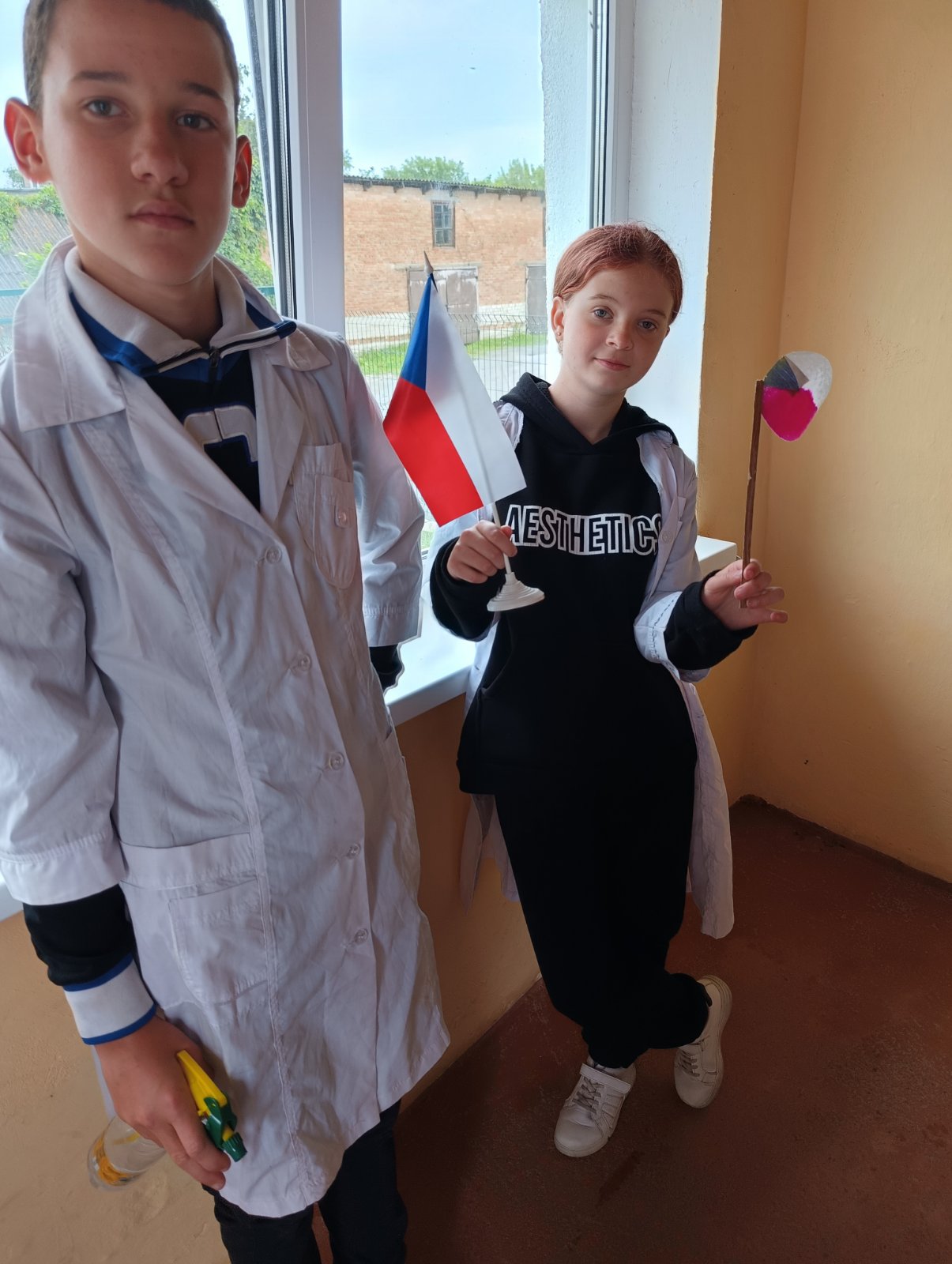 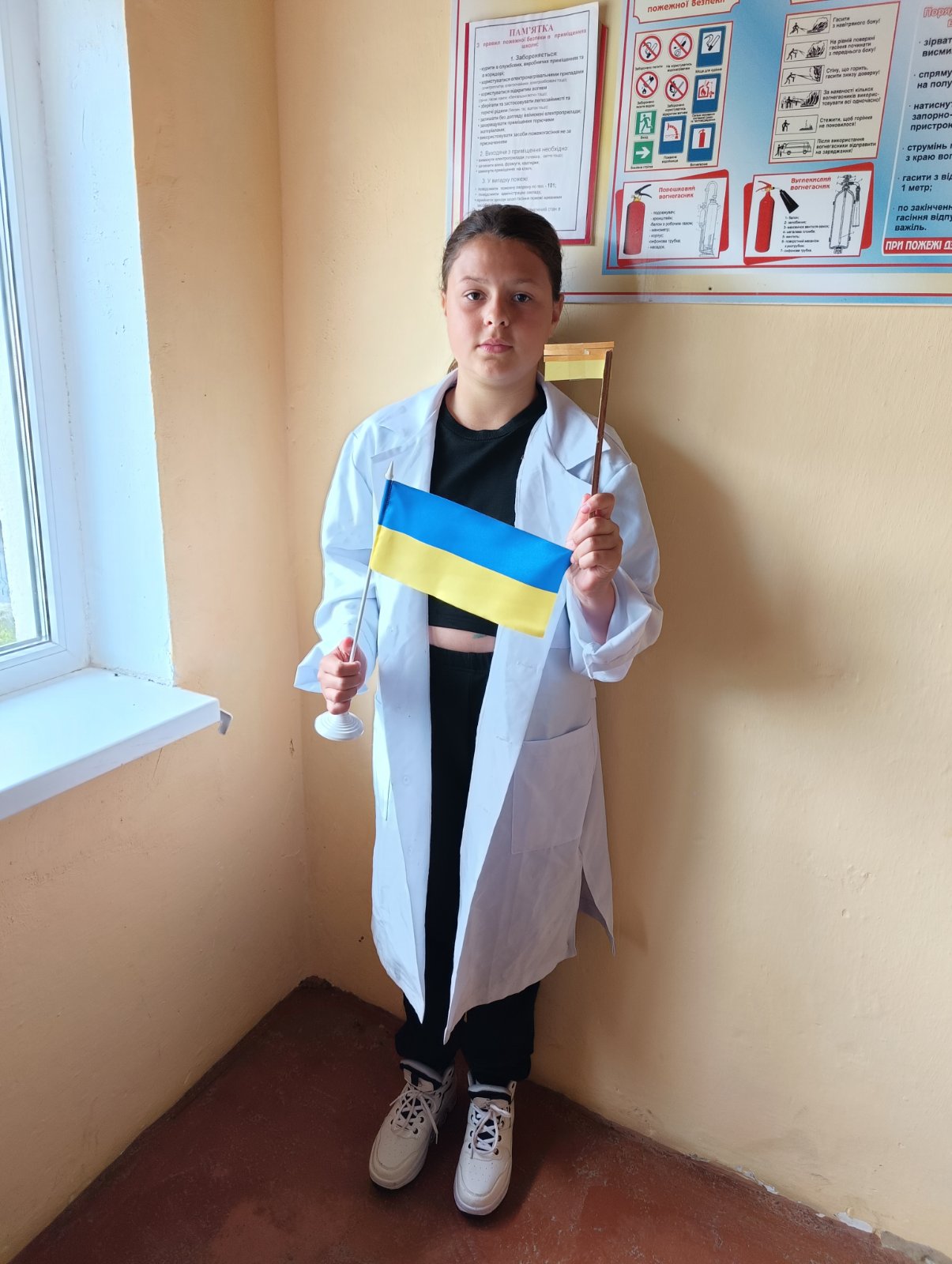 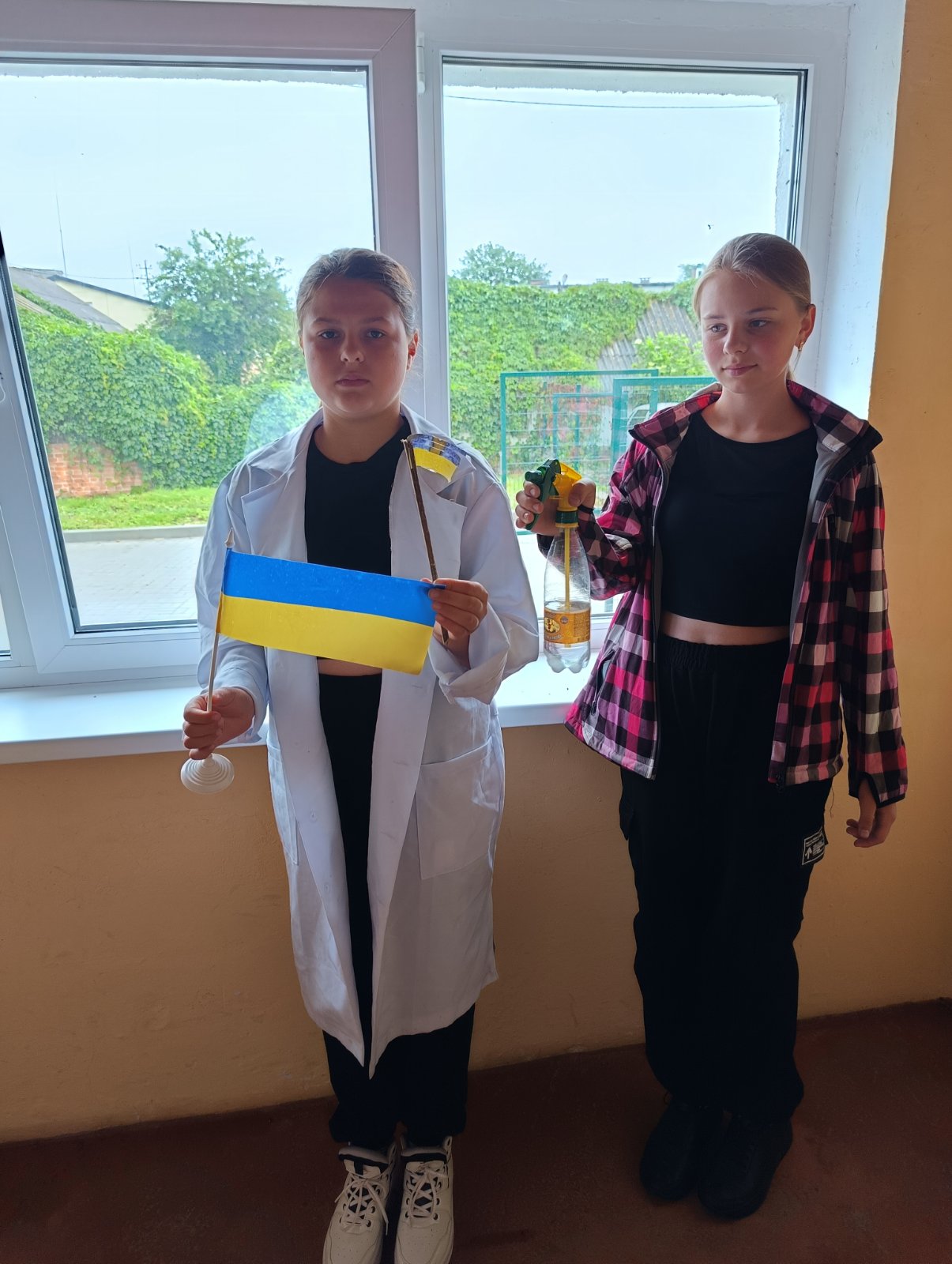 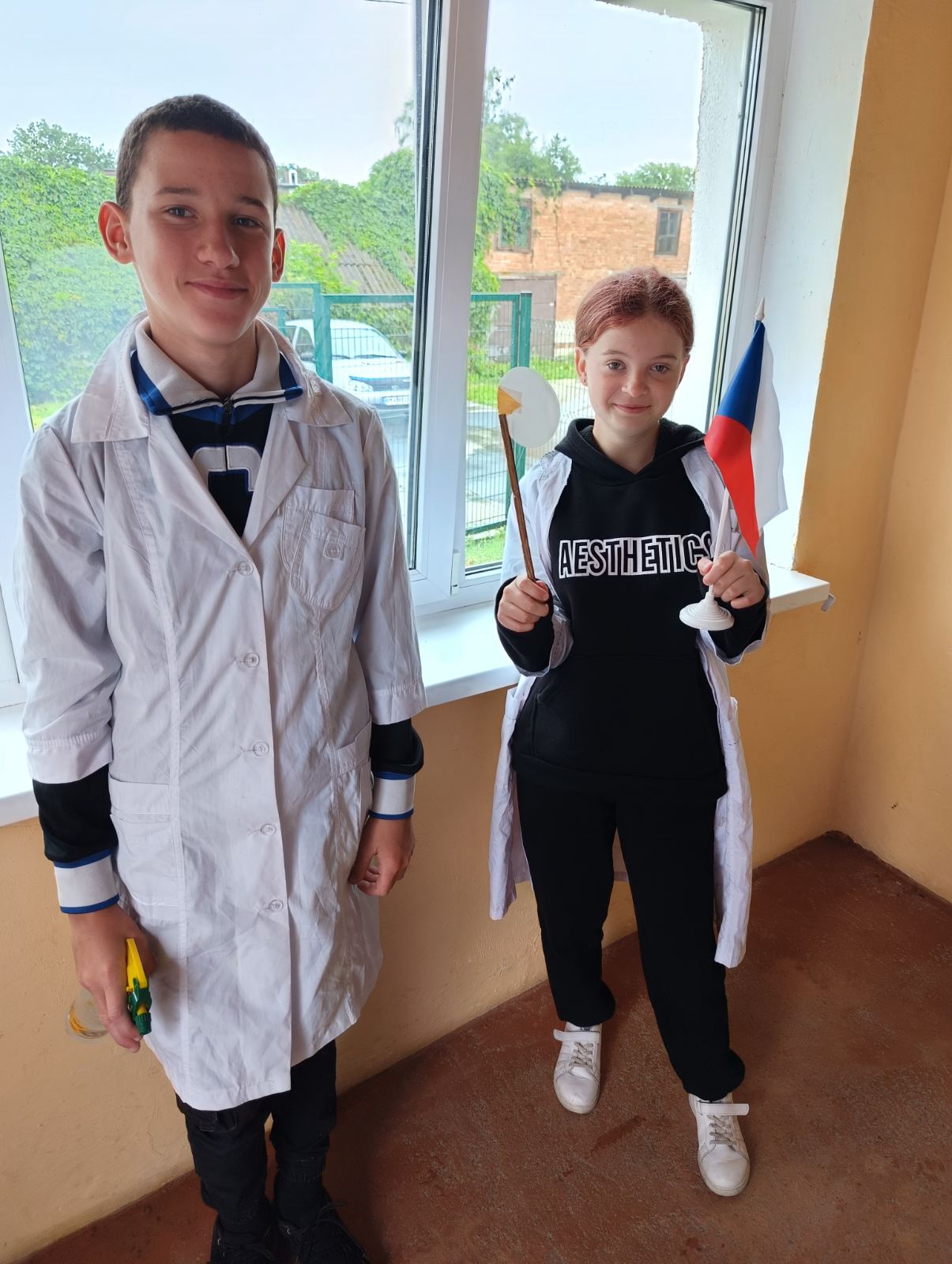